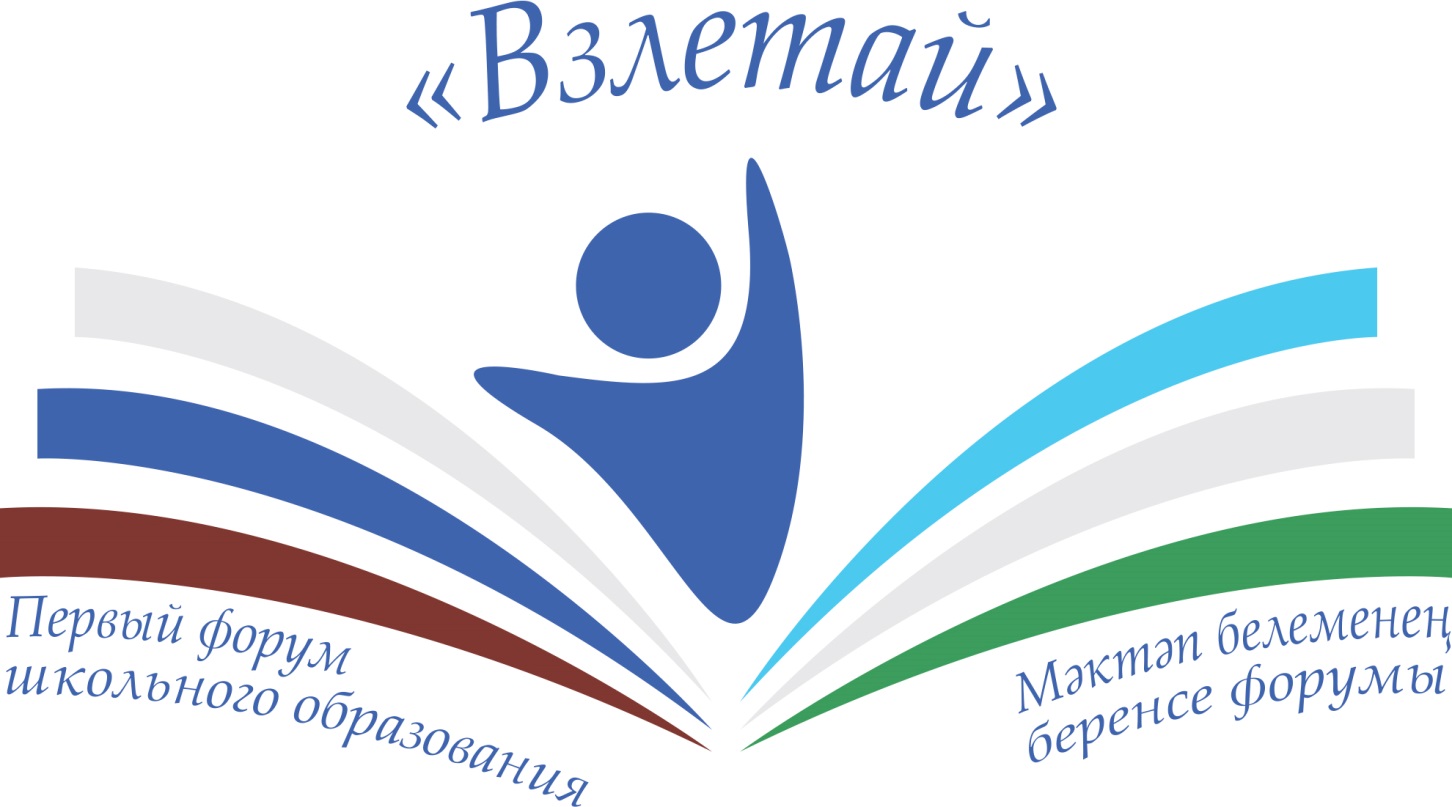 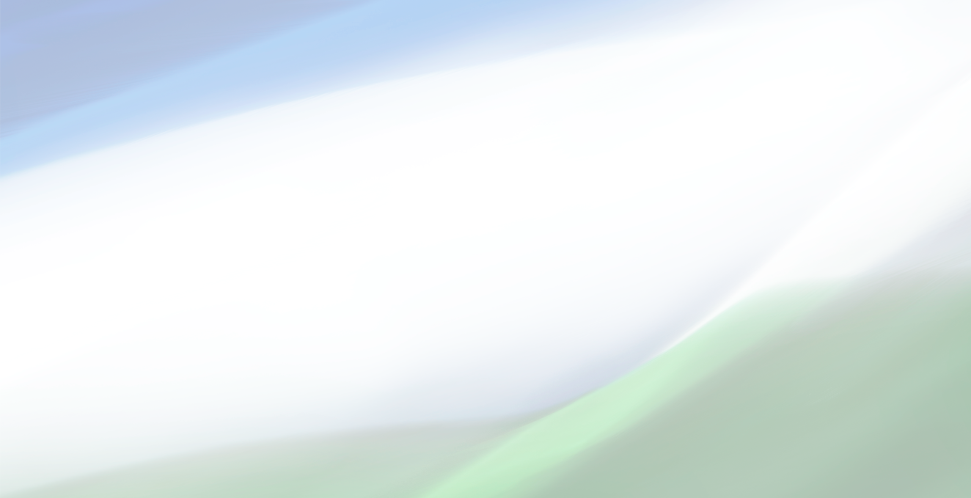 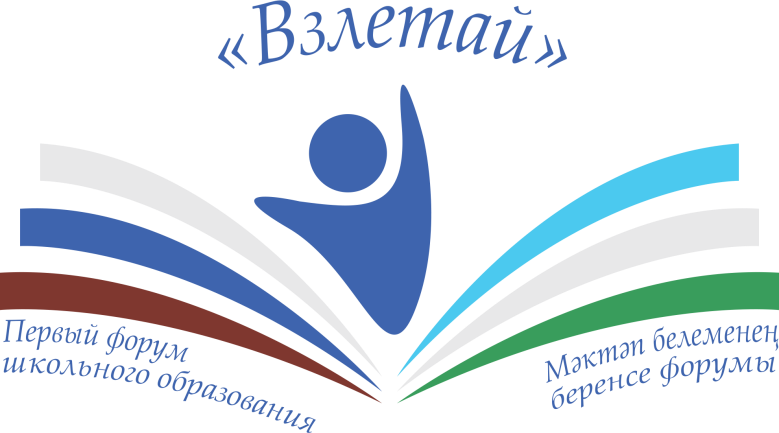 Дискуссионная площадка №3«Педагогическое сопровождение одаренных детей
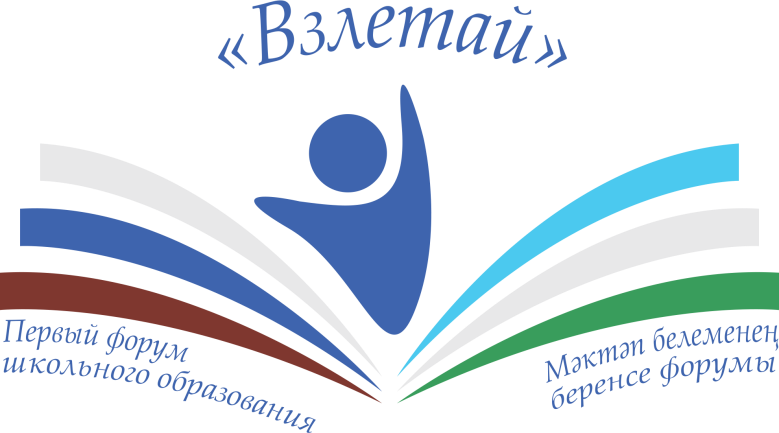 Дискуссионная площадка №3«Педагогическое сопровождение одаренных детей
Модераторы – Асадуллин Раиль Мирваевич, председатель Комитета 
Государственного Собрания-Курултая Республики Башкортостан по образованию, 
культуре и делам молодежи, 
Шафикова Гульназ Радмиловна, ректор ГАУ ДПО ИРО РБ.
Сомодератор – Миникеева Жанна Вильевна, начальник отдела государственной 
политики в сфере образования Министерства образования 
Республики Башкортостан.
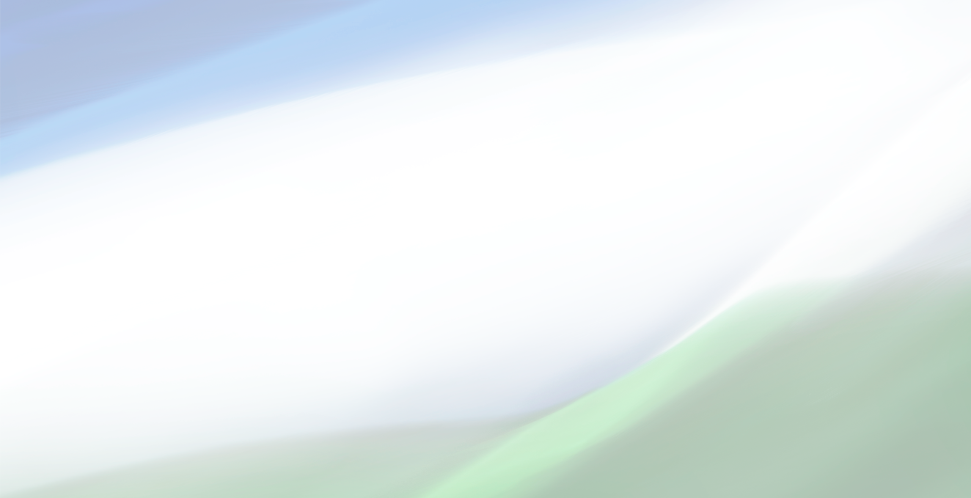 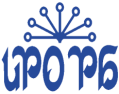 ПРИЗНАКИ УСПЕШНЫХ И НЕУСПЕШНЫХ ШКОЛ
В. Мелешко , Учительская газета №1-2019
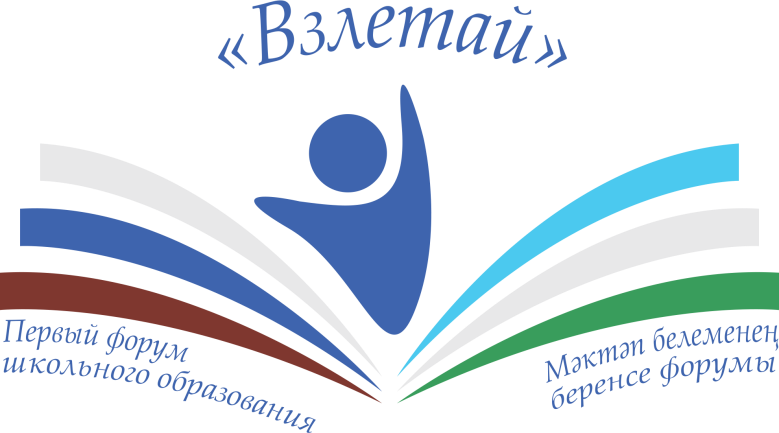 КАРИМОВА
Нурия Рафитовна
НАЧАЛЬНИК ОТДЕЛА ГОСУДАРСТВЕННОЙ ИТОГОВОЙ 
АТТЕСТАЦИИ И ОЦЕНКИ КАЧЕСТВА ОБРАЗОВАНИЯ МИНИСТЕРСТВА ОБРАЗОВАНИЯ РЕСПУБЛИКИ БАШКОРТОСТАН
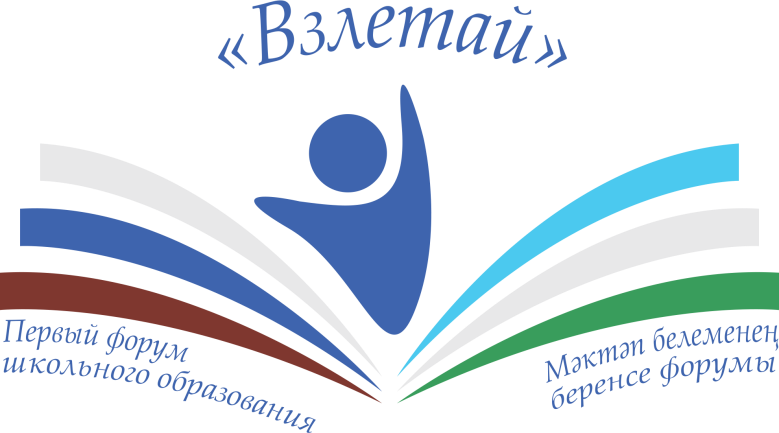 Цель – обеспечение глобальной конкурентоспособности российского образования, вхождение Российской Федерации в число 10 ведущих стран мира по качеству образования
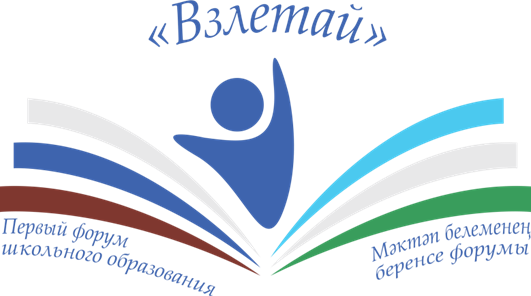 Развитие Единой системы оценки качества образования (ЕСОКО)
Оценка
Аналитика
Уровень подготовки обучающихся  
Уровень квалификации учителей
Региональные инструменты  управления качеством образования
Отношение к образованию  школьников и их родителей
Федеральный уровень  Региональный уровень  Муниципальный уровень
Уровень образовательной  организации
Управленческие  действия
Повышение объективности оценки  образовательных результатов
Совершенствование  методической работы
Реализация адресных  программ помощи школам
Распространение позитивных  школьных практик
ГИА | НИКО | ВПР  Международные исследования
Исследование компетенций  учителей
Региональный мониторинг  Другие исследования
Федеральная  информационная  система оценки  качества образования
(ФИС ОКО)
ПОВЫШЕНИЕ  КАЧЕСТВА  ОБРАЗОВАНИЯ
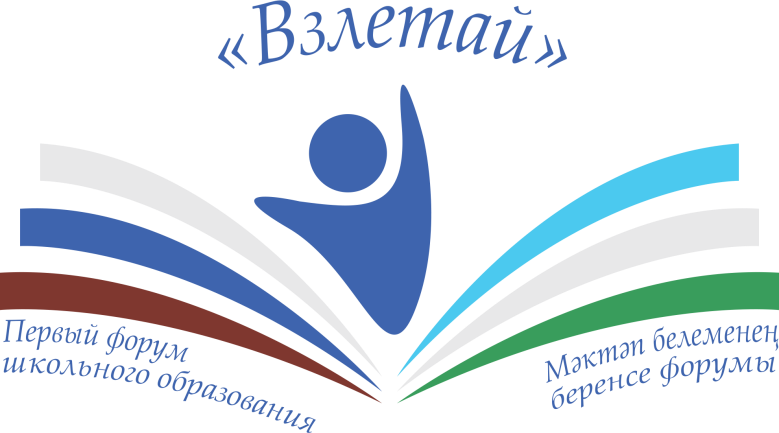 ОСНОВНЫЕ ТРЕНДЫ ЕГЭ-2018 
В РЕСПУБЛИКЕ БАШКОРТОСТАН
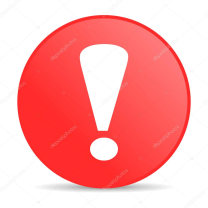 увеличился средний балл по большинству учебных предметов

сократилась доля участников, получивших неудовлетворительные результаты;

увеличилась доля участников ЕГЭ, получивших 81 и более баллов
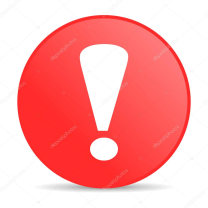 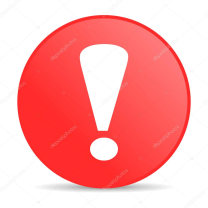 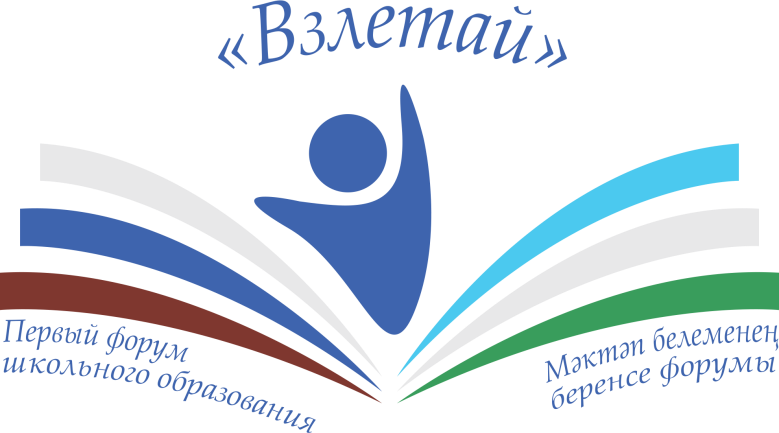 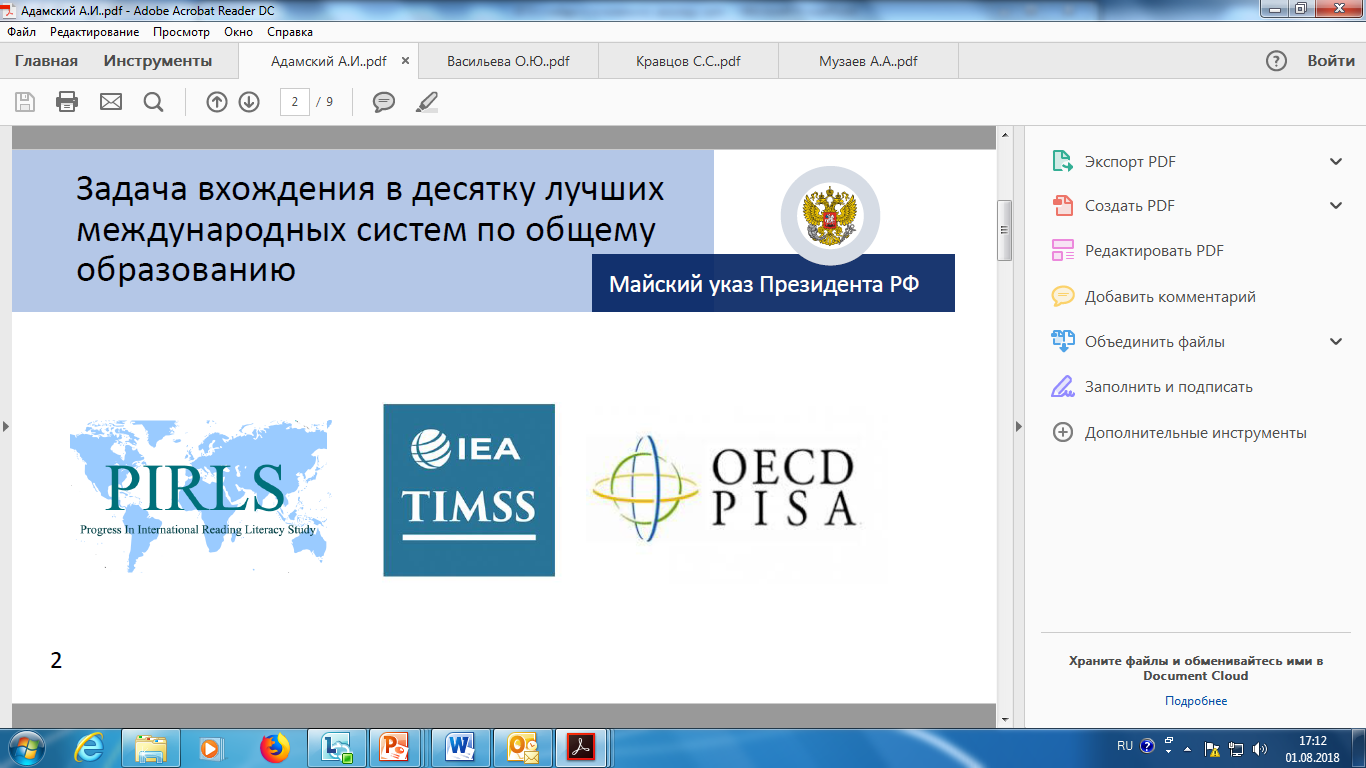 ИТОГИ УЧАСТИЯ В PISА – 2015 
РОССИЙСКИХ УЧАЩИХСЯ
Сохранились положительные тенденции в результатах российских учащихся по всем направлениям функциональной грамотности.
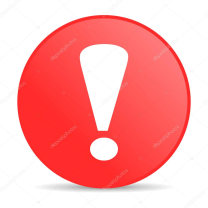 Повысились средние результаты:
– по математической грамотности на 12 баллов 
(с 482 до 494 баллов);
– по читательской грамотности на 20 баллов 
(с 475 до 495 баллов).
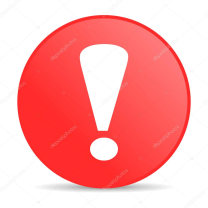 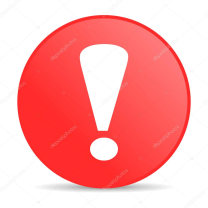 Результаты российских учащихся по естественнонаучной грамотности практически не изменились.
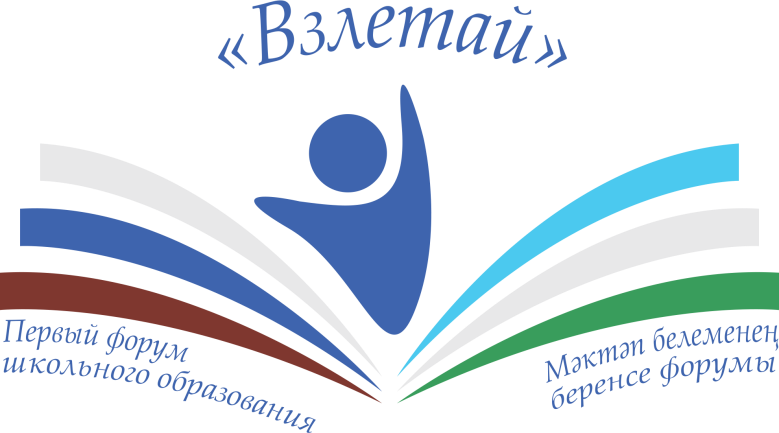 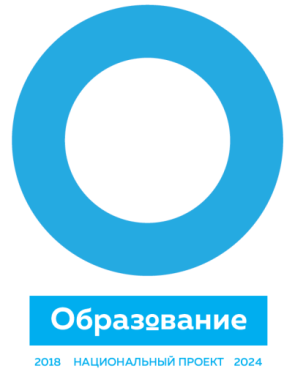 Федеральный проект «Современная школа»
Февраль 2019 г - РПР по оценке метапредметных компетенций обучающихся 8-х классов по естествознанию. 
Март 2019 г. - международное исследование качества математической и естественнонаучной подготовки TIMSS 
(участие - согласно выборке образовательных организаций)
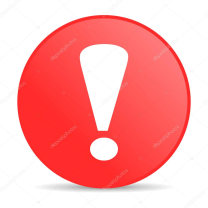 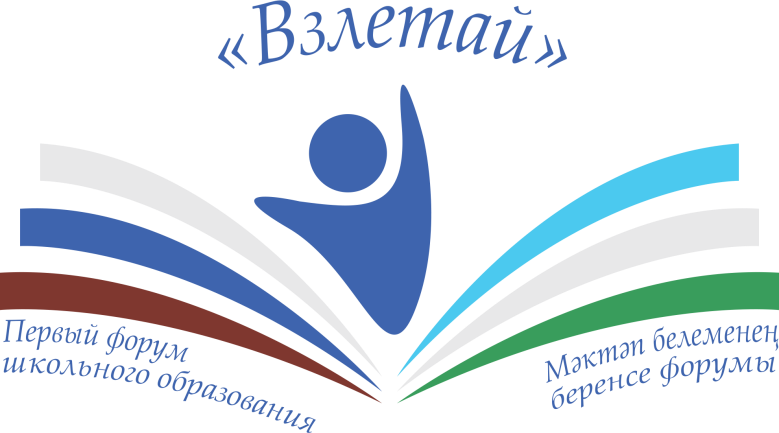 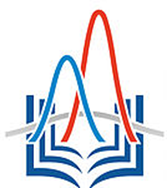 ИТОГИ НАЦИОНАЛЬНЫХ ИССЛЕДОВАНИЙ КАЧЕСТВА ОБРАЗОВАНИЯ
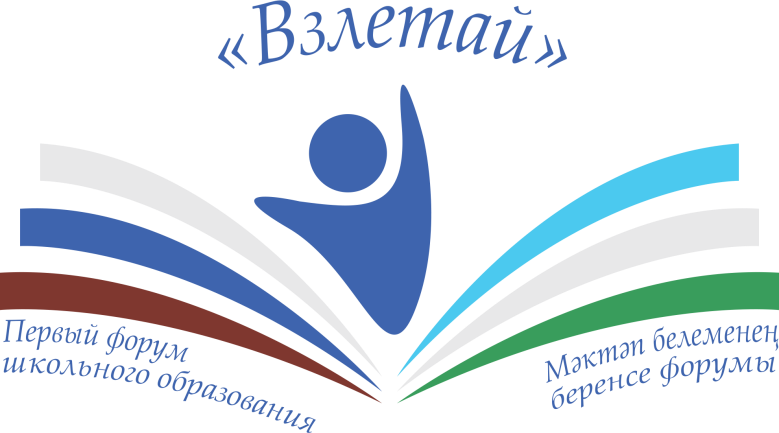 Приказ Федеральной службы по надзору  
в сфере образования и науки 
от 29 января 2019 года N 84

 
«О проведении Федеральной службой по надзору в сфере образования и науки мониторинга качества подготовки обучающихся общеобразовательных организаций в 2019 году»
КАЛЕНДАРЬ ОЦЕНОЧНЫХ ПРОЦЕДУР
РПР
ВПР
НИКО
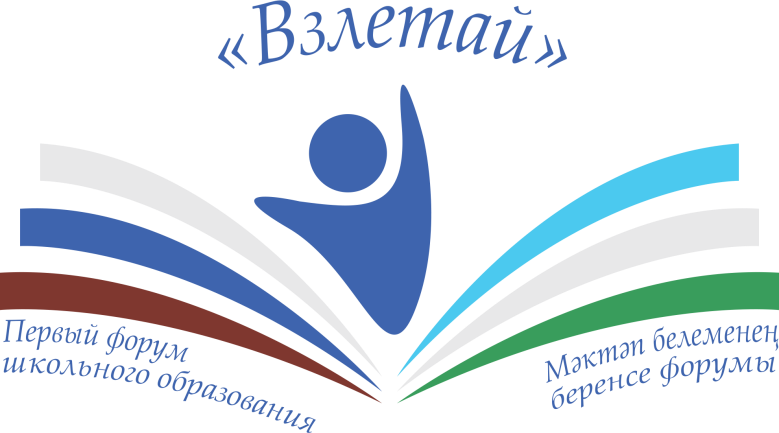 ЛИЧНЫЙ КАБИНЕТ ФИС ОКО
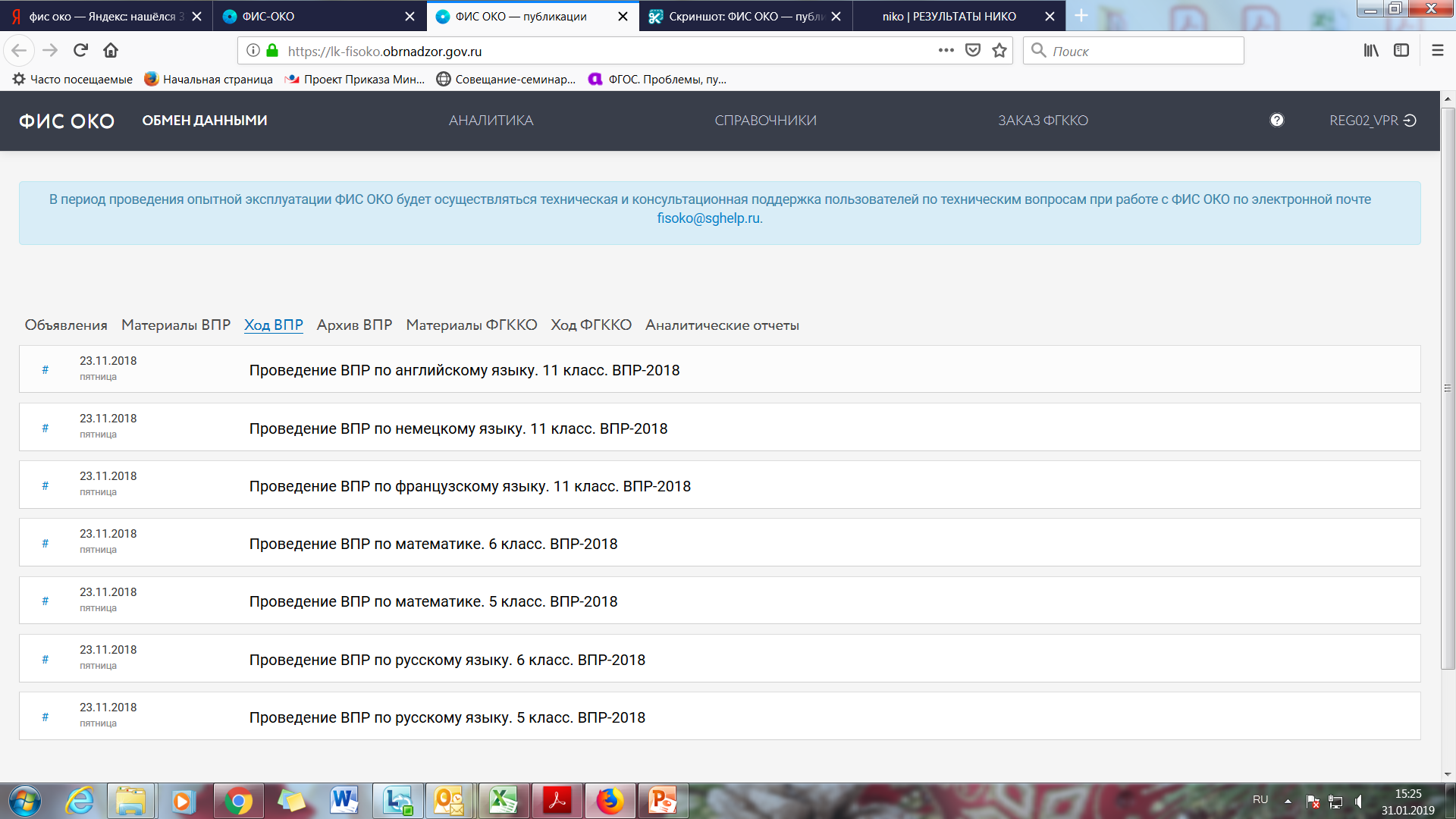 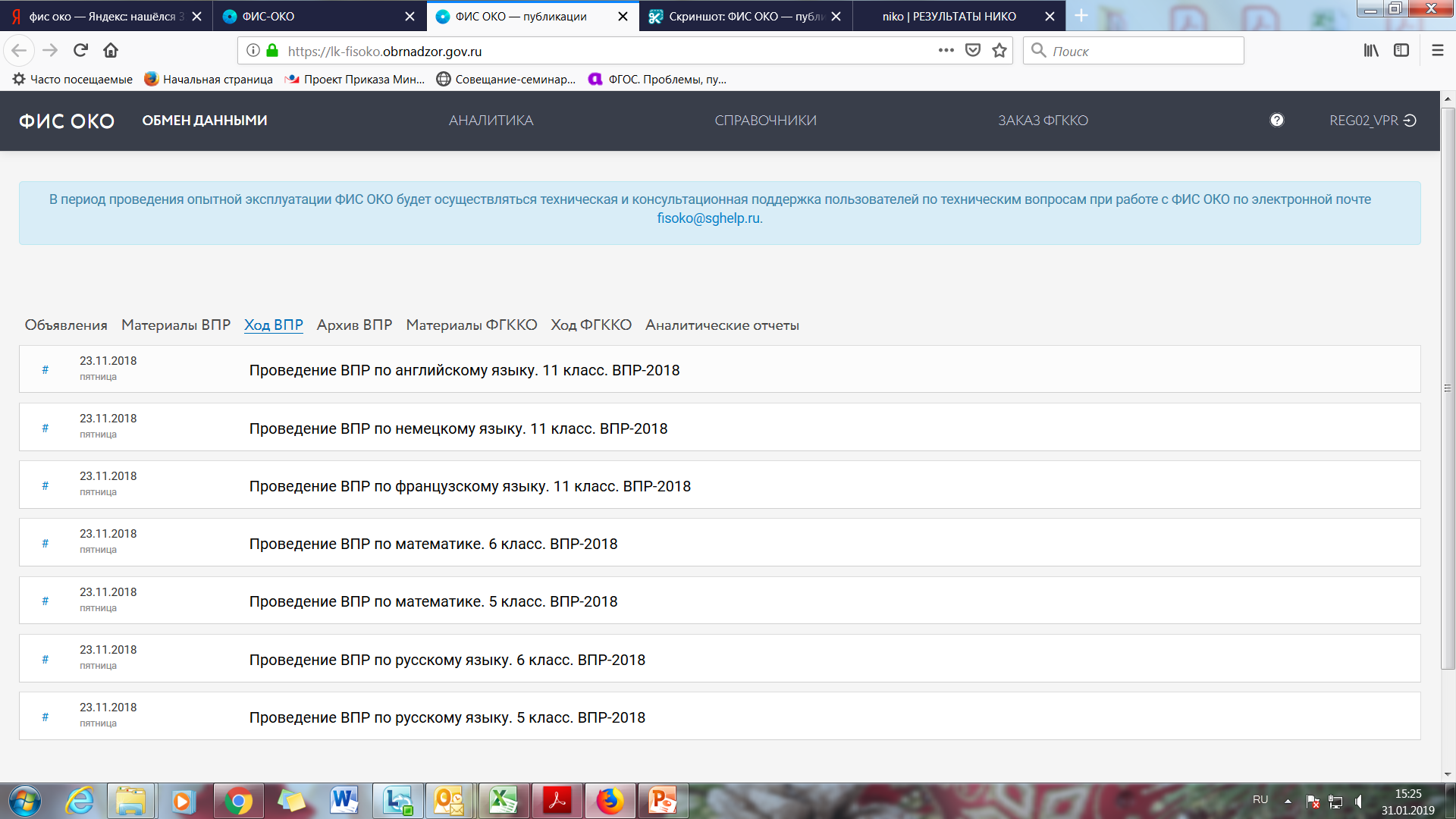 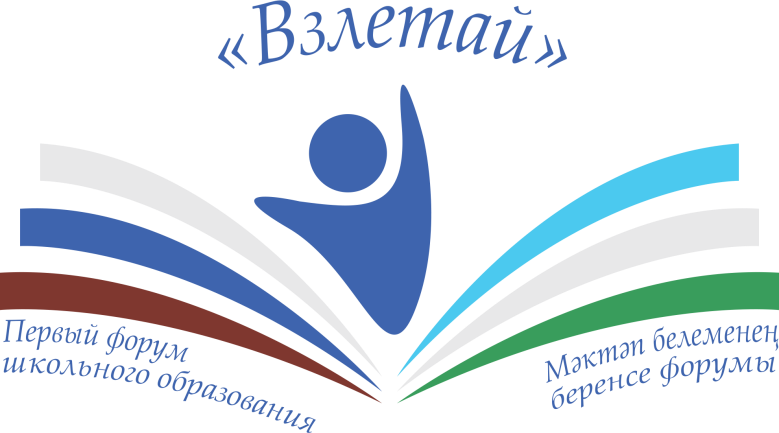 ИТОГИ ВСЕРОССИЙСКИХ 
ПРОВЕРОЧНЫХ РАБОТ
МАТЕМАТИКА
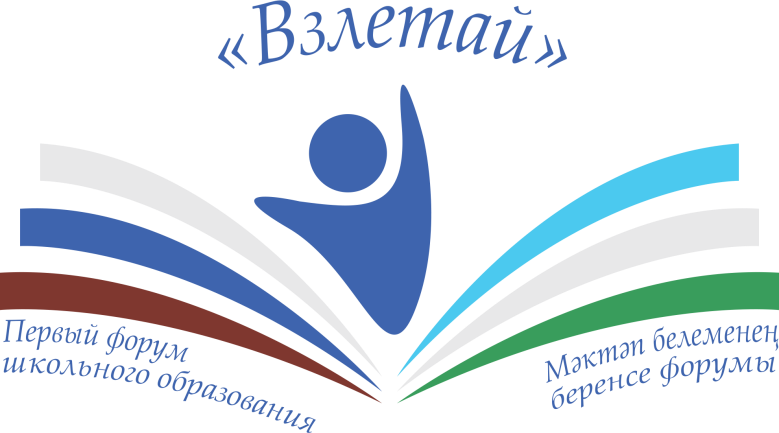 ИТОГИ ВСЕРОССИЙСКИХ 
ПРОВЕРОЧНЫХ РАБОТ
РУССКИЙ ЯЗЫК
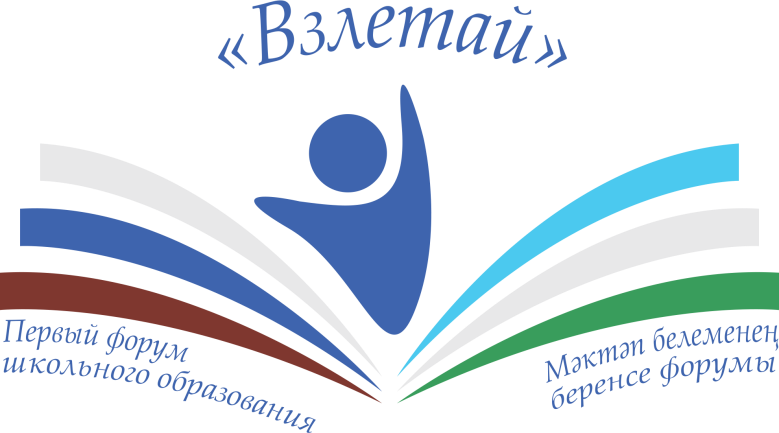 ИТОГИ РЕСПУБЛИКАНСКИХ ПРОВЕРОЧНЫХ РАБОТ
Количественная успеваемость –  89,7%. 
МР Федоровский район, МР Чишминский район –
высокий показатель количественной успеваемости (100 %) 

Качественная успеваемость – 59%. 
МР Мишкинский район - высокий показатель качественной успеваемости  (76,5 %) 

Доля обучающихся, чьи результаты РПР совпали с итоговыми отметками за первое полугодие – 57,8%

Доля обучающихся, чьи результаты РПР коррелируют с результатами ОГЭ – 47,4%
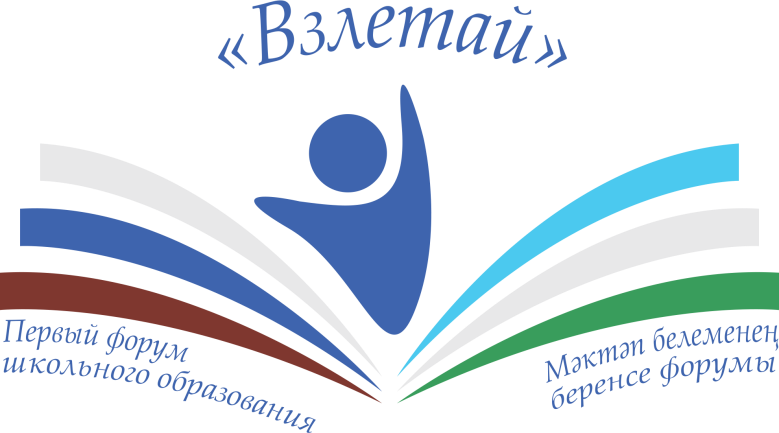 ОБЕСПЕЧЕНИЕ ОБЪЕКТИВНОСТИ НА ГИА-9
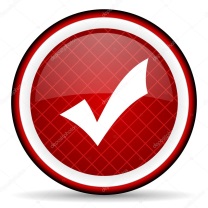 100% ППЭ ГИА-9 оборудованы металлодетекторами и системами подавления сигналов подвижной связи
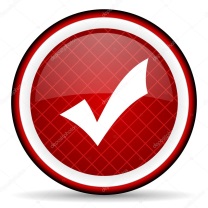 Формирование, тиражирование и упаковка экзаменационных материалов, распределение участников ГИА-9 осуществляется в РЦОИ

ГВЭ проводится с использованием бланковой системы.

Впервые в 2018 году обеспечено видеонаблюдение в 10 ППЭ ГИА-9, включенных в «группу риска»

Обеспечивается выход на экзамены общественных наблюдателей

Разработан «Личный кабинет девятиклассника»
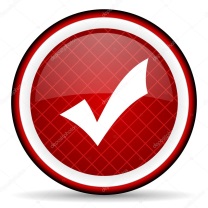 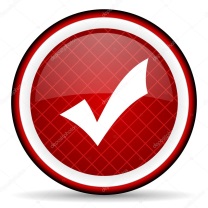 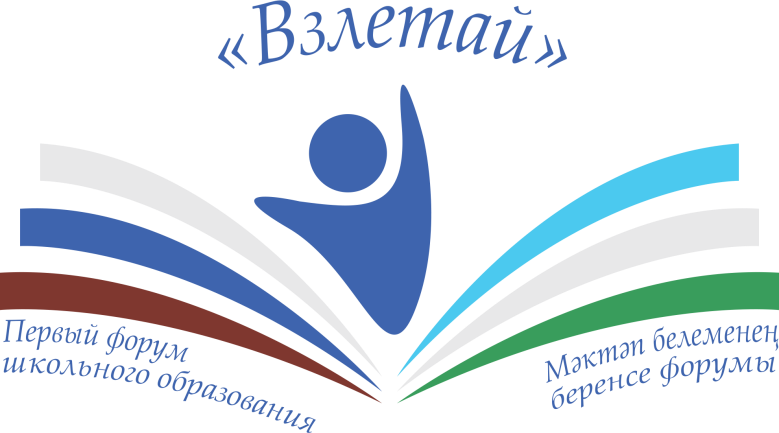 ОБЕСПЕЧЕНИЕ ОБЪЕКТИВНОСТИ НА ВПР
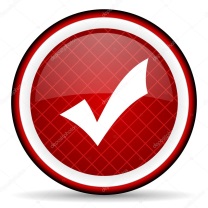 Выход наблюдателей, 
контроль со стороны Обрнадзора РБ
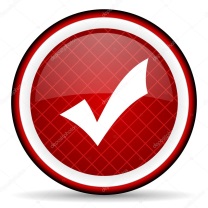 Видеонаблюдение, 
перекрестные проверки в ОО в «зоне риска»

Информационно-разъяснительная работа с педагогическими работниками, обучающимися и их родителями
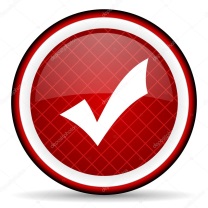 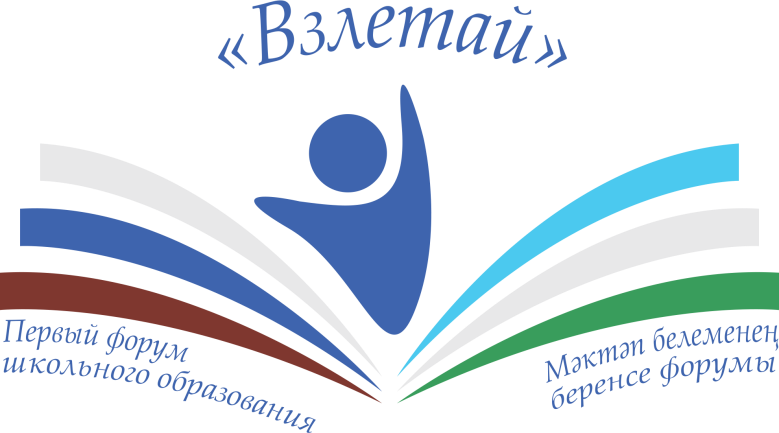 Приказ Министерства просвещения РФ 
от 17 декабря 2018 года N 315

 
«О внесении изменений в Порядок заполнения, учета и выдачи аттестатов об основном общем и среднем общем образовании и их дубликатов, утвержденный приказом Министерства образования и науки Российской Федерации 
от 14 февраля 2014 г. N 115»
вступил в силу с 27 января 2019 года
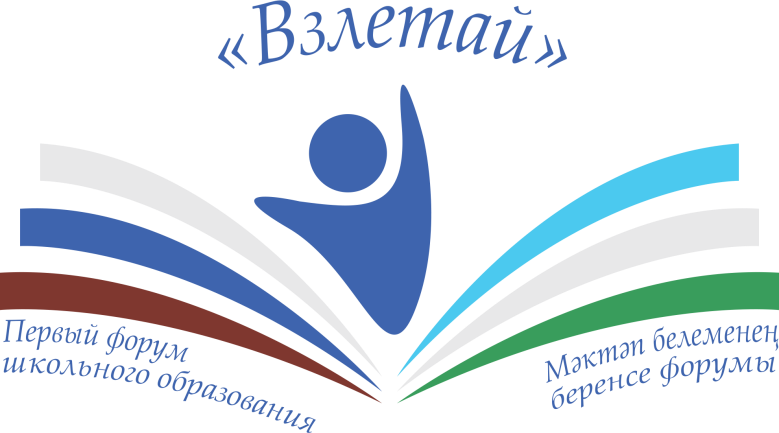 Аттестат о среднем общем образовании 
с отличием
завершившим обучение 
по образовательным программам СОО, 
имеющим итоговые отметки «отлично» 
по всем предметам учебного плана, изучавшимся на уровне СОО,
успешно прошедшим ГИА и набравшим:
не менее 70 баллов на ЕГЭ по русскому языку и математике (П) или 
5 баллов на ЕГЭ по математике(Б).

В случае прохождения ГИА в форме ГВЭ:
- 5 баллов по обязательным учебным предметам.
В случае выбора ЕГЭ и ГВЭ:
- 5 баллов по сдаваемому обязательному учебному предмету в форме ГВЭ и ЕГЭ по математике (Б), а также не менее 70 баллов по сдаваемому обязательному предмету в форме ЕГЭ
ПЕРСПЕКТИВЫ 2020-2022 гг.
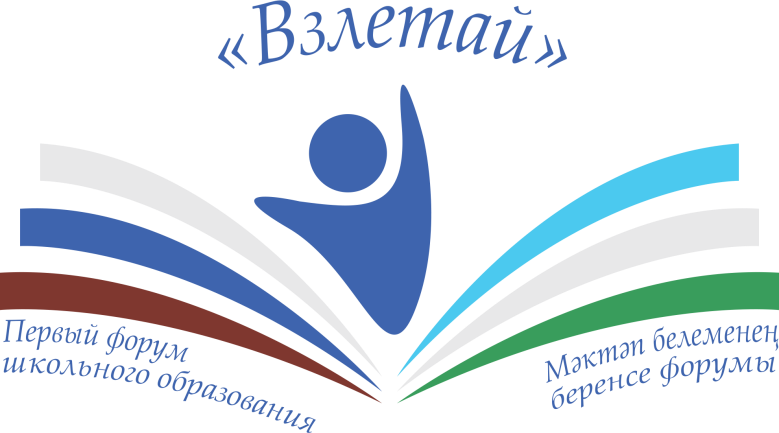 Модели ОГЭ  и ЕГЭ под ФГОС
ФГОС
2010/2012 г.
выпускник
В чем изменения:
практико-ориентированный контекст
переход от «знаниевой» и фактологической проверки к проверке умений в действии
ОГЭ 2020 г.
ЕГЭ 2022 г.
Задачи:
организовать подготовку обучающихся к ГИА в 2020 году на основе обновленных контрольных измерительных материалов на основе ФГОС;
обеспечить участие педагогических работников в обучающих мероприятиях по подготовке обучающихся к экзаменам в новом формате;
провести анализ планируемого количества участников ГИА-9 по физике, химии, ГИА-11 по информатике и ИКТ;
предусмотреть обеспечение лабораторным и компьютерным оборудованием.
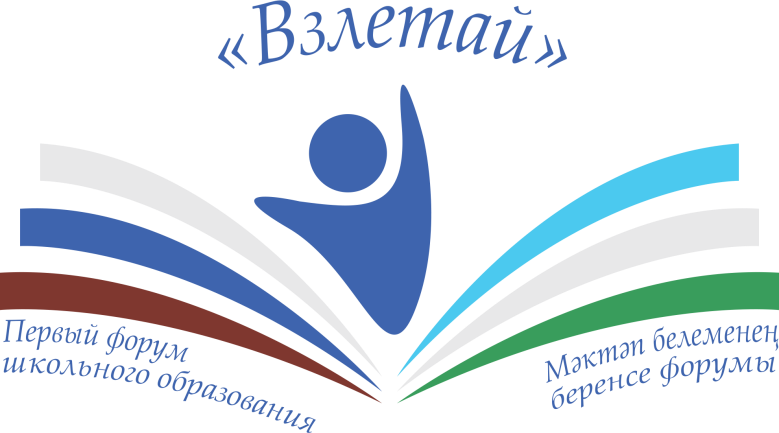 Спасибо за внимание!
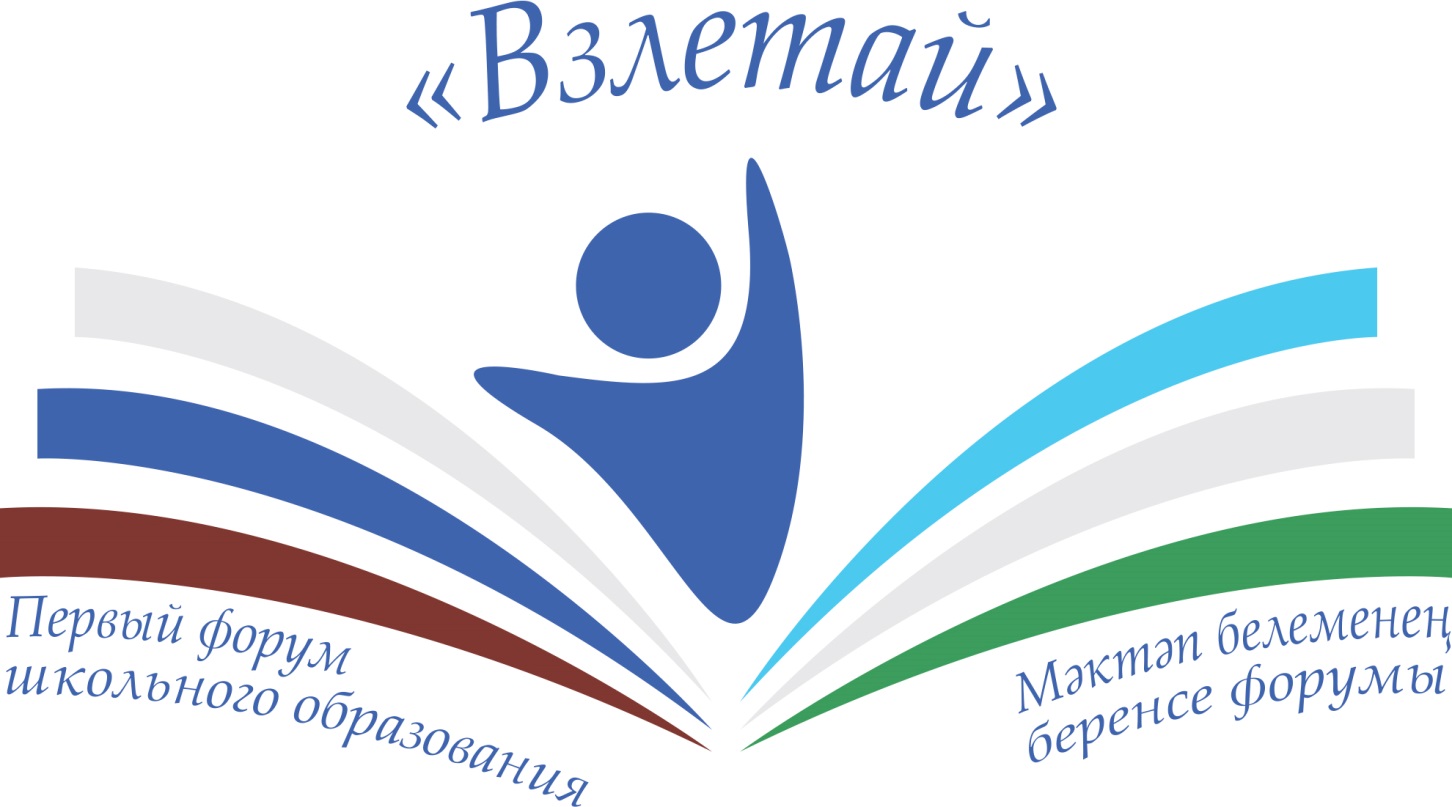 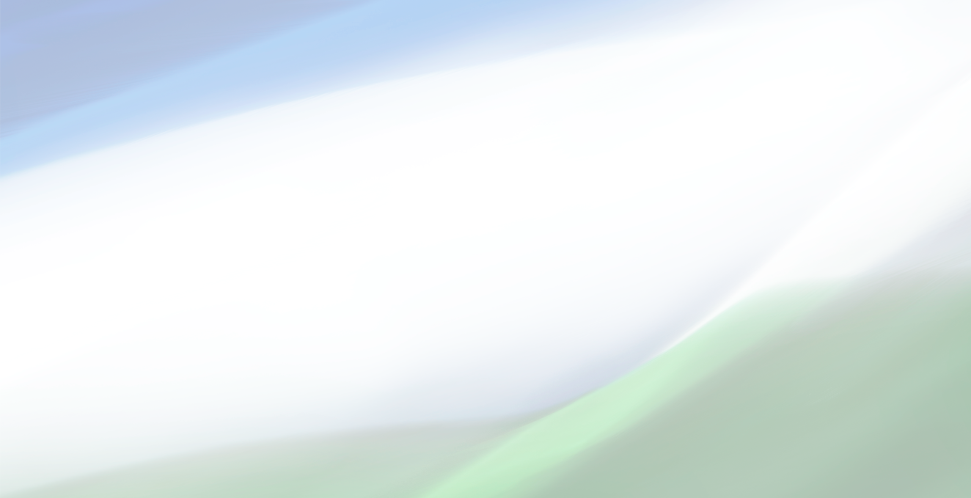 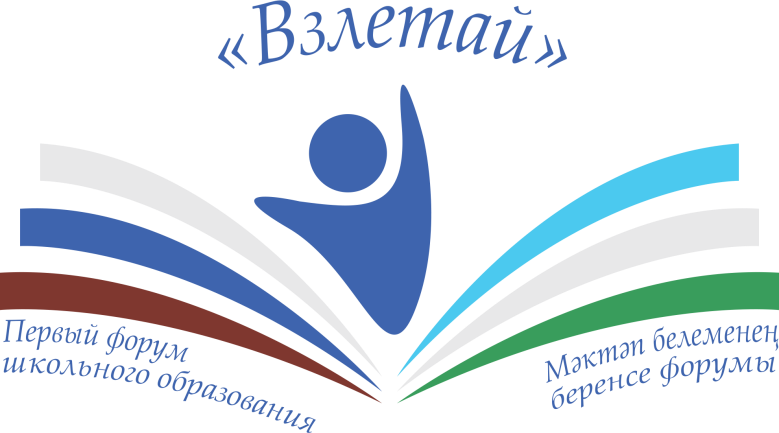 АНТИПИНА 
Светлана Викторовна
НАЧАЛЬНИК ОТДЕЛА  КОНТРОЛЬНО-НАДЗОРНОЙ ДЕЯТЕЛЬНОСТИ В СФЕРЕ ОБРАЗОВАНИЯ УПРАВЛЕНИЯ ПО КОНТРОЛЮ И НАДЗОРУ В СФЕРЕ ОБРАЗОВАНИЯ РЕСПУБЛИКИ БАШКОРТОСТАН
Он взрослых изводил вопросом «почему?»,
Его прозвали маленький философ…
Но только он подрос, как начали ему
Преподносить ответы без вопросов
И с этих пор он больше никому
Не досаждал вопросом «почему?»
С.Я. Маршак
Внеурочная деятельность
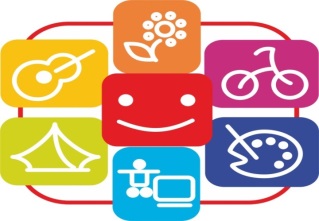 Сотрудничество с родителями
Профессиональное сопровождение
Образовательная среда
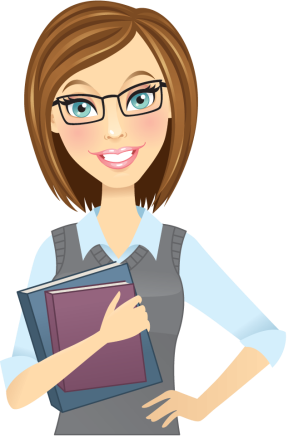 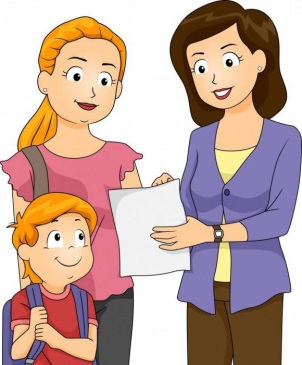 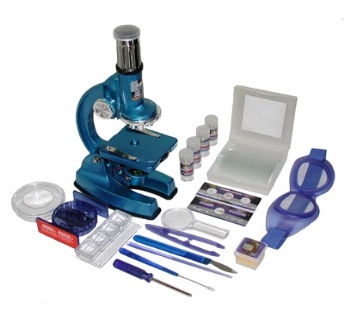 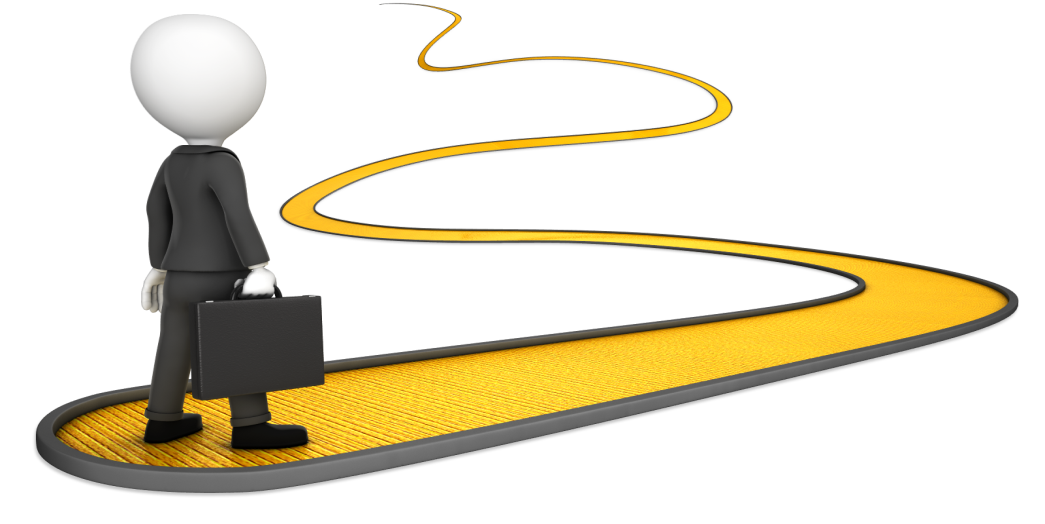 Индивидуальная образовательная траектория
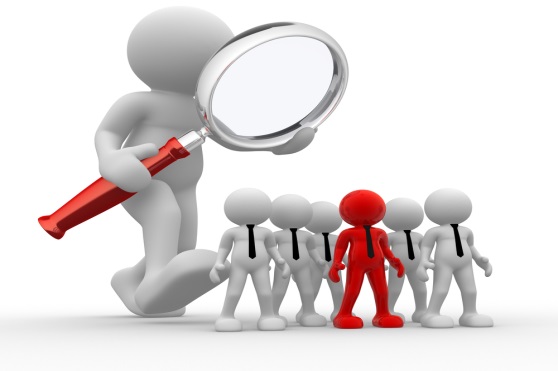 Выявление одаренности
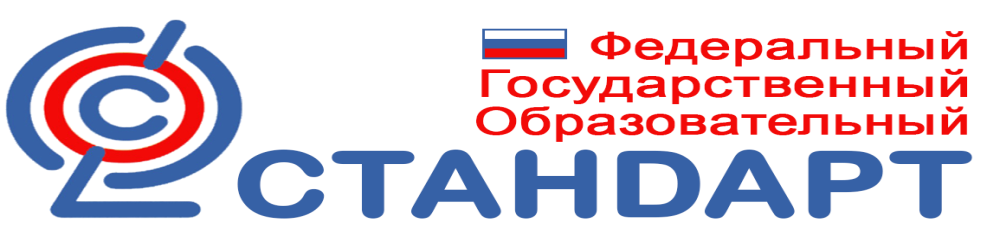 Системно-деятельностный подход
ст. 77, пп. 25 ФГОС психолого-педагогические условия реализации ООП - выявление обеспечивающие
Банк данных одаренных детей Приказ Минобрнауки России от 18.04.2016 № 424
пп. 13, 21 ФГОС внеурочная деятельность
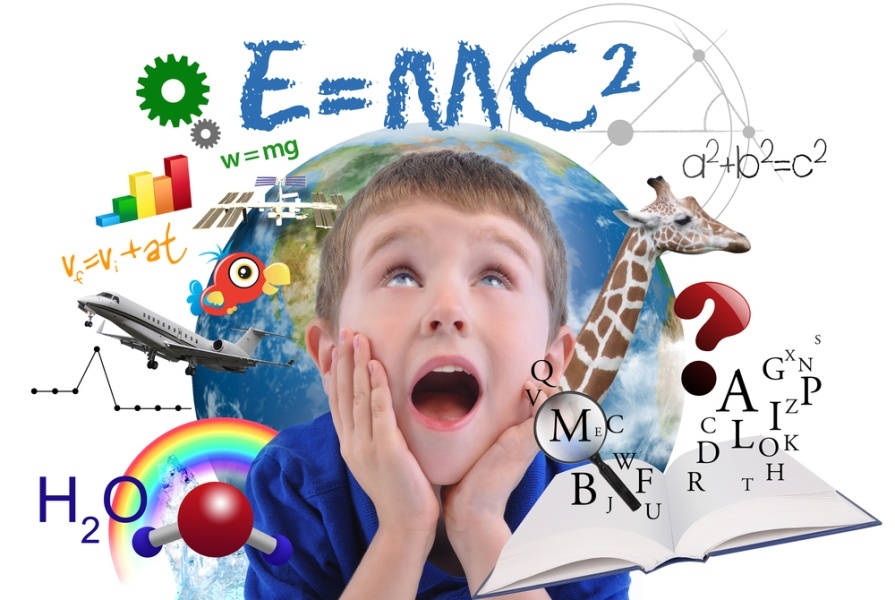 п. 26 ФГОС дистанционное взаимодействие всех участников
п. 18.2.3 ФГОС Программа воспитания и социализации обучающихся
п. 20 ФГОС создание образовательной среды
пп. 18.3.1,  21 ФГОС учебные планы с участием обучающихся и их родителей
п. 20 ФГОС поддержка педагогических работников
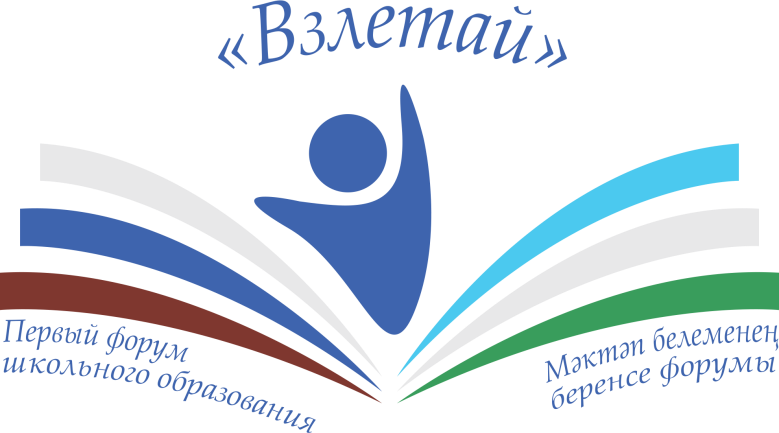 Спасибо за внимание!
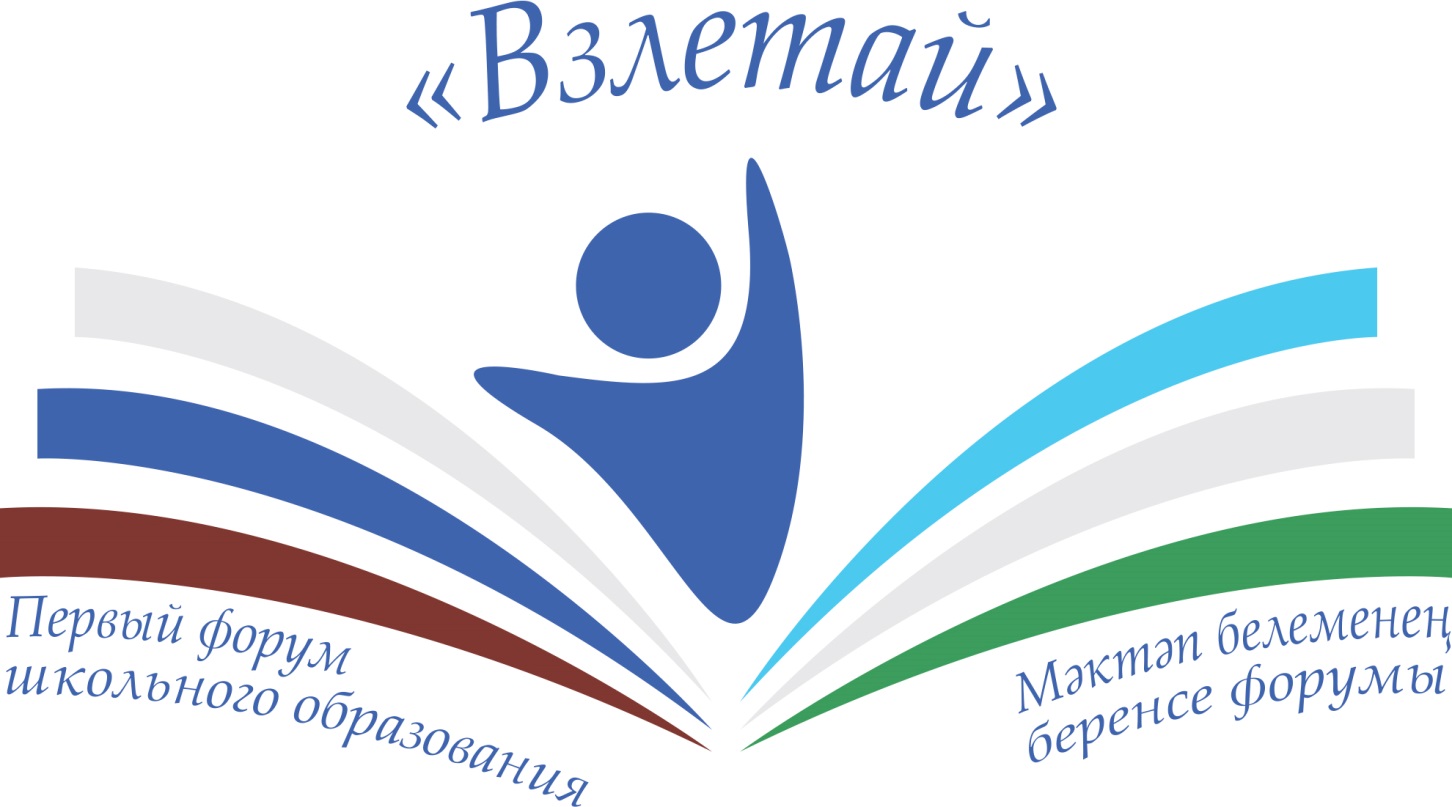 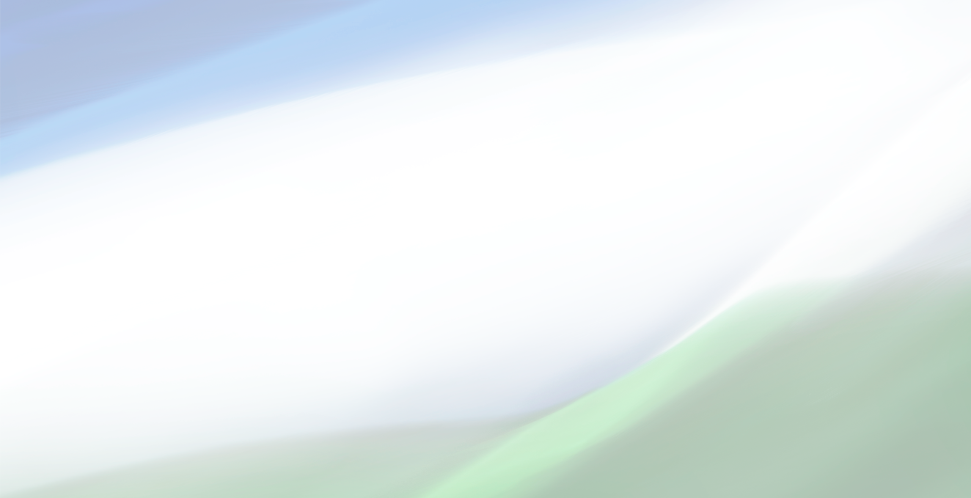 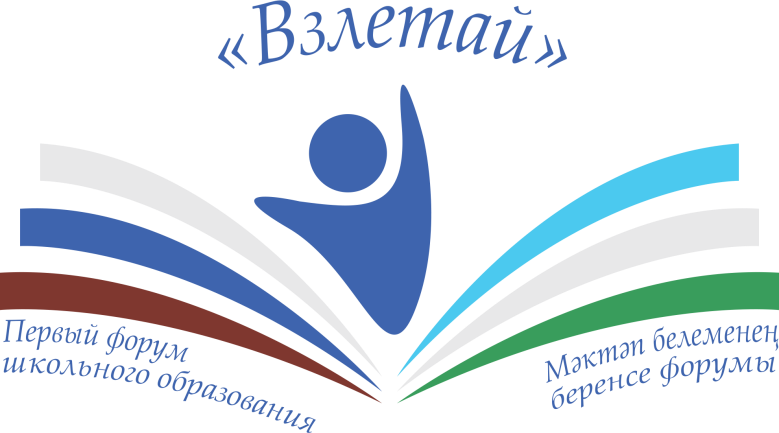 АХМЕТОВА
Гульшат Авхадиевна
ДИРЕКТОР МУНИЦИПАЛЬНОГО АВТОНОМНОГО ОБЩЕОБРАЗОВАТЕЛЬНОГО УЧРЕЖДЕНИЯ 
«БАШКИРСКИЙ ЛИЦЕЙ-ИНТЕРНАТ №3»,г. СТЕРЛИТАМАК
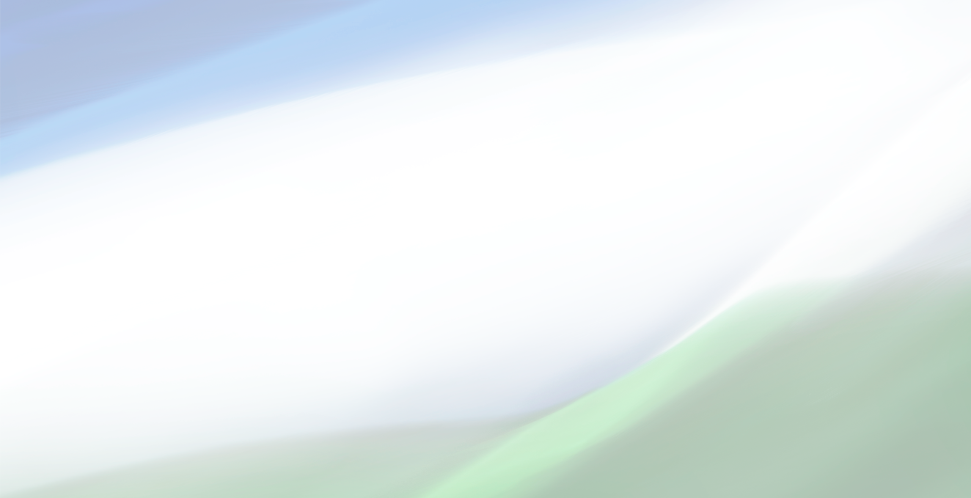 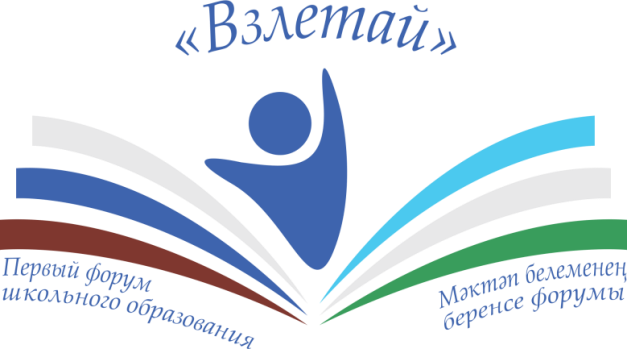 Формы работы с одаренными детьми и создание условий для профессиональной подготовки педагогов
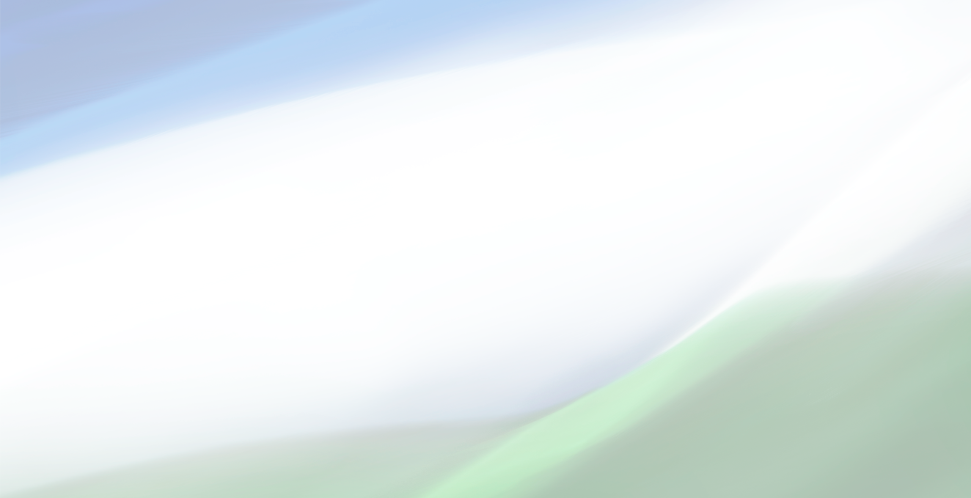 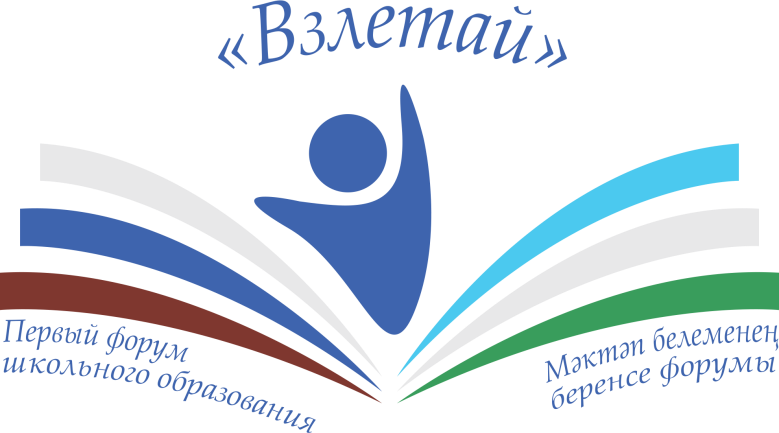 Лицей-интернат вошел в 
Топ – 500
Топ– 200
Топ – 30
116 мест  на РЭ ВсОШ за последние 5 лет
10 призеров и 1 победитель – на ЗЭ ВсОШ 
по географии химии, праву, литературе за последние 5 лет
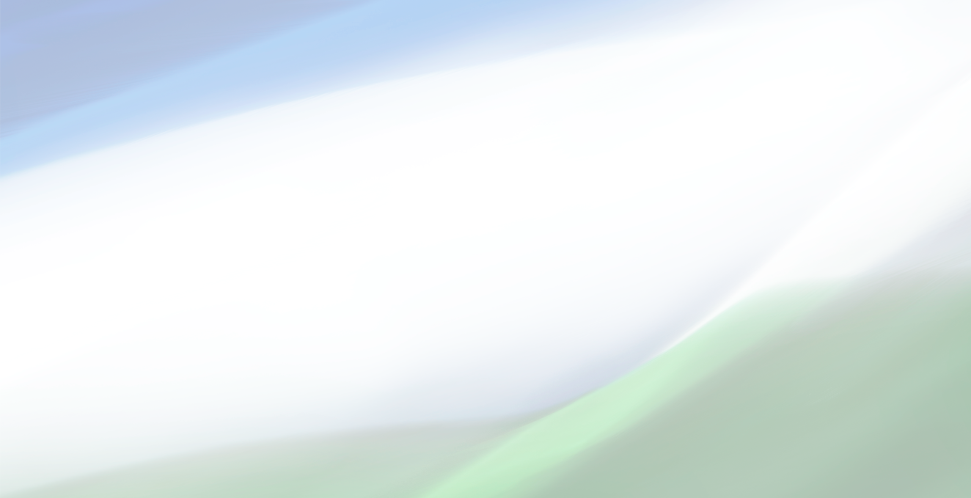 Система работы с одаренными детьми
Круглогодичные Олимпиадные занятия
Всероссийский тренинг «Путь к Олимпу»
Интеллектуальное спонсорство
Профильный лагерь "Умники"
Дистанционные формы обучения
Летняя обществоведческо-правовая школа
http://vk.com/fakultetprava
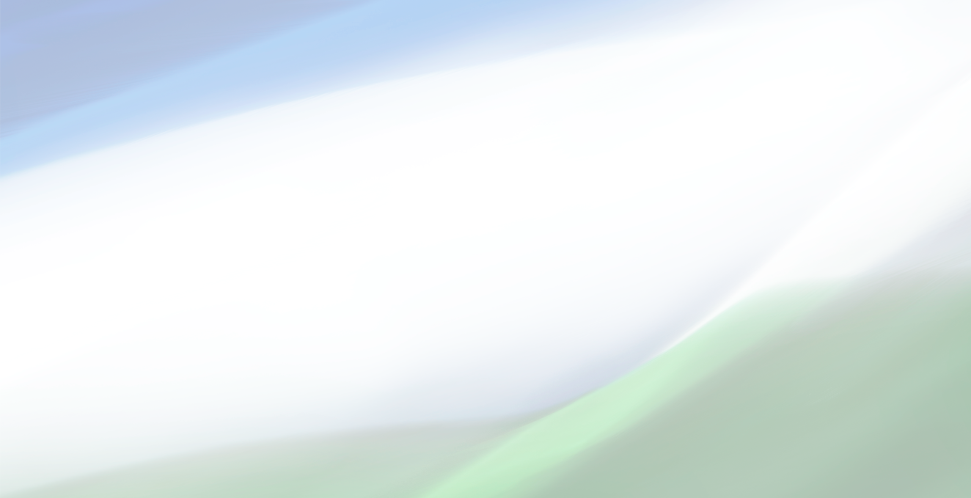 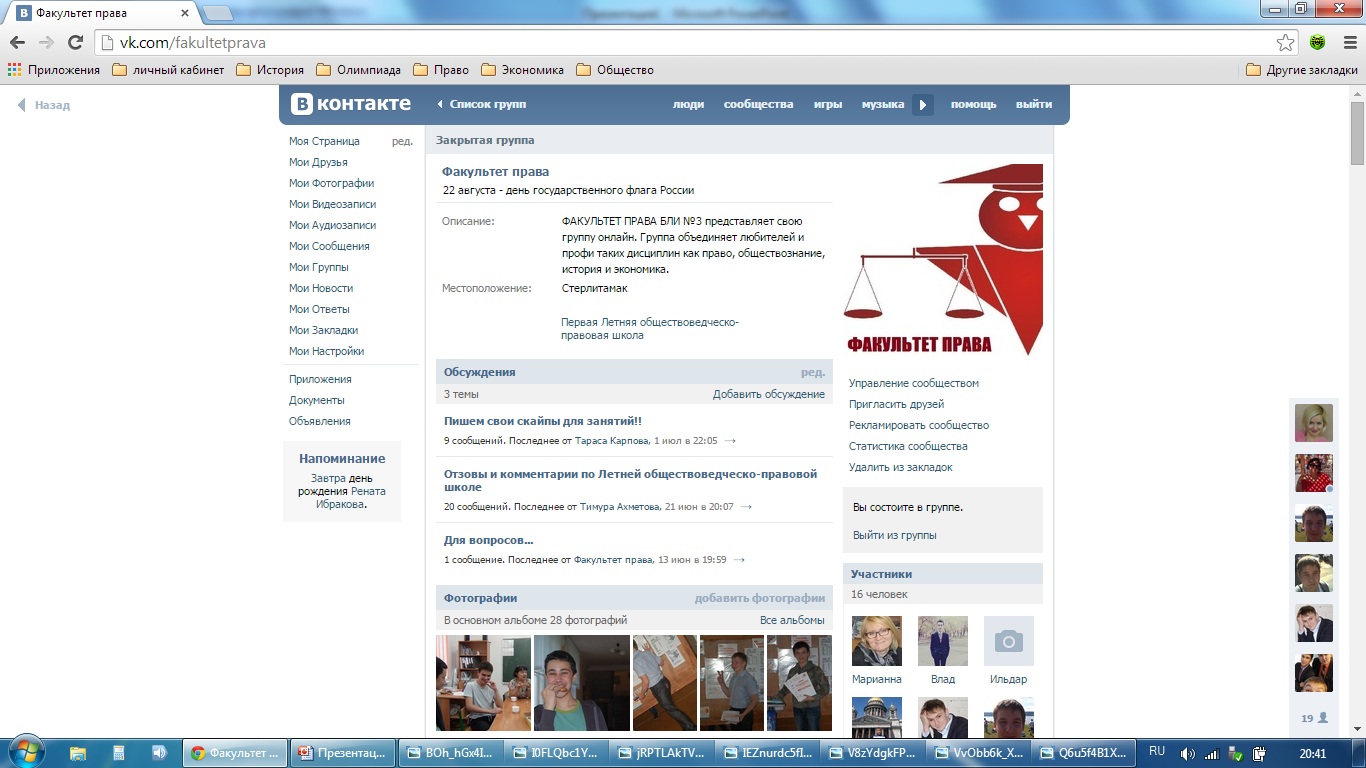 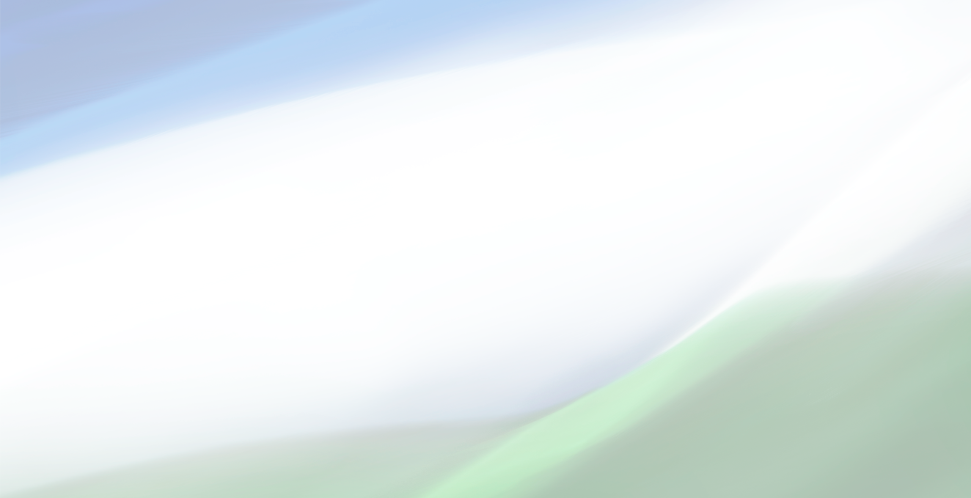 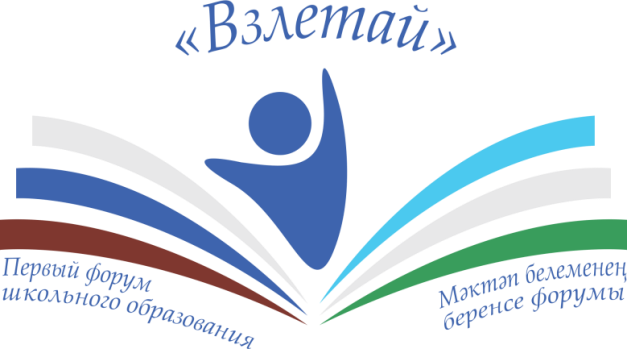 Тьютор – это:
 наставник;
 посредник;
 человек, который научит самостоятельно решать проблемы (переводить их в задачи);
 позиция, сопровождающая, поддерживающая процесс самообразования, индивидуальный образовательный поиск;
 культура, формировавшаяся в истории параллельно культуре преподавания и обучения.
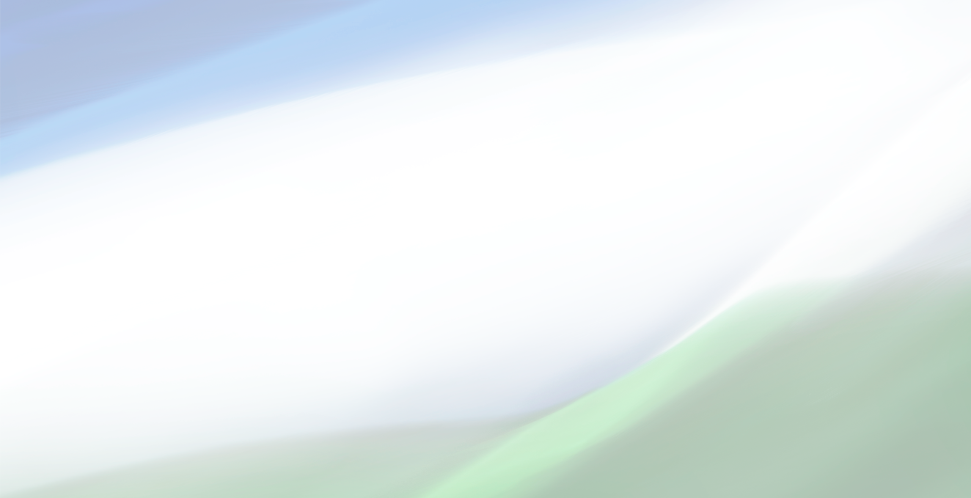 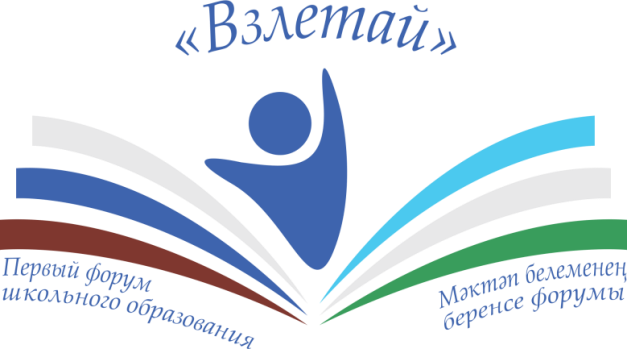 курсы повышения квалификации, переподготовки;
стажировка в образовательных и научных центрах в России, за ее  пределами;
профессиональные конкурсы «Учитель года», «Лучший учитель» и др.;
материальное стимулирование;
представление на награды;
освещение деятельности педагога в СМИ.
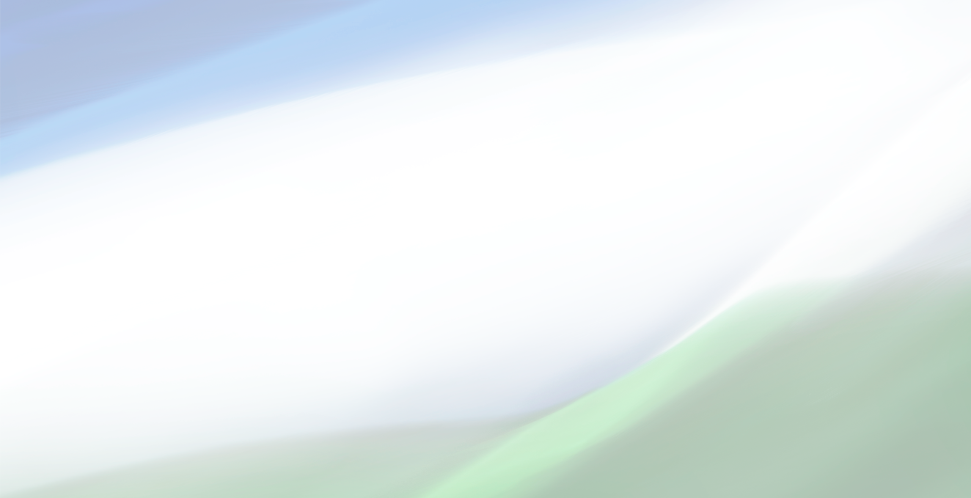 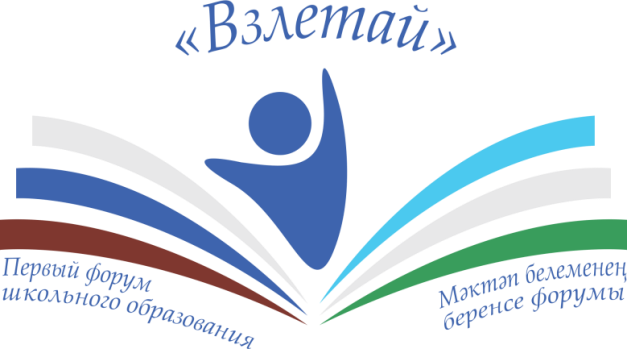 Как мотивировать педагога для работы с одаренными детьми?
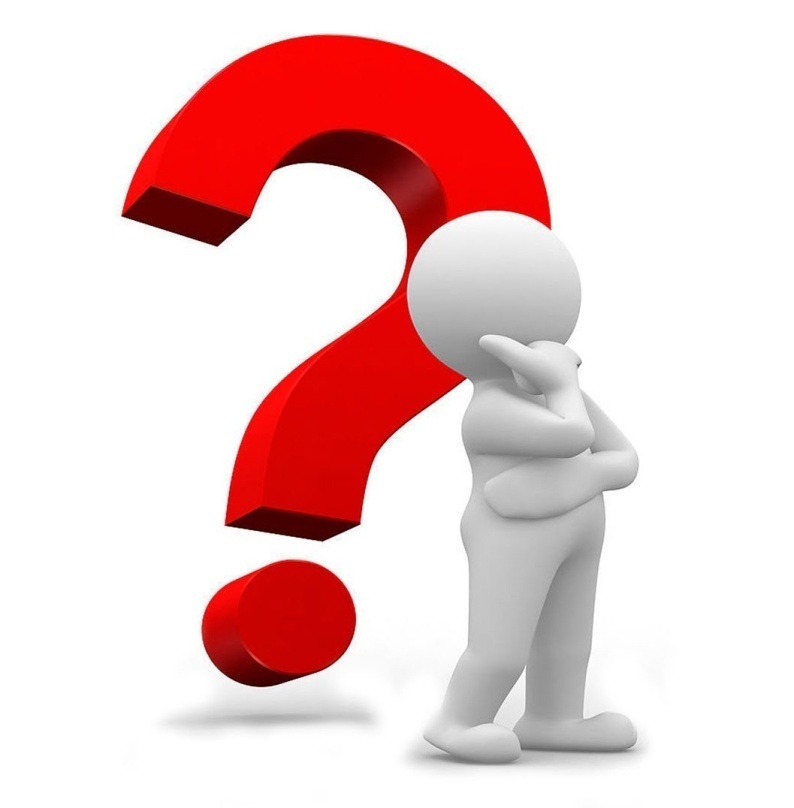 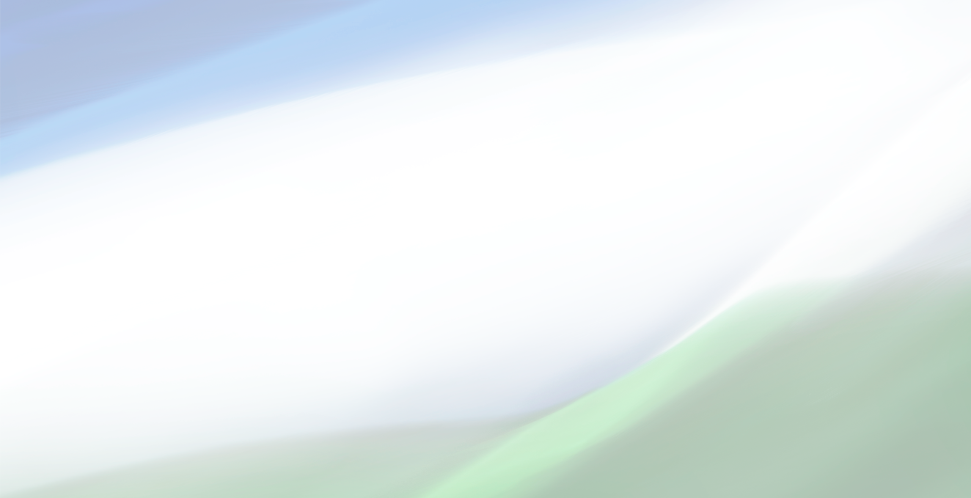 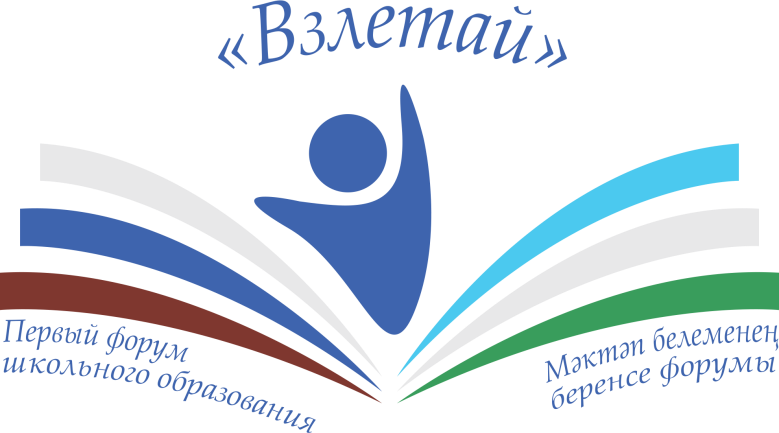 Республиканский ресурсный центр: быть или не быть?
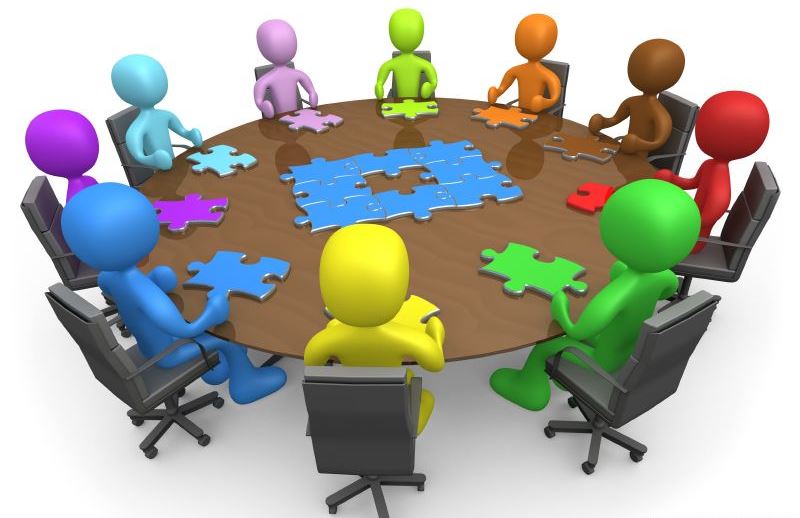 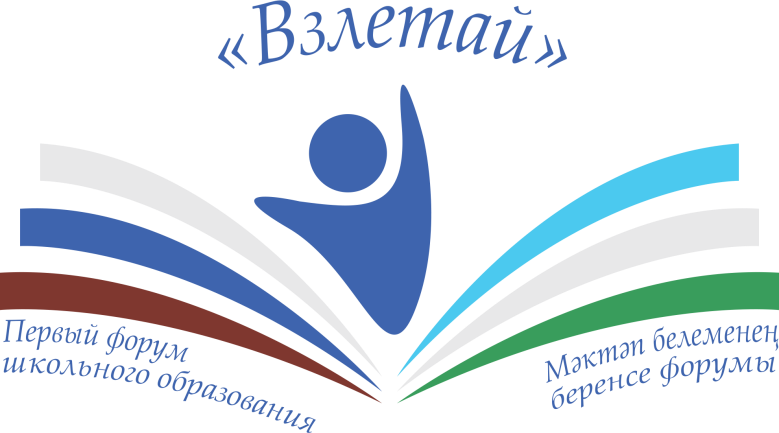 Спасибо за внимание!
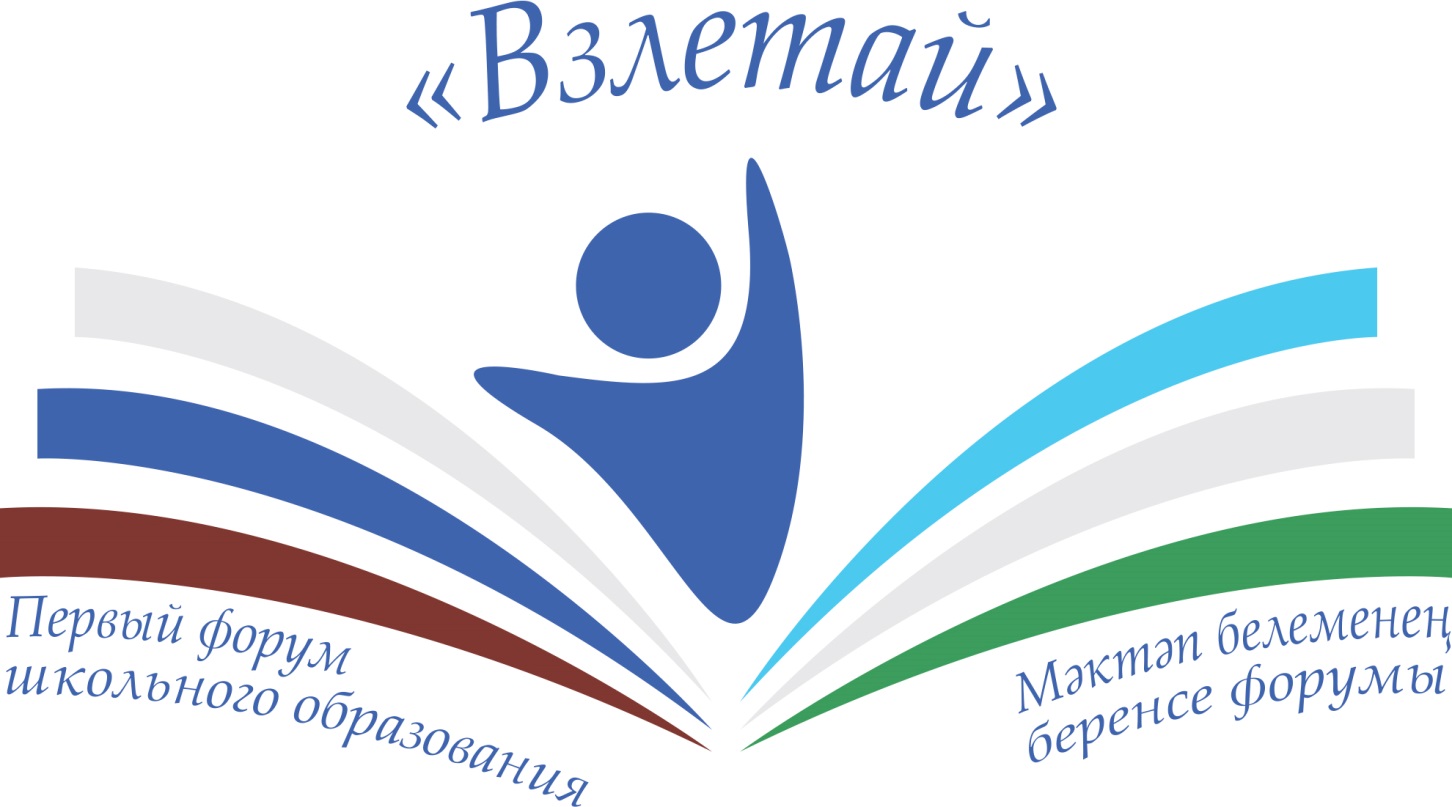 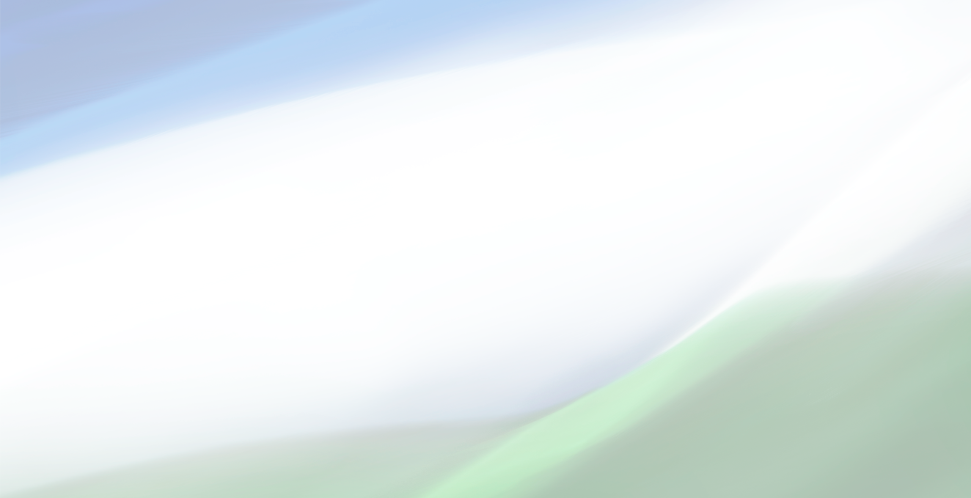 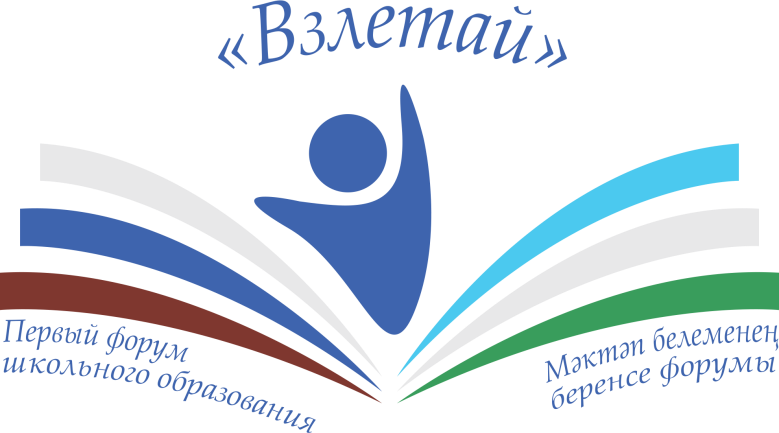 ШАФИКОВА
Гульназ Радмиловна
Ректор 
Института развития образования 
Республики Башкортостан
Государственное автономное учреждение 
дополнительного профессионального образования 
Институт развития образования Республики Башкортостан
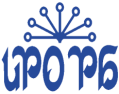 Реализация Концепции развития одаренных детей и молодежи в Республике Башкортостан
ШАФИКОВА
ГУЛЬНАЗ РАДМИЛОВНА
Ректор 
Института развития образования 
Республики Башкортостан
Государственное автономное учреждение 
дополнительного профессионального образования 
Институт развития образования Республики Башкортостан
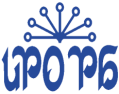 Об утверждении Концепции развития одаренных детей и молодежи в Республике Башкортостан
Постановление Правительства 
Республики Башкортостан
№587 от 30 ноября 2018г.
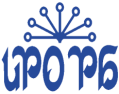 ОДАРЁННЫЕ ДЕТИ РЕСПУБЛИКИ БАШКОРТОСТАН
Система развития талантливых детей 
на принципах всеобщности и справедливости
82 гимназии, 58 лицеев, 18 школ с углубленным изучением предметов, 11 республиканских школ-интернатов
20 тыс. старшеклассников 
более чем 200 школ обучаются 
по 13 профилям (52% от числа обучающихся 10-11 классов)
44
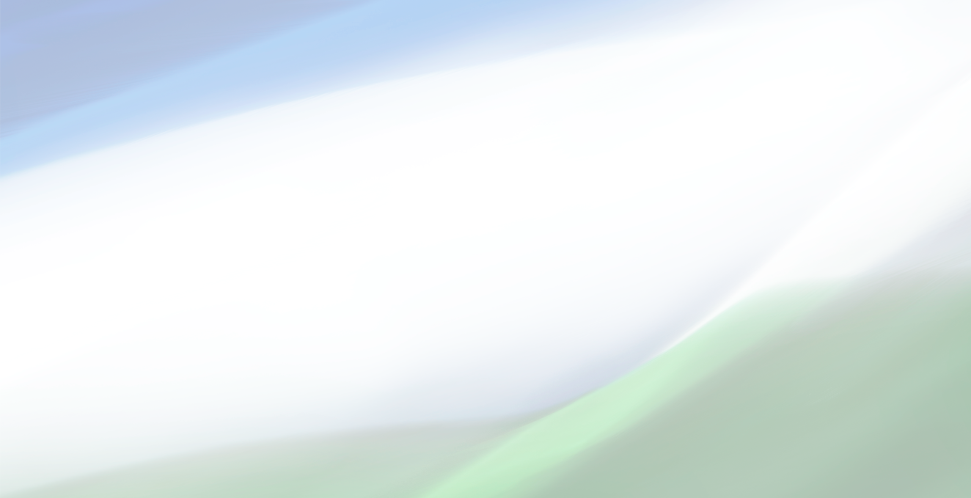 ЗАДАЧИ КОНЦЕПЦИИ РАЗВИТИЯ ОДАРЁННЫХ (ТАЛАНТЛИВЫХ) ДЕТЕЙ 
И МОЛОДЁЖИ В РЕСПУБЛИКЕ БАШКОРТОСТАН
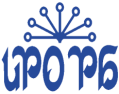 Цель:  создание единой гибкой системы выявления, 
развития и сопровождения молодых талантов для формирования человеческого капитала как фактора инновационного развития Республики Башкортостан
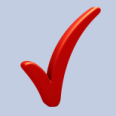 1. Создание межотраслевой системы выявления 
и поддержки молодых талантов в различных областях деятельности
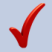 2. Формирование информационно-коммуникационной среды, в том числе электронной, обеспечивающей сопровождение республиканской модели работы с одарёнными детьми и молодёжью
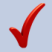 3. Создание привлекательных условий 
для закрепления в Республике Башкортостан и привлечения одарённых (талантливых) детей и молодёжи в республику
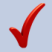 4. Мониторинг и целевая поддержка перспективных молодёжных инициатив и проектов
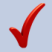 45
1. СОЗДАНИЕ МЕЖОТРАСЛЕВОЙ СИСТЕМЫ ВЫЯВЛЕНИЯ И ПОДДЕРЖКИ МОЛОДЫХ ТАЛАНТОВ В РАЗЛИЧНЫХ ОБЛАСТЯХ ДЕЯТЕЛЬНОСТИ
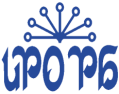 Количество школ, вошедших в рейтинг 
«Топ-500» России
Создание Центров по работе с одарёнными детьми
ежегодная поддержка двух муниципальных центров 
по 200 тыс. руб.,
Создание центра «Альтаир» 
на базе школ-интернатов (211 млн.руб. из РФ)
2022 г.
2019 г.
15 шт.
13 шт.
Количество человек, прошедших курсы повышения квалификации
Реализация программ повышения квалификации
повышение квалификации учителей по направлению работы с одарёнными детьми на бюджетной основе
2019 г.
2022 г.
40 чел.
80 чел. 
ежегодно
46
1. СОЗДАНИЕ МЕЖОТРАСЛЕВОЙ СИСТЕМЫ ВЫЯВЛЕНИЯ И ПОДДЕРЖКИ МОЛОДЫХ ТАЛАНТОВ В РАЗЛИЧНЫХ ОБЛАСТЯХ ДЕЯТЕЛЬНОСТИ
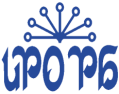 количество программ, прошедших в финал конкурса на лучшую образовательную 
программу для молодых талантов
Проведение конкурса среди педагогов на лучшую образова-тельную программу для молодых талантов
победители конкурса  получают денежное вознаграждение в размере 
20 тыс. руб.  (20 человек)
2019 г.
2022 г.
20 чел.
20 чел.
количество победителей  и призёров олимпиад и конкурсов, проводимых на межрегиональном, федеральном, международном 
уровнях
Разработка методик и технологий диагностирования по выявлению одарённости, программ развития и сопровождения одарённых детей
привлечение специалистов к разработке методик, программ, оплата 
работы экспертов
2019 г.
2022 г.
55 чел.
70 чел.
47
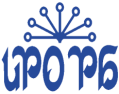 2. ФОРМИРОВАНИЕ ИНФОРМАЦИОННО-КОММУНИКАЦИОННОЙ СРЕДЫ
количество победителей  и призёров олимпиад и конкурсов, проводимых на межрегиональном, федеральном, международном 
уровнях
Обеспечение функционирования портала «Одарённые дети Республики Башкортостан»
формирование образовательного 
контента по предметам, техническое 
сопровождение портала
2018 г.
2022 г.
50 чел.
70 чел.
количество одаренных детей, обучившихся в профильных сменах
Сопровождение одаренных детей, в т.ч. организация и проведение образовательных, профильных смен, дистанционной школы
Проведение вебинаров 
ИРО РБ
2022 г.
2019 г.
150 чел.
210 чел.
48
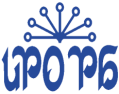 Интернет-портал «Одаренные дети Республики Башкортостан»
http://od.bspu.ru
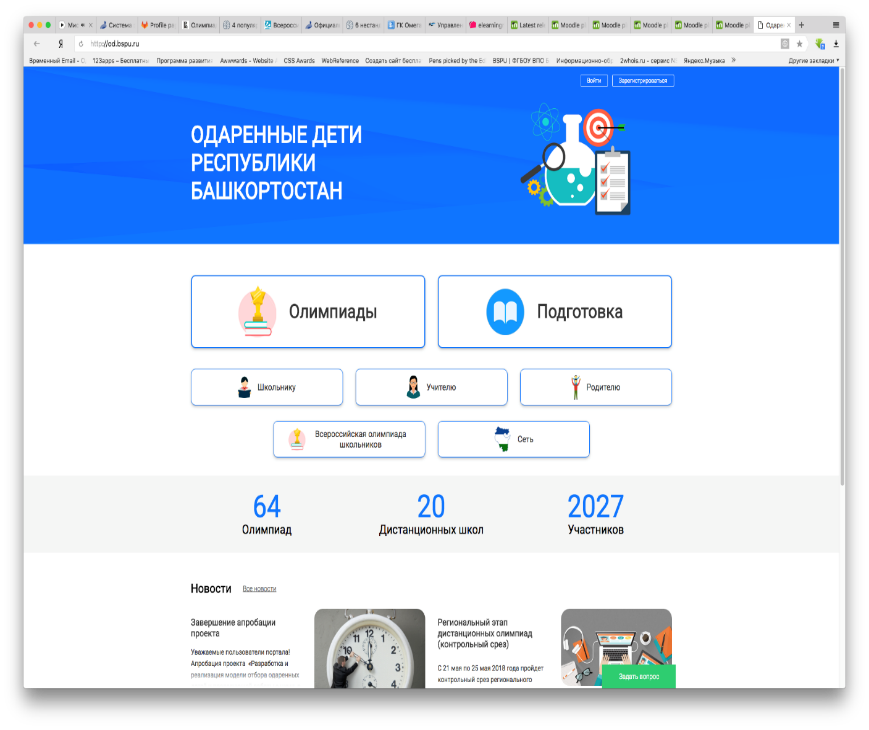 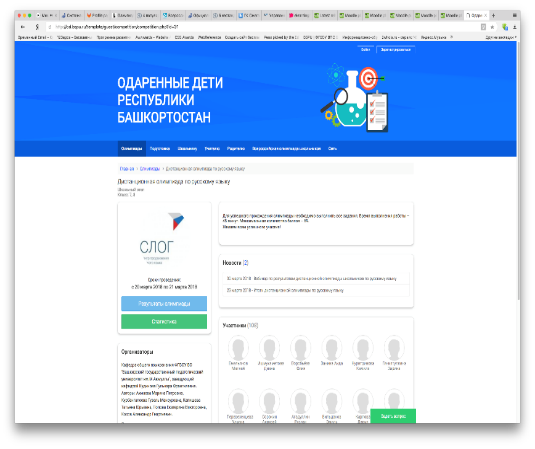 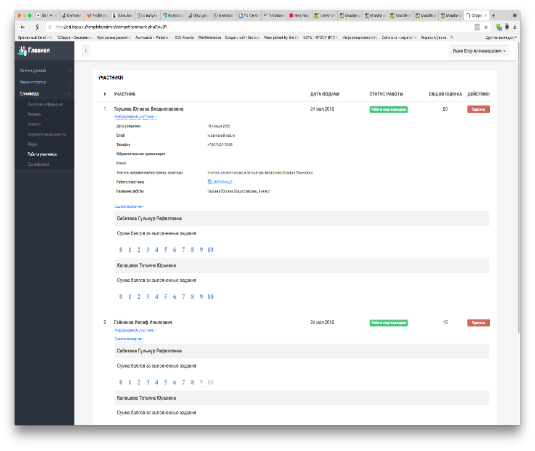 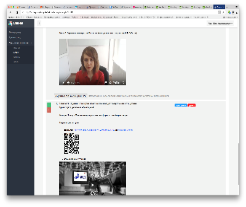 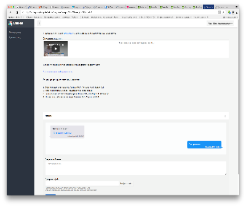 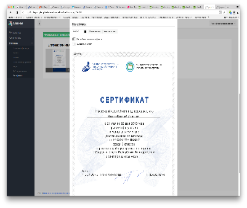 3. СОЗДАНИЕ ПРИВЛЕКАТЕЛЬНЫХ УСЛОВИЙ ДЛЯ ЗАКРЕПЛЕНИЯ В РЕСПУБЛИКЕ БАШКОРТОСТАН
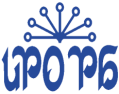 количество победителей  и призёров олимпиад и конкурсов, проводимых на межрегиональном, федеральном, международном 
уровнях
Осуществление выплаты премий Главы РБ победителям и призёрам международных, всероссийских олимпиад, конкурсов 
и спортивных соревнований
победителям премия 
по 60,0 тыс.руб.,
призерам – по 30,0 тыс. руб.
2018 г.
2022 г.
80 чел.
100 чел.
количество проектов, прошедших в финал конкурса проектной деятельности
Проведение среди молодежи конкурсов проектной деятельности по работе с  одарёнными 
детьми
победители конкурса получают денежное поощрение
2022 г.
2019 г.
10 чел.
10 чел.
50
Новые МЕРОПРИЯТИЯ КОНЦЕПЦИИ с ДОПОЛНИТЕЛЬНЫм финансированием
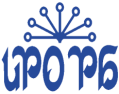 количество победителей  и призёров олимпиад и конкурсов, проводимых на межрегиональном, федеральном, международном
уровнях
Сопровождение одарённых детей по индивидуальному образовательному маршруту, проведение профильных смен, дистанционной школы и иные мероприятия
оплата работы тьюторов
и педагогов, составление программы сопровождения и расходы на содержание ребёнка
2022 г.
2019 г.
100 чел.
70 чел.
ОБЩИЙ ОБЪЁМ СРЕДСТВ, 
направляемых ДЛЯ РЕАЛИЗАЦИИ КОНЦЕПЦИИ
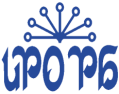 52
ЦЕЛЕВЫЕ ИНДИКАТОРЫ И ПОКАЗАТЕЛИ, 
ХАРАКТЕРИЗУЮЩИЕ РЕАЛИЗАЦИЮ КОНЦЕПЦИИ К 2022 г.
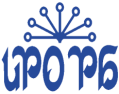 ,
53
Государственное автономное учреждение 
дополнительного профессионального образования 
Институт развития образования Республики Башкортостан
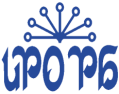 Реализация Концепции развития одаренных детей и молодежи в Республике Башкортостан
ШАФИКОВА
ГУЛЬНАЗ РАДМИЛОВНА
Ректор 
Института развития образования 
Республики Башкортостан
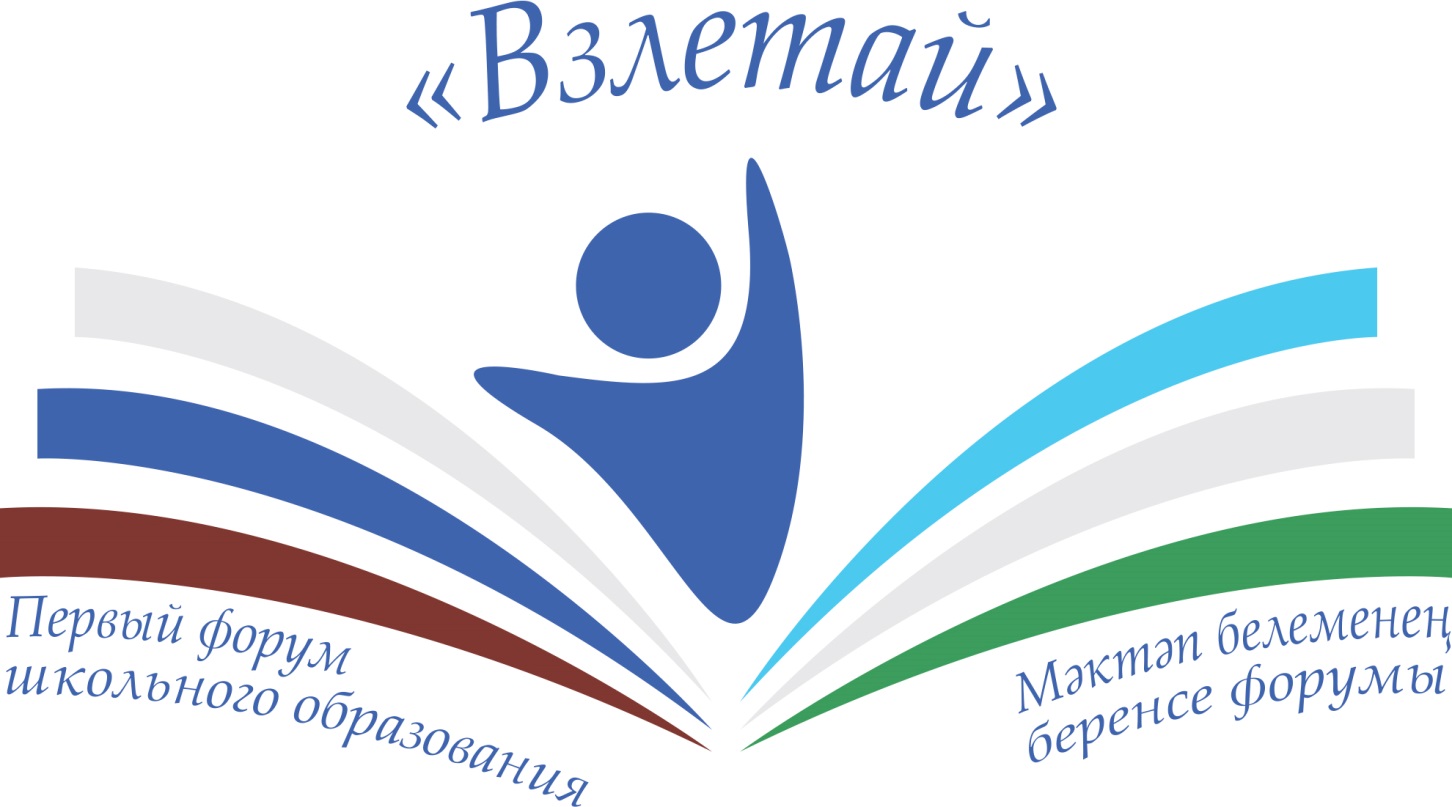 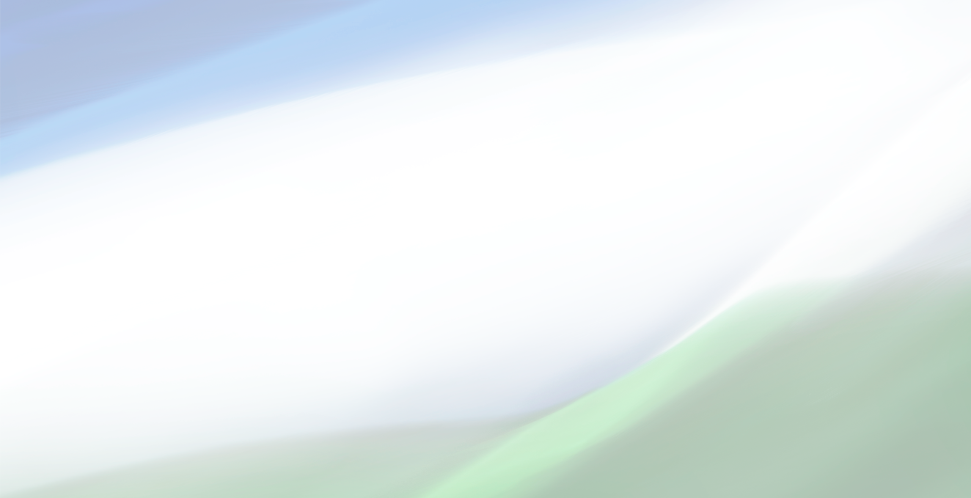 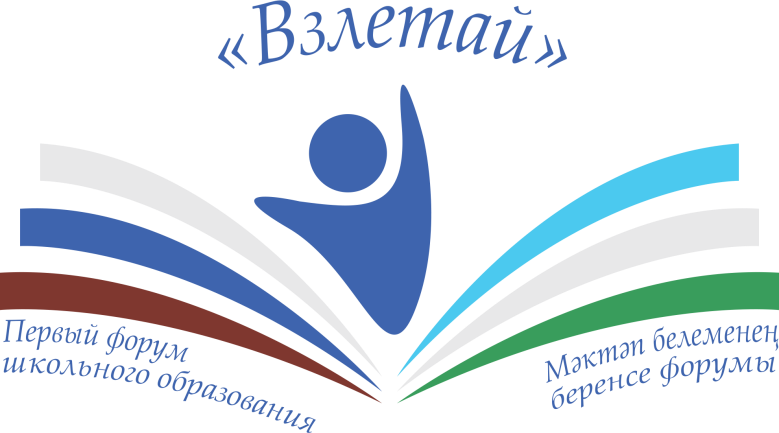 ЯШИН
Егор Александрович
Директор Департамента «Открытый электронный университет» 
БГПУ им. М.Акмуллы
Одаренные детиРеспублики Башкортостан
Апробация модели отбора одаренных детей и последующей работы с ними, в том числе для подготовки к различным олимпиадам
Одаренный школьник
в предметном обучении
во вне урочной деятельности
в процессе самообразования, саморазвития
в системе олимпиад, конкурсов
в системе исследовательской деятельности
в системе дополнительного образования
в образовательной сфере школы
Развитие одаренности
во внешкольной образовательной среде
Мотивация, стимулирование
Процесс выявления
Выявление и развитие одаренности школьников в обогащенной образовательной среде
Обучающийся
Уровни олимпиад
Система психолого-педагогического сопровождения одаренных школьников в олимпиадном движении
Международный уровень
Федеральный уровень
Педагог, психолог
Индивидуальная обучение, высококвалифицированными специалистами
Региональный уровень
Тьютор
Дистанционное обучение по специализированным программам
Муниципальный уровень
Учитель в школе
Очные, групповые или индивидуальные занятия
Курсы повышения квалификации
46
Учителей
72
Часа
4 модуля
Феноменология одаренности. Особенности развития одаренных детейКонтроль: тестирование
Выявление и диагностика одаренных школьниковКонтроль: Практические задания
Психолого-педагогическое сопровождение одаренных детей.Контроль: Практические задания
Педагогические технологии в работе с одаренными детьми.Контроль: тестированиеИтоговое тестирование
09.04 – 25.05.2018Дистанционный формат
Дистанционные олимпиады и школы
Интернет-портал «Одаренные дети Республики Башкортостан»
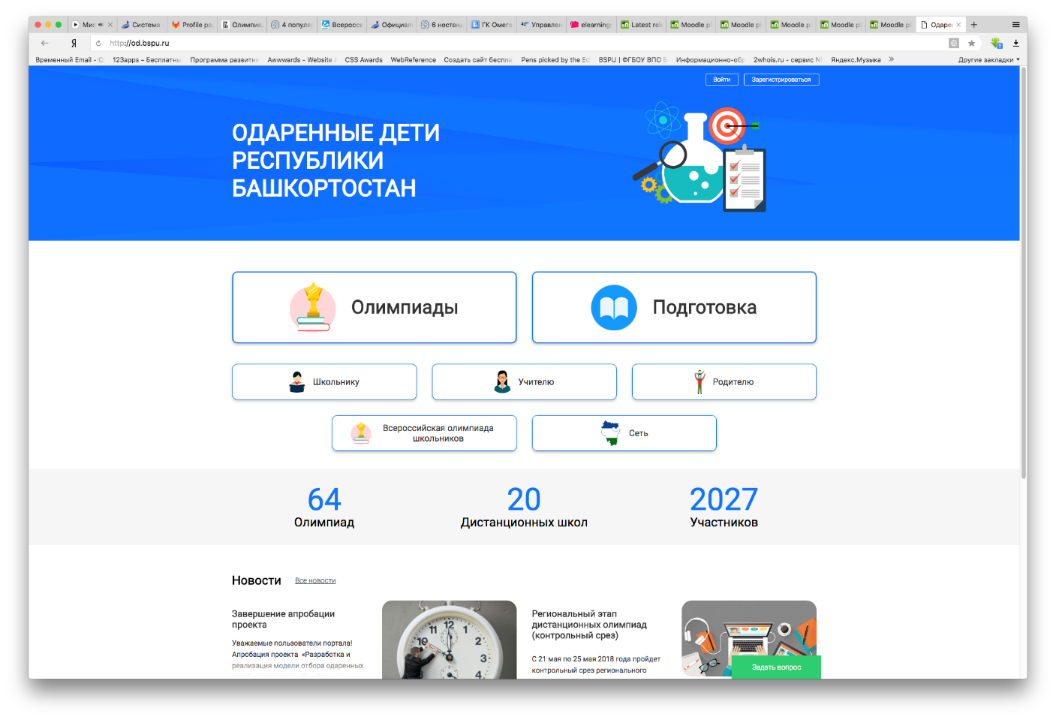 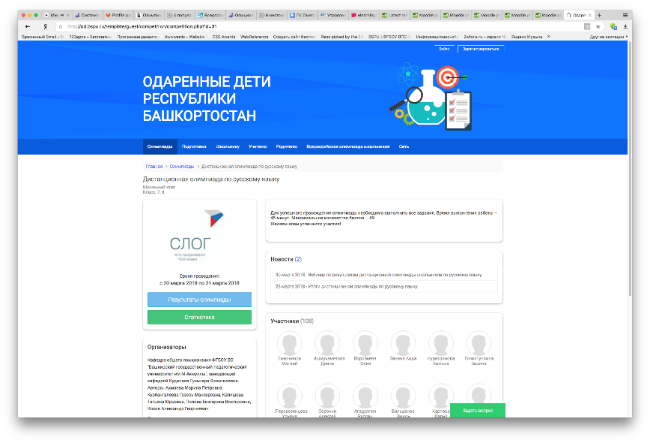 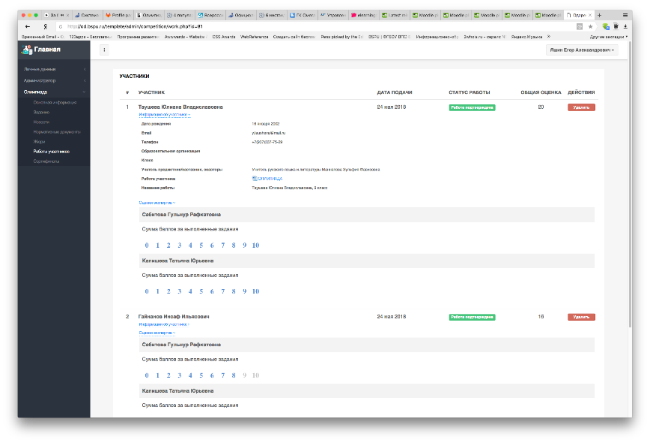 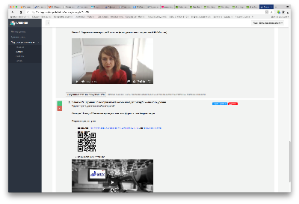 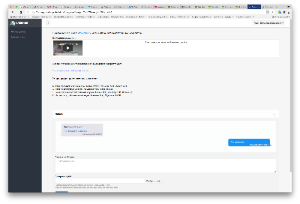 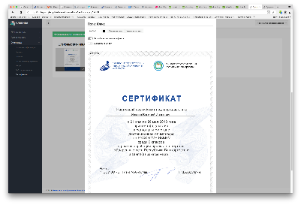 Статистика
64
Олимпиады
117 333
Посещения сайта
14
Вебинаров
10
Школ из четырех районовРеспублики Башкортостан
20
Дистанционных школ
60 900
Получено ответови прислано работ
46
Учителей
12
Экспертови организаторов
2 010
Участников
Апробация проекта
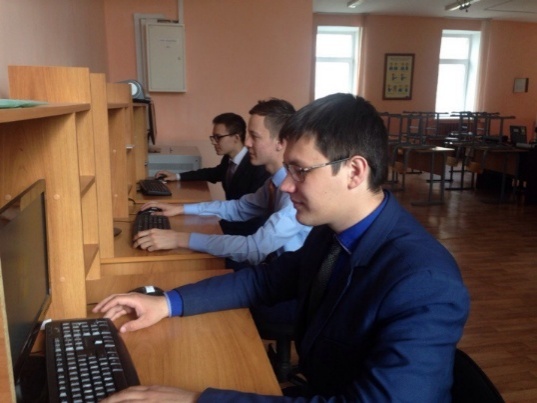 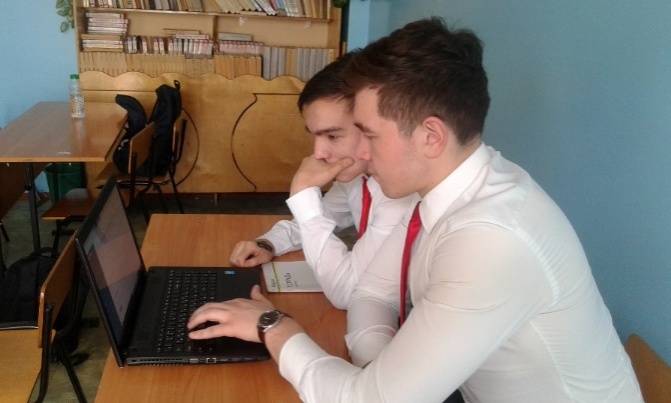 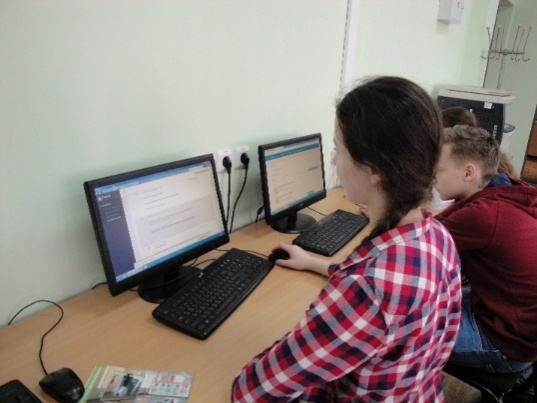 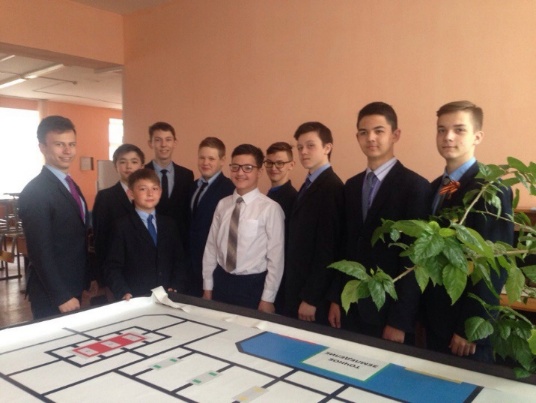 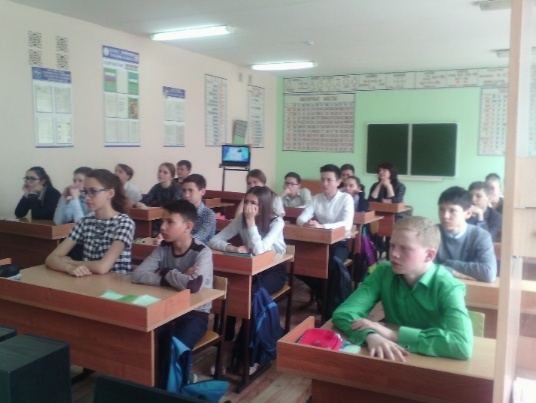 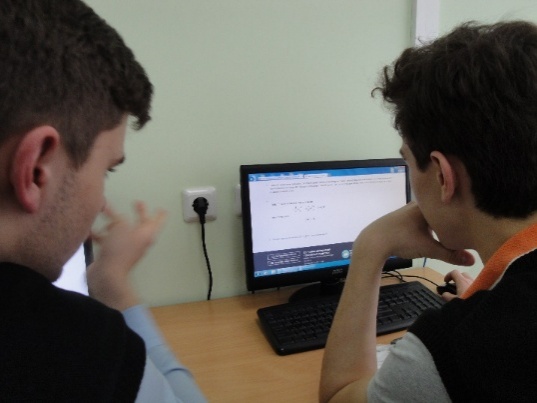 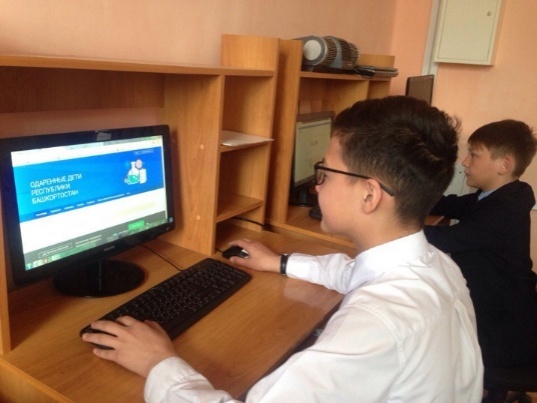 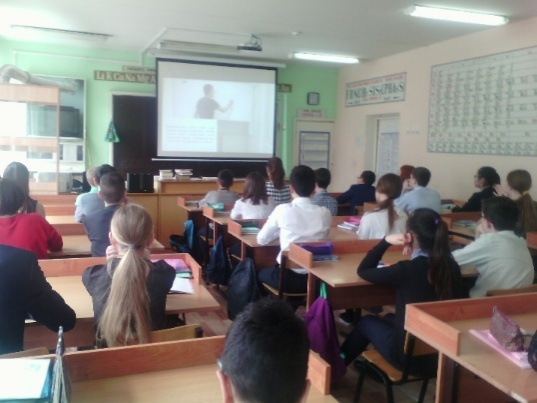 Мониторинговые исследования. Эффективность модели
Сравнение результатов олимпиад первичного и контрольного срезов, зависимость результатов от типа задания и этапов олимпиады, рейтинг образовательных организаций до и после апробации модели.
Развитие проекта
Создание единой базы данных и цифрового портфолио одаренных детей Республики Башкортостан
Увеличение количества предметов школьной программы, создание учебного контента, внедрение модели в систему образования Республики Башкортостан
Применение проектного метода в профессиональном самоопределении и изучении истории, географии и культуры Республики Башкортостан
Включение в модель отбора и работы с одаренными детьми организаций высшего и профессионального образования
01.02.2019
66
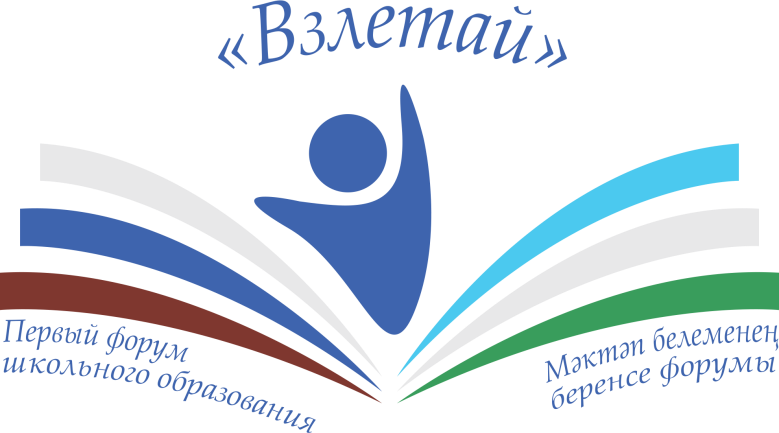 Спасибо за внимание!
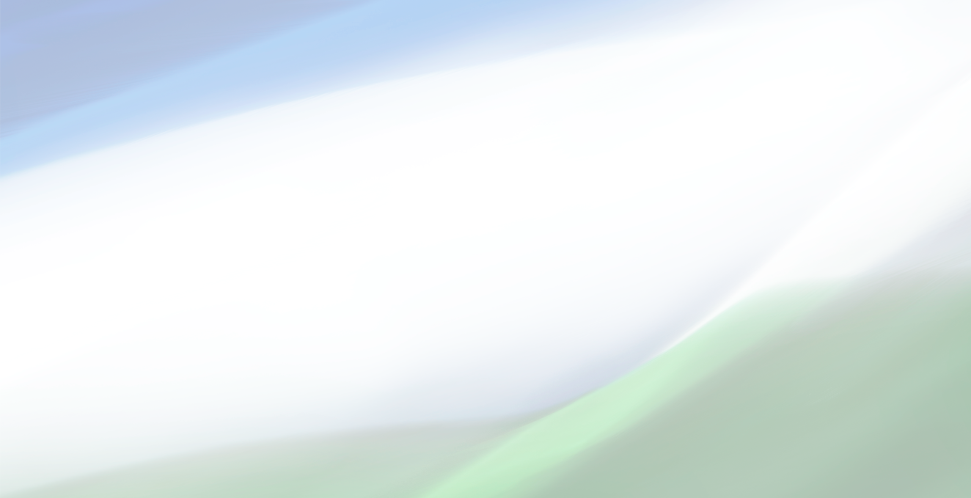 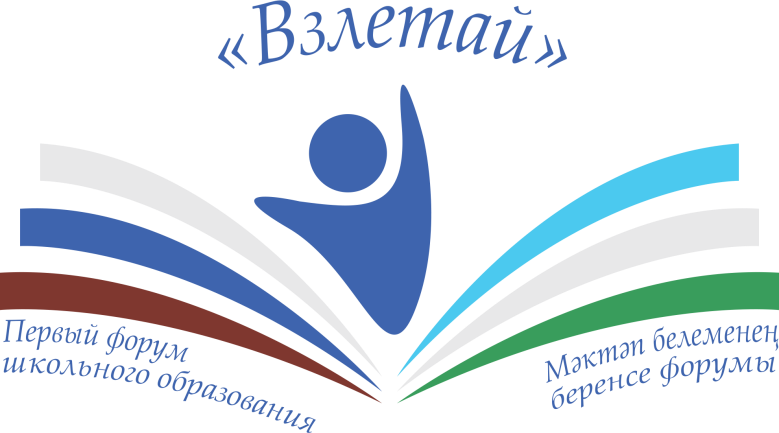 ФАРВАЗОВ 
Тагир Анисович
ДИРЕКТОР МОБУ СОШ №1 С.БАКАЛЫ
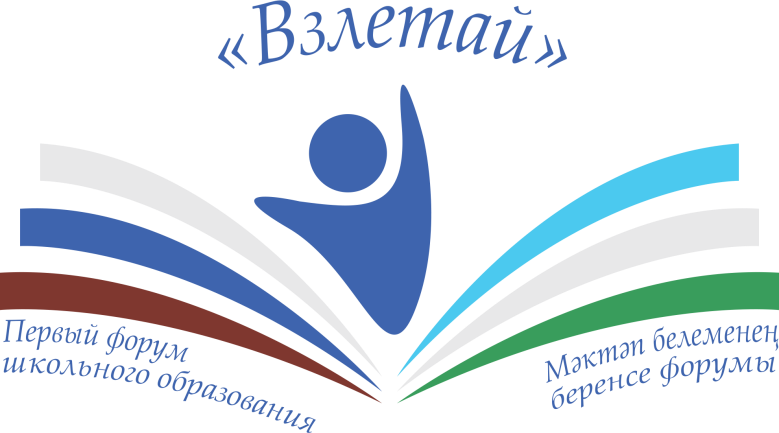 Поддержка одаренных школьников и учителей во взаимодействии с благотворительным фондом «Фонд поддержки талантливой молодежи»
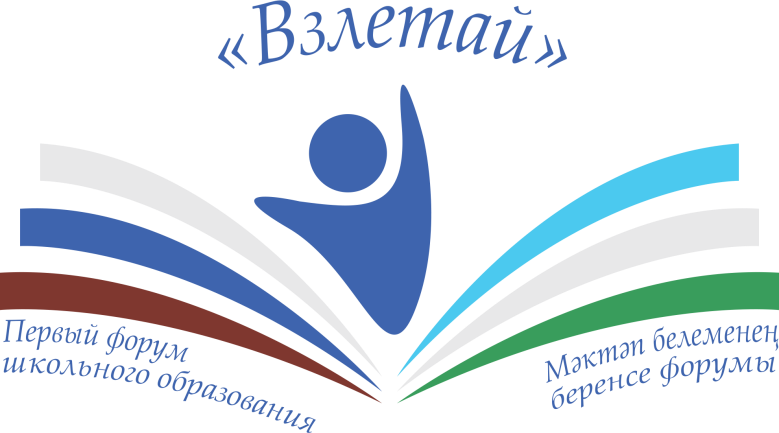 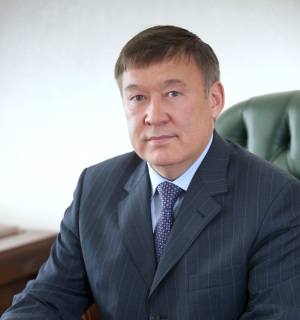 БАГАУТДИНОВ НАИЛЬ ЯВДАТОВИЧпрезидент Фонда поддержки талантливой молодежи
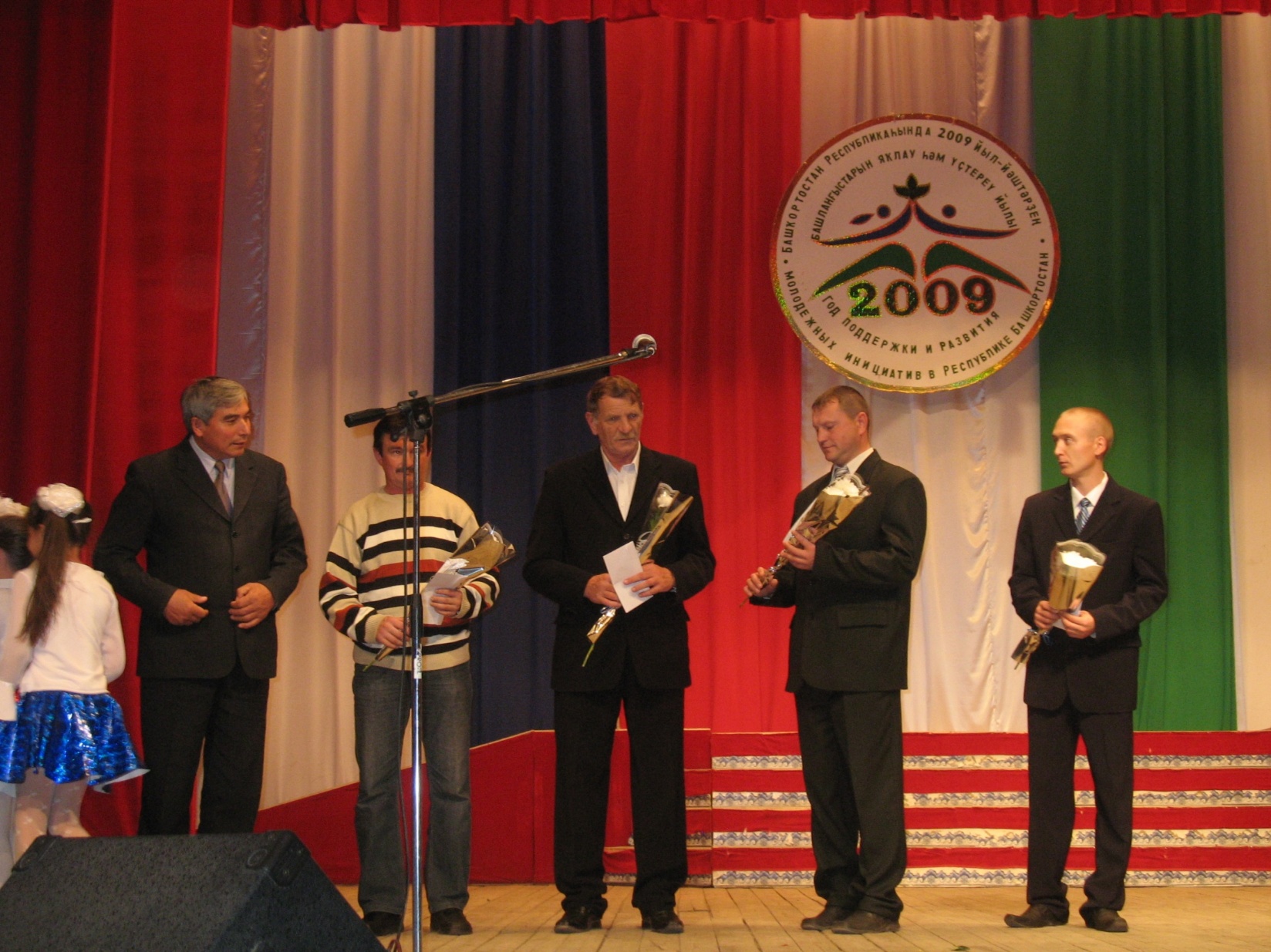 Награждение тренеров-преподавателей
Чествование учителей-ветеранов спорта
И.К. Шарипов генеральный директор ООО «Красный Пролетарий».
Вручение спортивного инвентаря
Президент Фонда с награжденными
Почетные гости праздника с награжденными
Вручение грантов школам
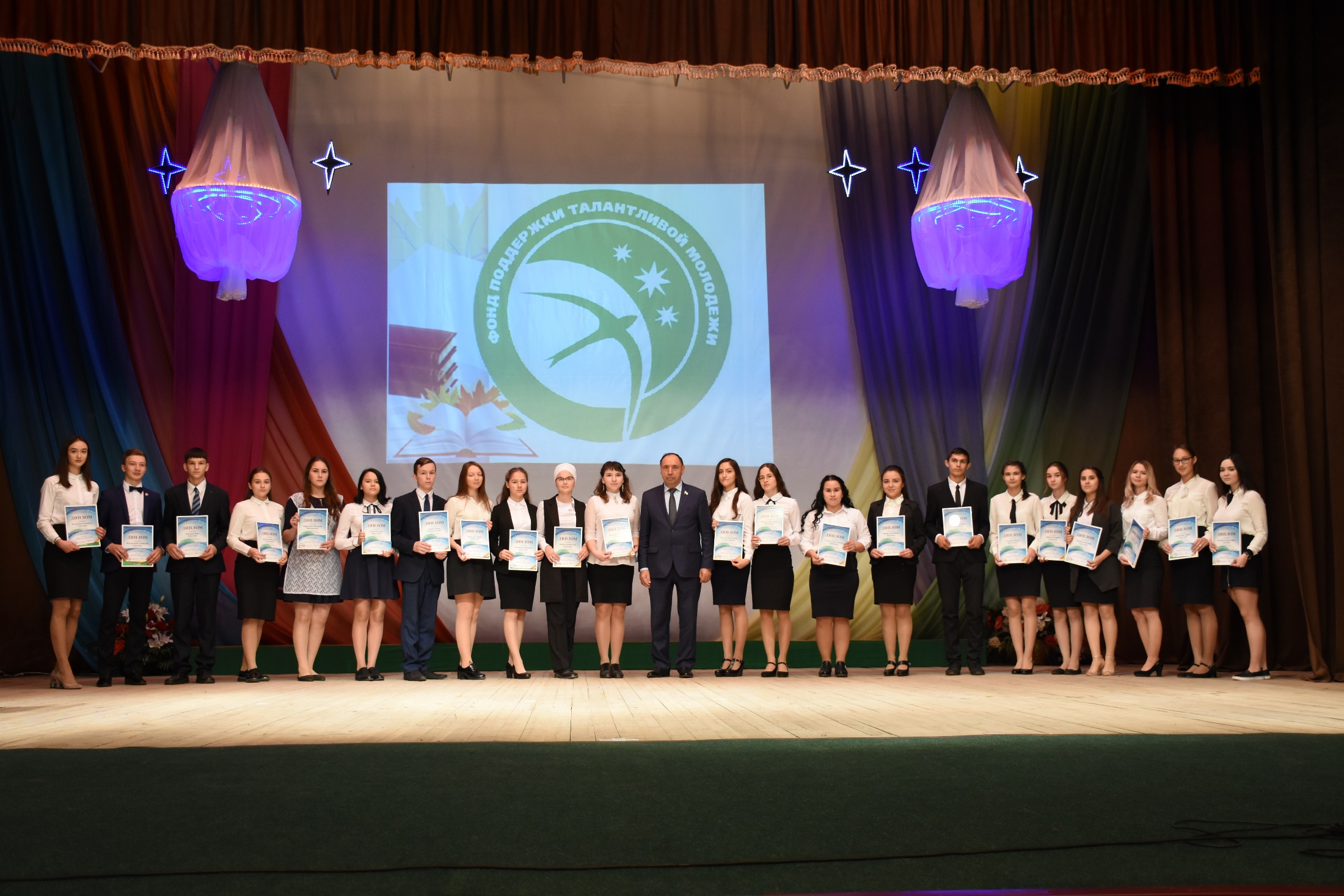 Церемония вручения грантов
Выездной совет ректоров в Бакалинском районе
Первые роботы наших учеников
«Это очень интересно!»
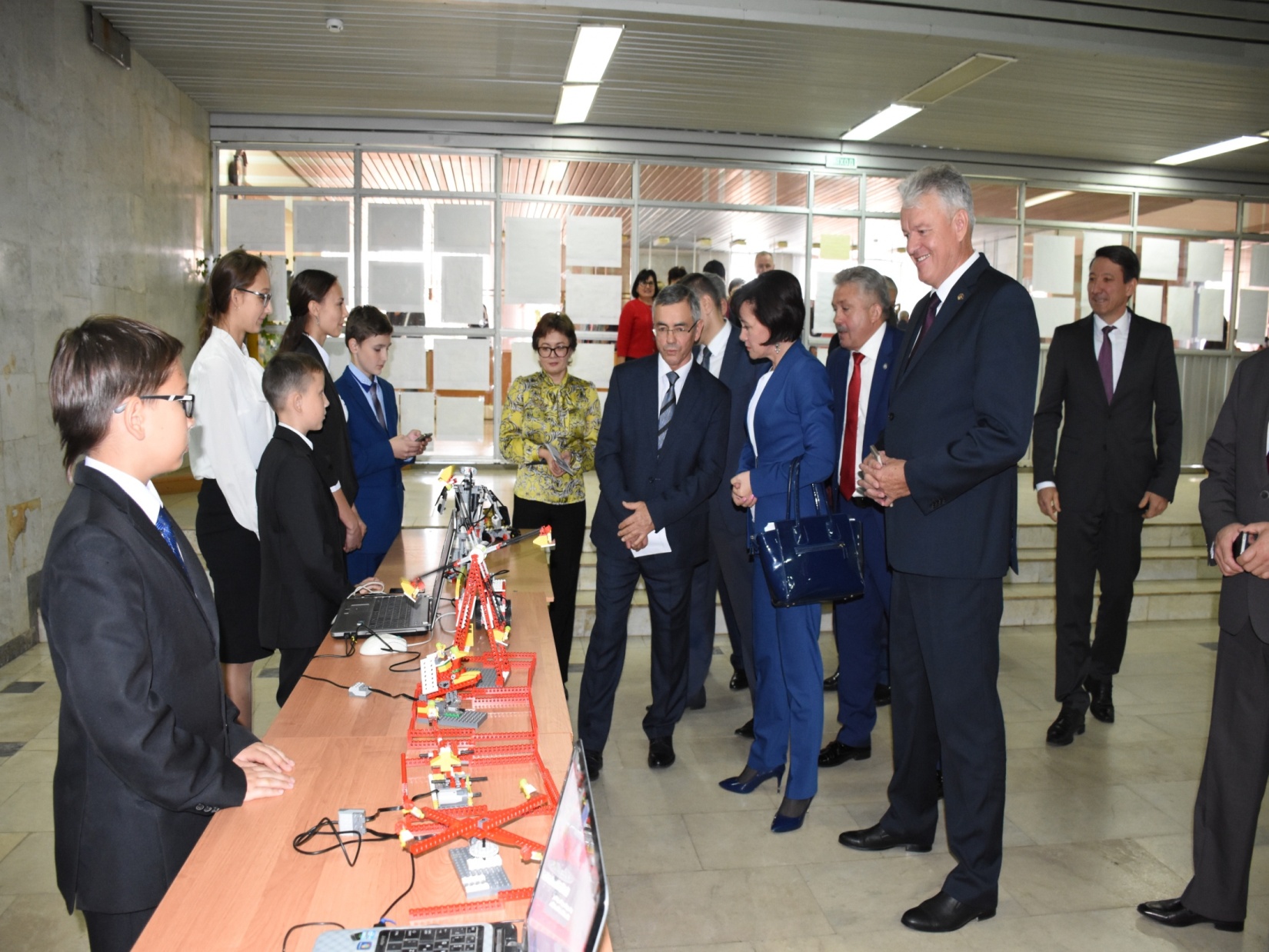 Робототехника в развитии
Почетные гости – представители министерств РБ
Награжденные ученики и их наставники с депутатом Государственной Думы Марданшиным Р.М.
«Мы уверены – у нас получится!»
Открытый диалог
За ними – будущее!
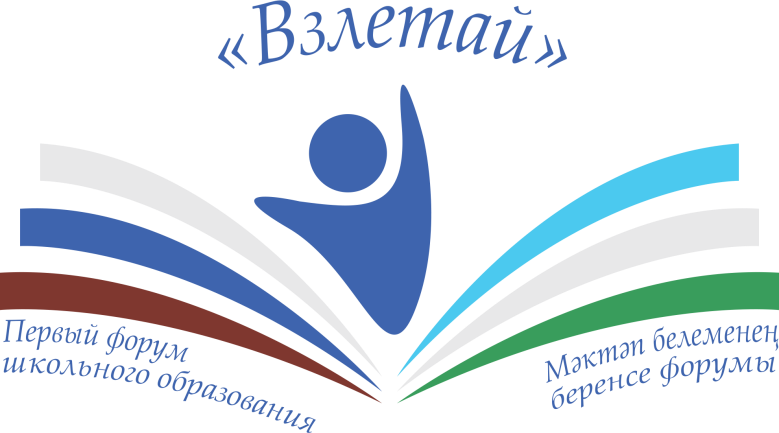 Спасибо за внимание!
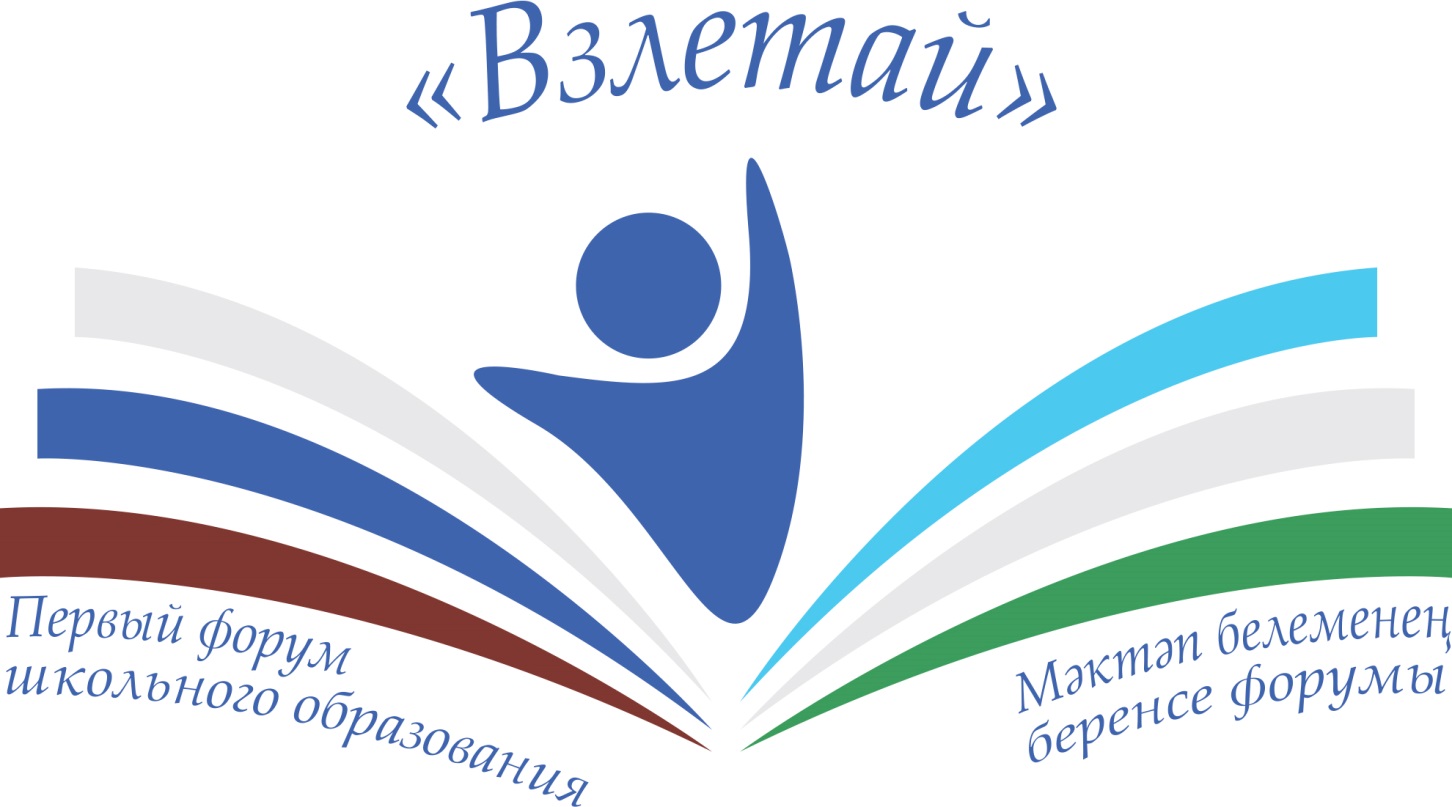 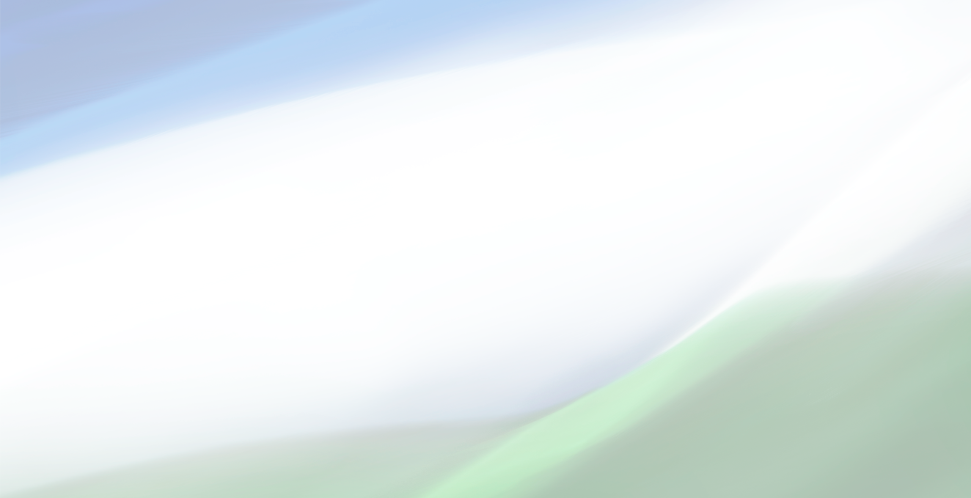 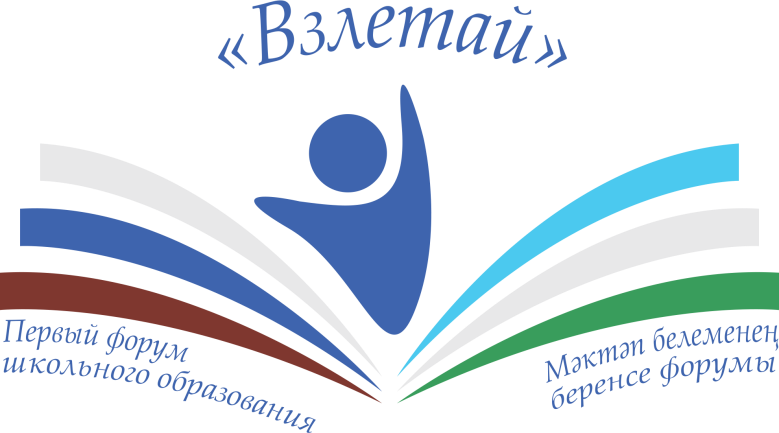 ХАБИБУЛЛИН 
Кадыр Якупович
ДИРЕКТОР МБОУ «ЛИЦЕЙ №1» 
Г. САЛАВАТА
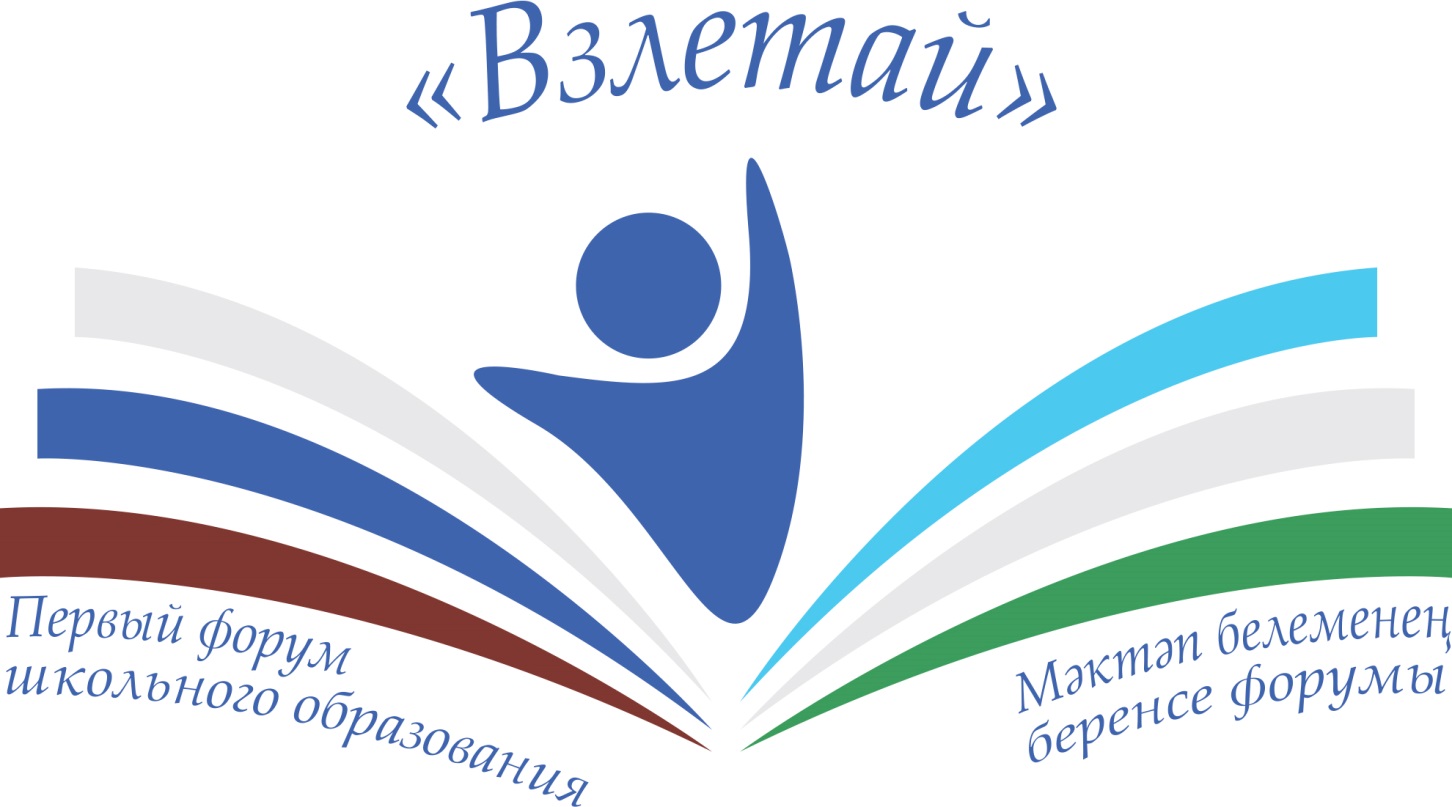 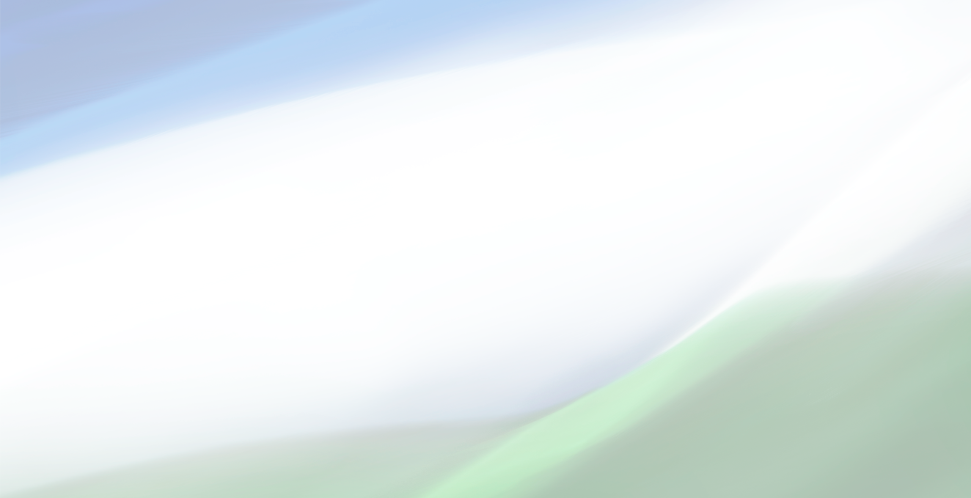 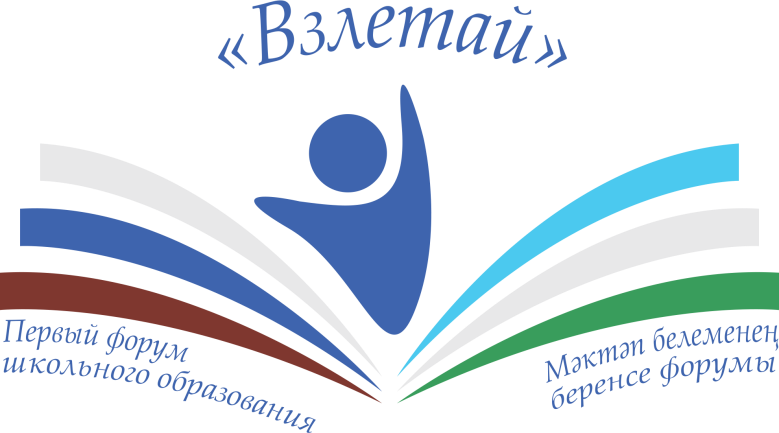 МИНИКЕЕВА 
Жанна Вильевна
НАЧАЛЬНИК ОТДЕЛА ГОСУДАРСТВЕННОЙ ПОЛИТИКИ В СФЕРЕ ОБРАЗОВАНИЯ МИНИСТЕРСТВА ОБРАЗОВАНИЯ РЕСПУБЛИКИ БАШКОРТОСТАН
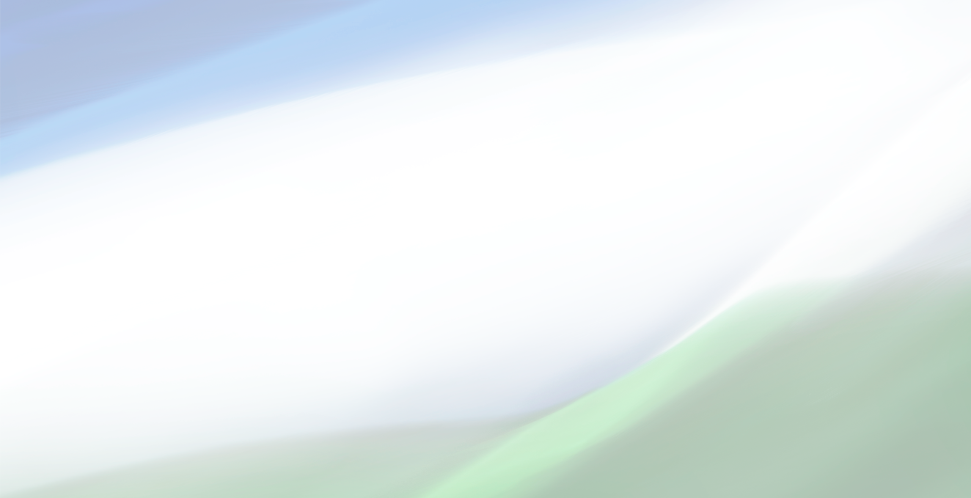 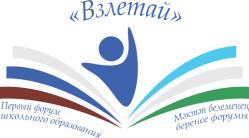 ПРОЕКТ «СОВРЕМЕННАЯ ШКОЛА»
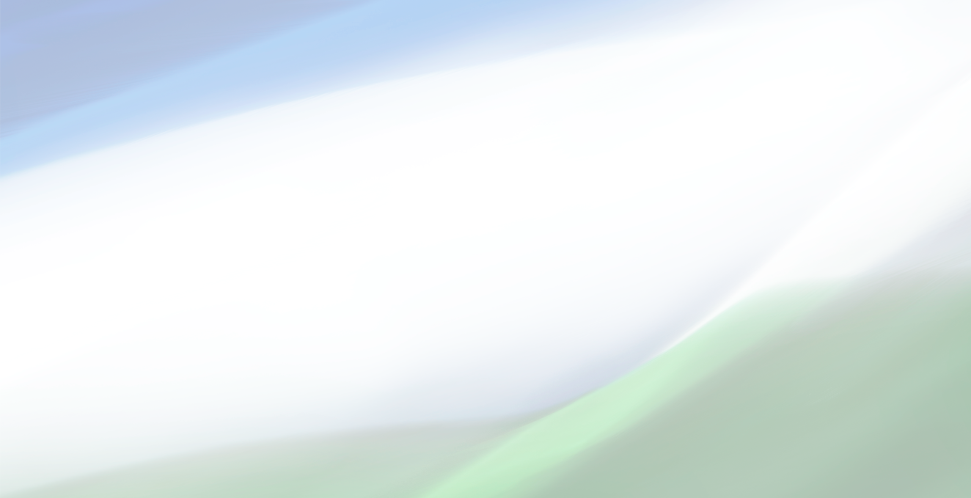 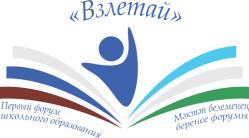 СОЗДАНИЕ ЦЕНТРОВ ОБРАЗОВАНИЯ ЦИФРОВОГО И ГУМАНИТАРНОГО ПРОФИЛЕЙ
КОЛИЧЕСТВО ЦЕНТРОВ
2024
2019
ОХВАТ ОБУЧАЮЩИХСЯ (ТЫС.ЧЕЛ)
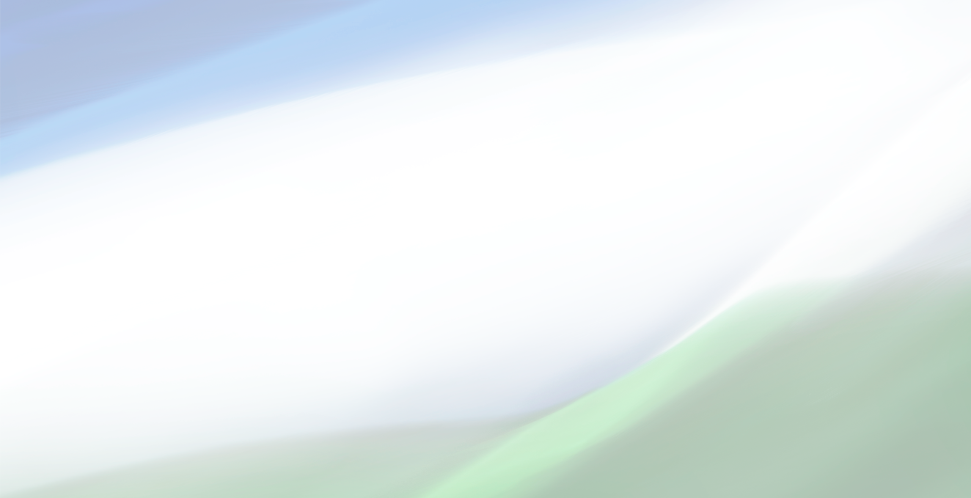 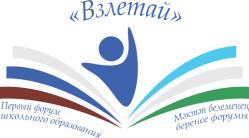 ЗАДАЧИ МЕРОПРИЯТИЙ ПО СОЗДАНИЮ ЦЕНТРОВ
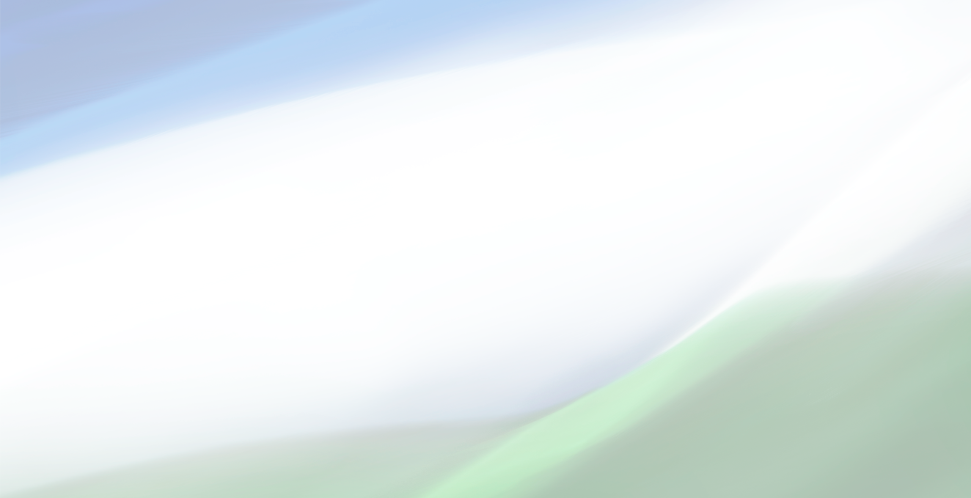 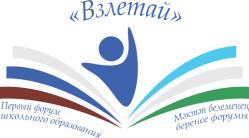 ОЖИДАЕМЫЕ РЕЗУЛЬТАТЫ
В 798 школах, расположенных в сельской местности и малых городах, оборудованы Центры для реализации цифрового, естественнонаучного, гуманитарного профилей для реализации основных и дополнительных общеобразовательных программ
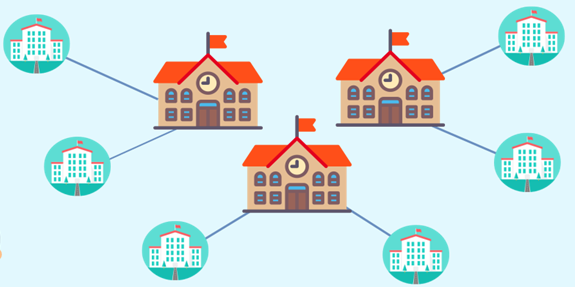 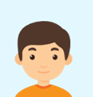 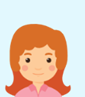 350 тысяч обучающихся охвачены программами цифрового, естественнонаучного, гуманитарного профилей
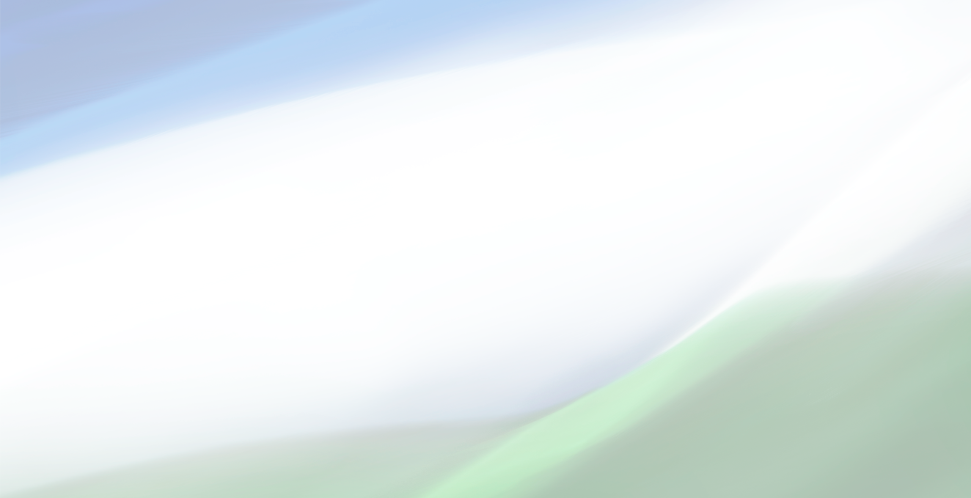 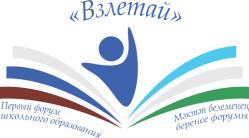 ДОРОЖНАЯ КАРТА ПО СОЗДАНИЮ И ОТКРЫТИЮ ЦЕНТРОВ ОБРАЗОВАНИЯ ЦИФРОВОГО И ГУМАНИТАРНОГО ПРОФИЛЕЙ В 2019 ГОДУ
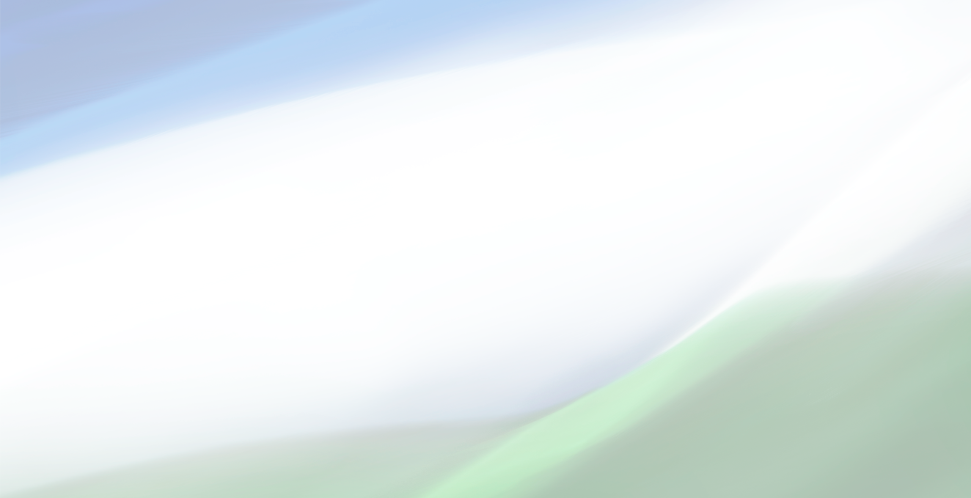 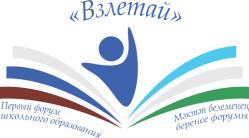 ЗОНИРОВАНИЕ ЦЕНТРОВ ОБРАЗОВАНИЯ ЦИФРОВОГО И ГУМАНИТАРНОГО ПРОФИЛЕЙ
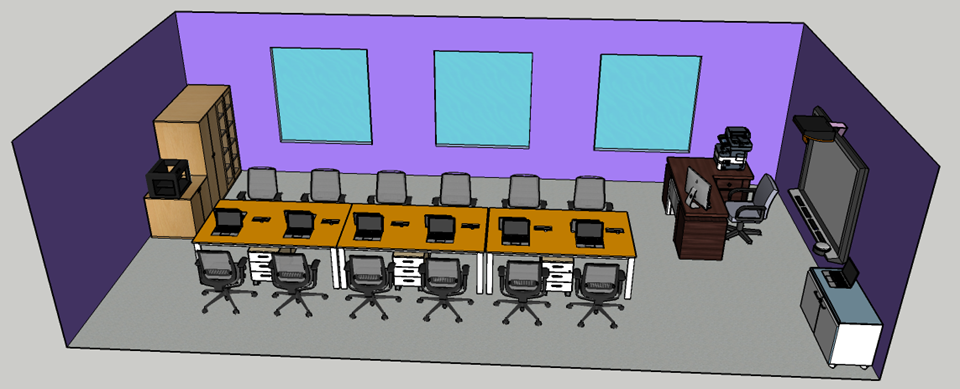 Коворкинг, шахматная гостиная, медиазона
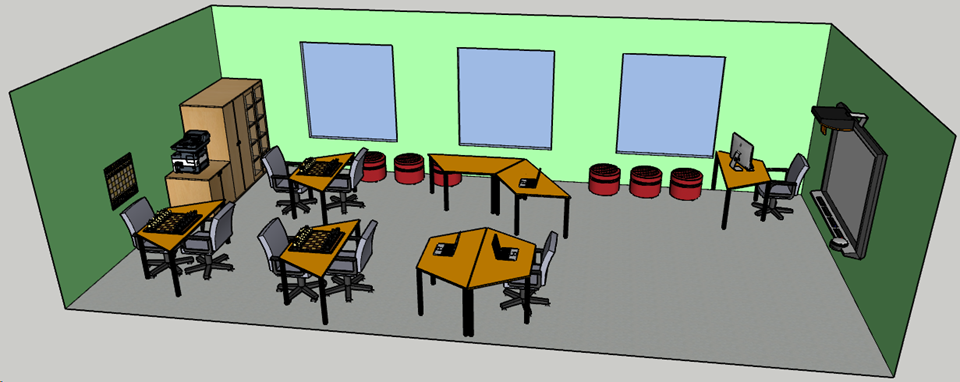 Зона формирования цифровых и гуманитарных компетенций
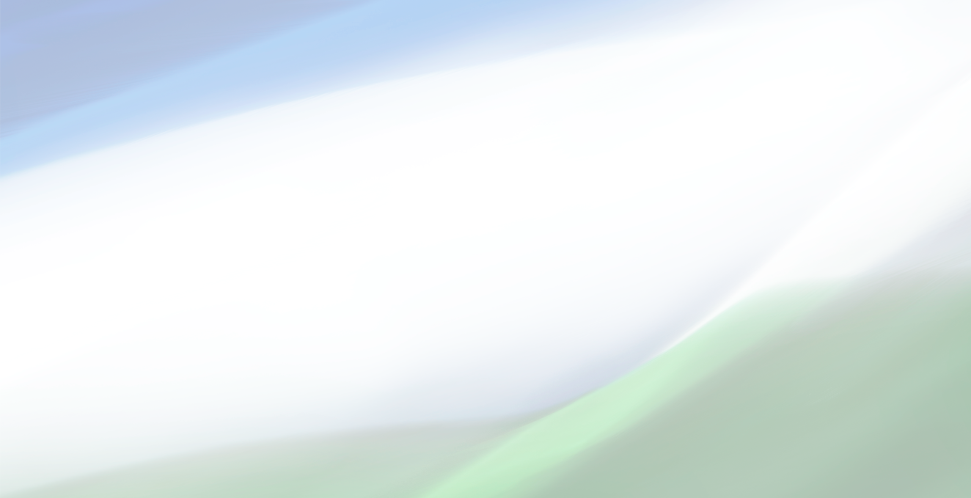 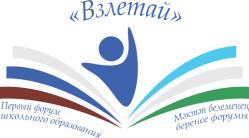 ТАБЛИЦА ИНДИКАТОРОВ
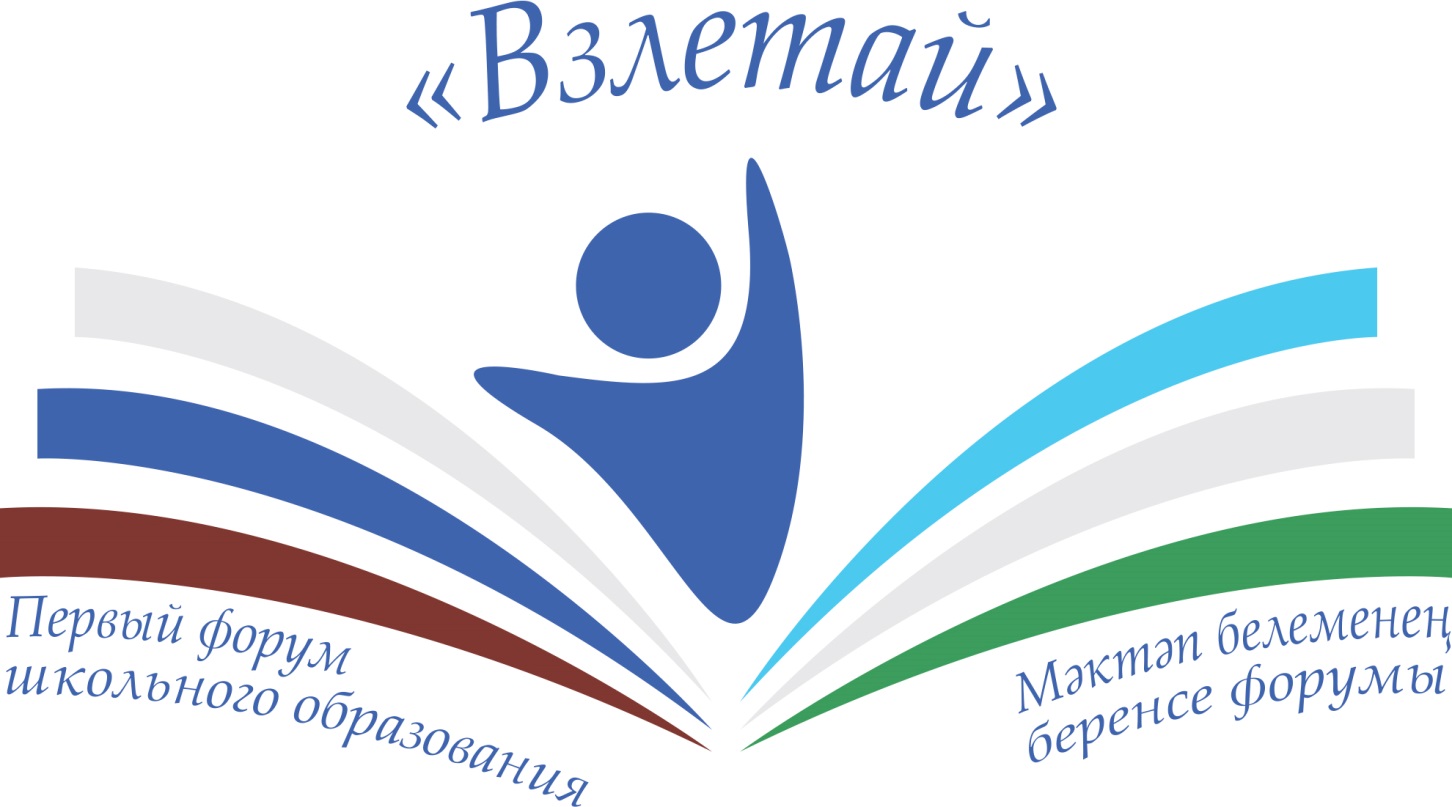 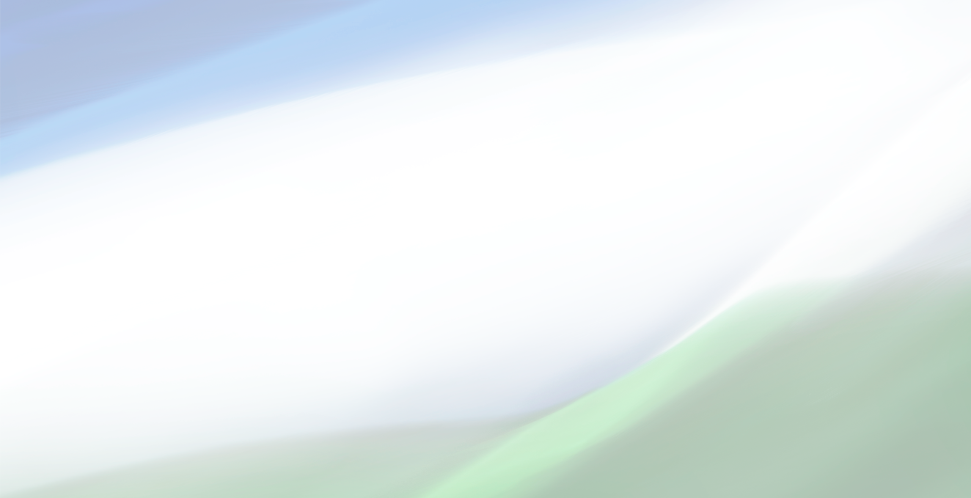 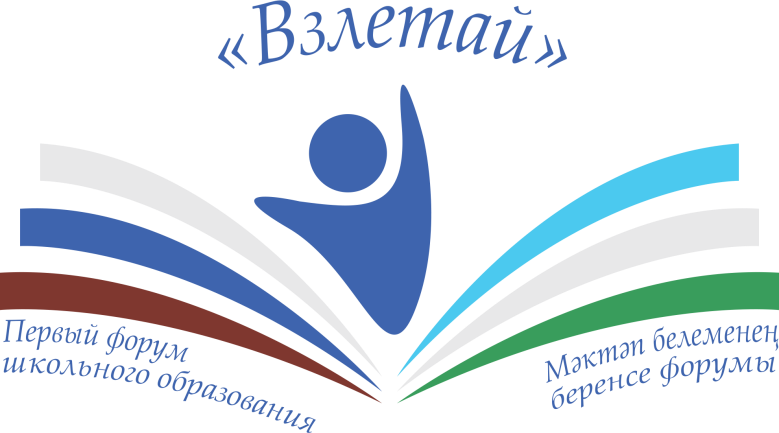 КУРИЛОВ 
Вадим Евгеньевич
УЧРЕДИТЕЛЬ АВТОНОМНОЙ НЕКОММЕРЧЕСКОЙ ОРГАНИЗАЦИИ «ОБЩЕСТВЕННЫЙ КОМИТЕТ ПО РАЗВИТИЮ И ПОДДЕРЖКЕ ОБРАЗОВАТЕЛЬНЫХ ПРОЕКТОВ В РЕСПУБЛИКЕ БАШКОРТОСТАН "ВИКТОРИ"», ЧЛЕНА ОБЩЕСТВЕННОГО СОВЕТА ПРИ МИНИСТЕРСТВЕ ОБРАЗОВАНИЯ РЕСПУБЛИКИ БАШКОРТОСТАН
АССОЦИИРОВАННЫЕ ШКОЛЫ 
СОЮЗА МАШИНОСТРОИТЕЛЕЙ РОССИИ: 
ОСОЗНАННЫЙ ВЫБОР ТРАЕКТОРИИ 
ПРОФЕССИОНАЛЬНОГО БУДУЩЕГО ШКОЛЬНИКОВ
Ассоциированные школы Союза машиностроителей России: осознанный выбор траектории профессионального будущего школьников
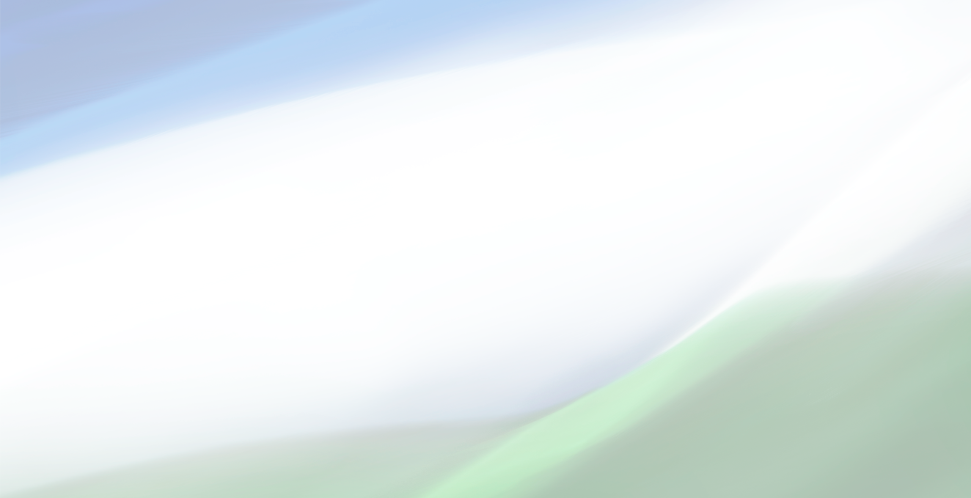 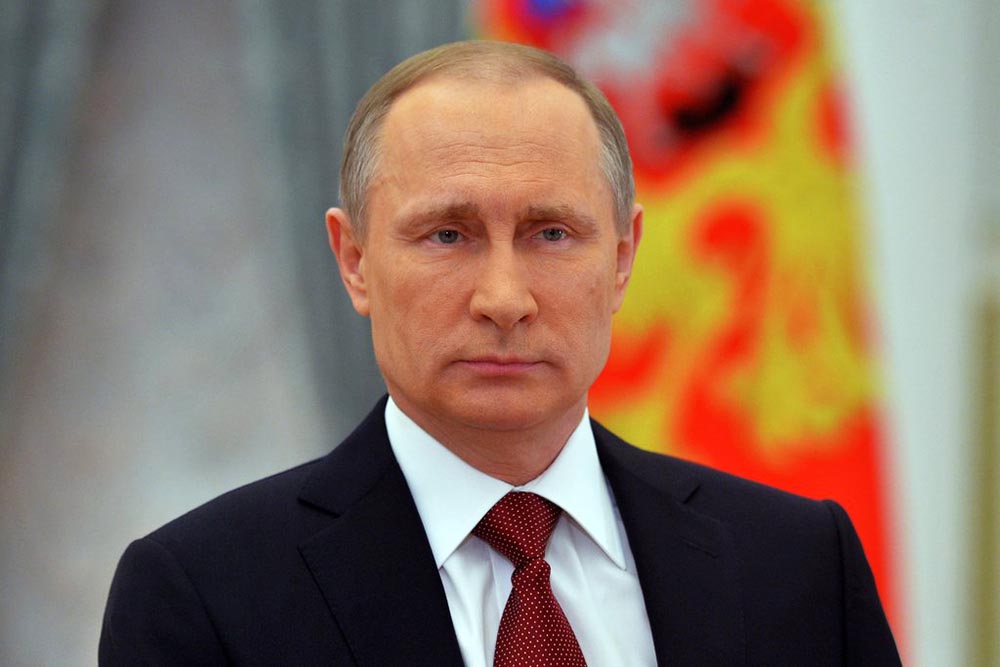 «…одна из задач общеобразовательной школы - помощь детям в осознанном выборе будущей профессии, соответствующей запросам отечественной экономики»


В.В. Путин,
Президент РФ
Ассоциированные школы Союза машиностроителей России: осознанный выбор траектории профессионального будущего школьников
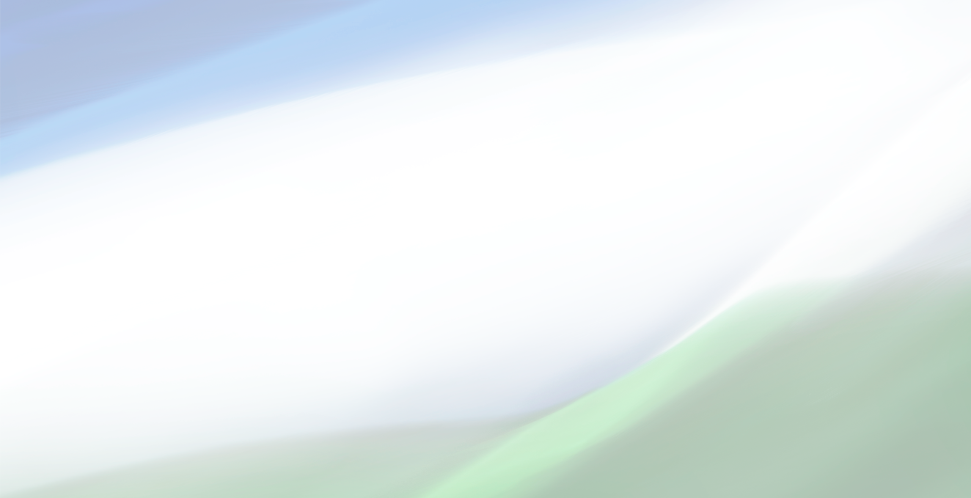 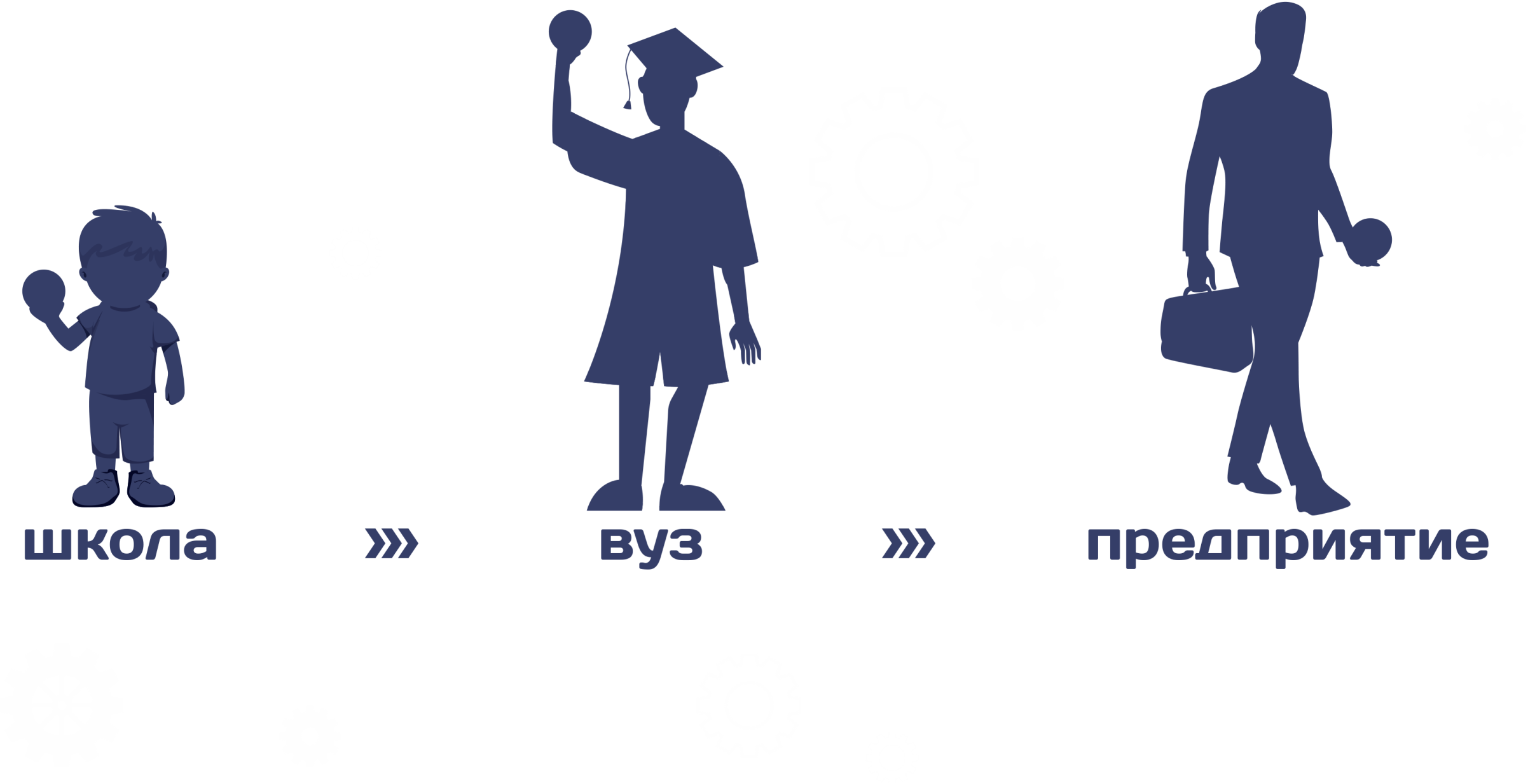 Ассоциированные школы Союза машиностроителей России: осознанный выбор траектории профессионального будущего школьников
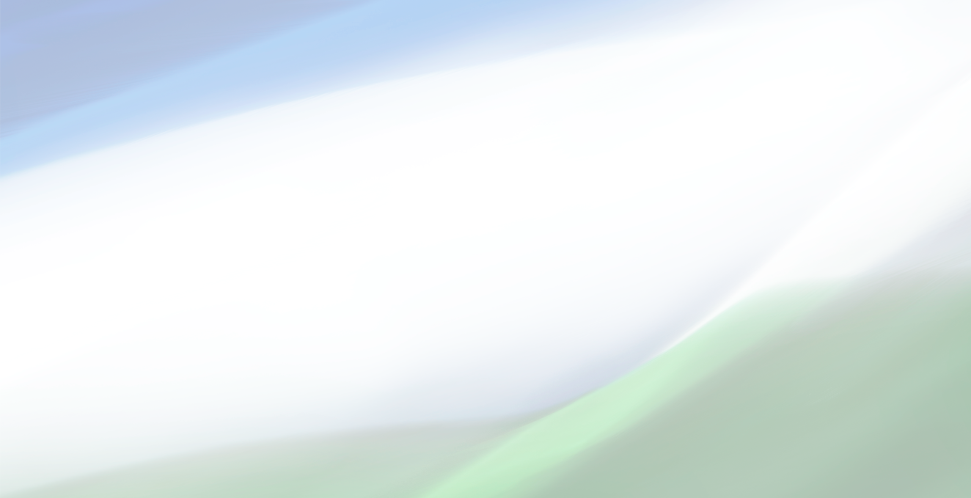 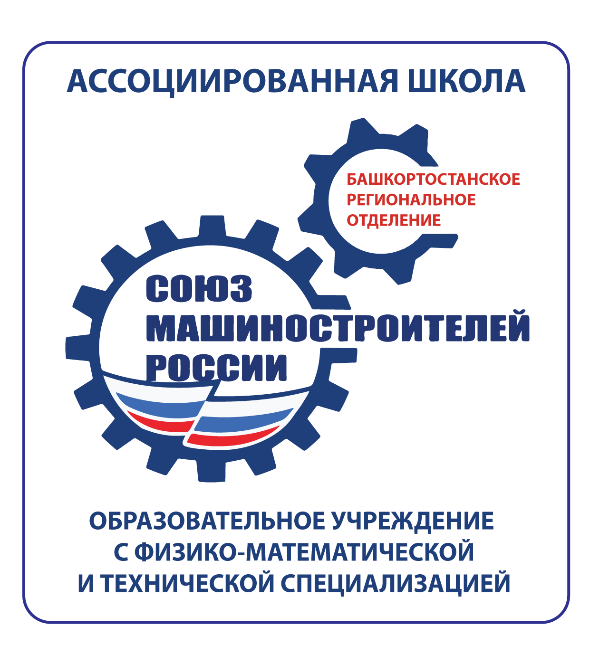 Проект «Ассоциированные школы Союза машиностроителей России» – система партнёрских школ Союза машиностроителей России, Объединенной ракетно-космической корпорации, Центра поддержки технического образования школьников «Гагарин-центр» и технических университетов.
Главная цель проекта – выявление одарённых                                                                                                                                       школьников, ориентированных на инженерно-технические     специальности, для дальнейшей мотивации и подготовки их к поступлению в ведущие вузы страны, с целью дальнейшего формирования кадрового резерва для высокотехнологичных отраслей промышленности Российской Федерации (космическая, авиационная, оборонная, машиностроительная, нефтяная и другие).
Ассоциированные школы Союза машиностроителей России: осознанный выбор траектории профессионального будущего школьников
ЭТАПЫ ПРОФОРИЕНТАЦИОННОЙ РАБОТЫ С УЧАЩИМИСЯ И ОБРАЗОВАТЕЛЬНЫЕМЕРОПРИЯТИЯ
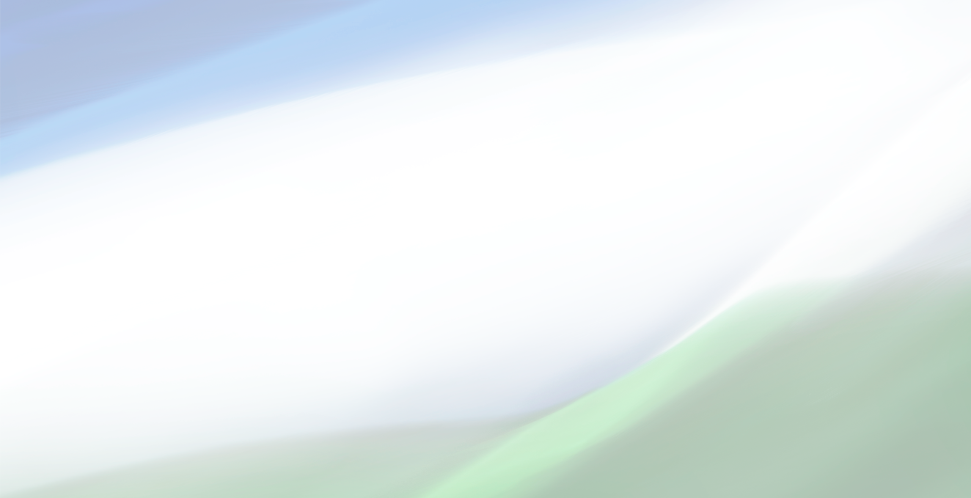 Ассоциированные школы Союза машиностроителей России: осознанный выбор траектории профессионального будущего школьников
1. ПОИСК, ВЫЯВЛЕНИЕ одарённых школьников, ориентированных на инженерно-технические специальности с помощью образовательных проектов, представленных в рамках ПАШСМР:
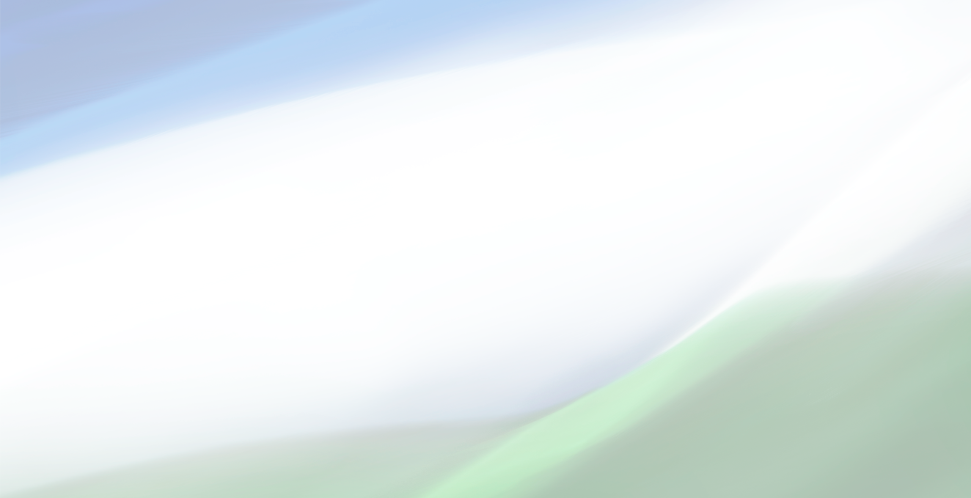 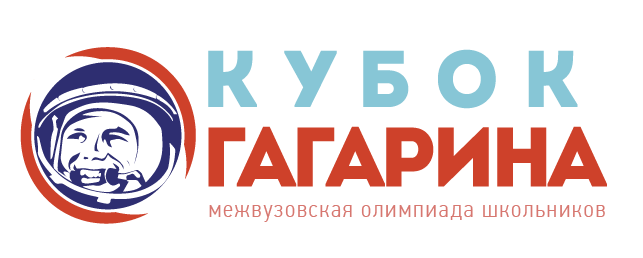 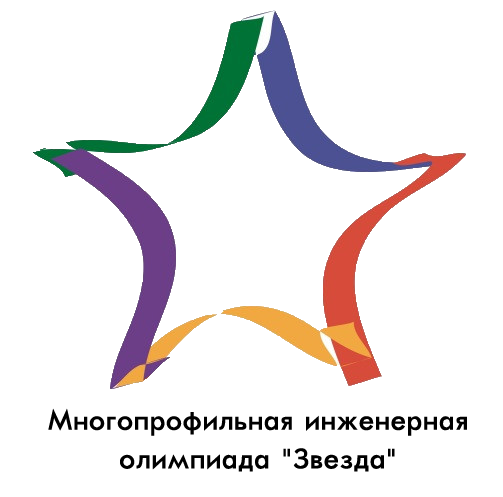 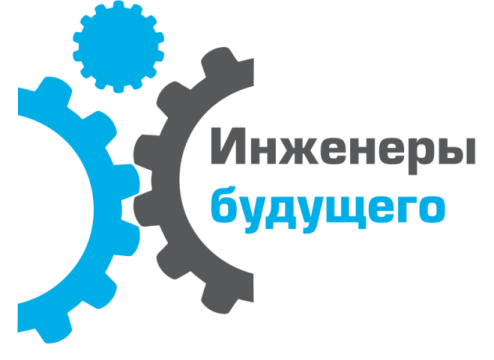 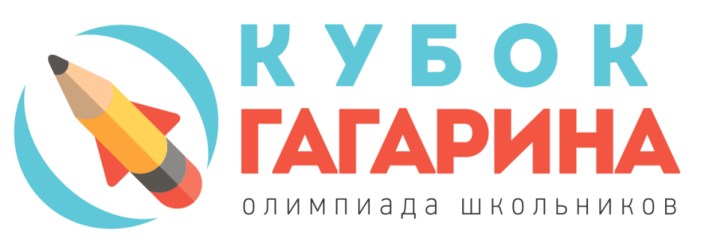 Международный молодёжный промышленный форум
Ассоциированные школы Союза машиностроителей России: осознанный выбор траектории профессионального будущего школьников
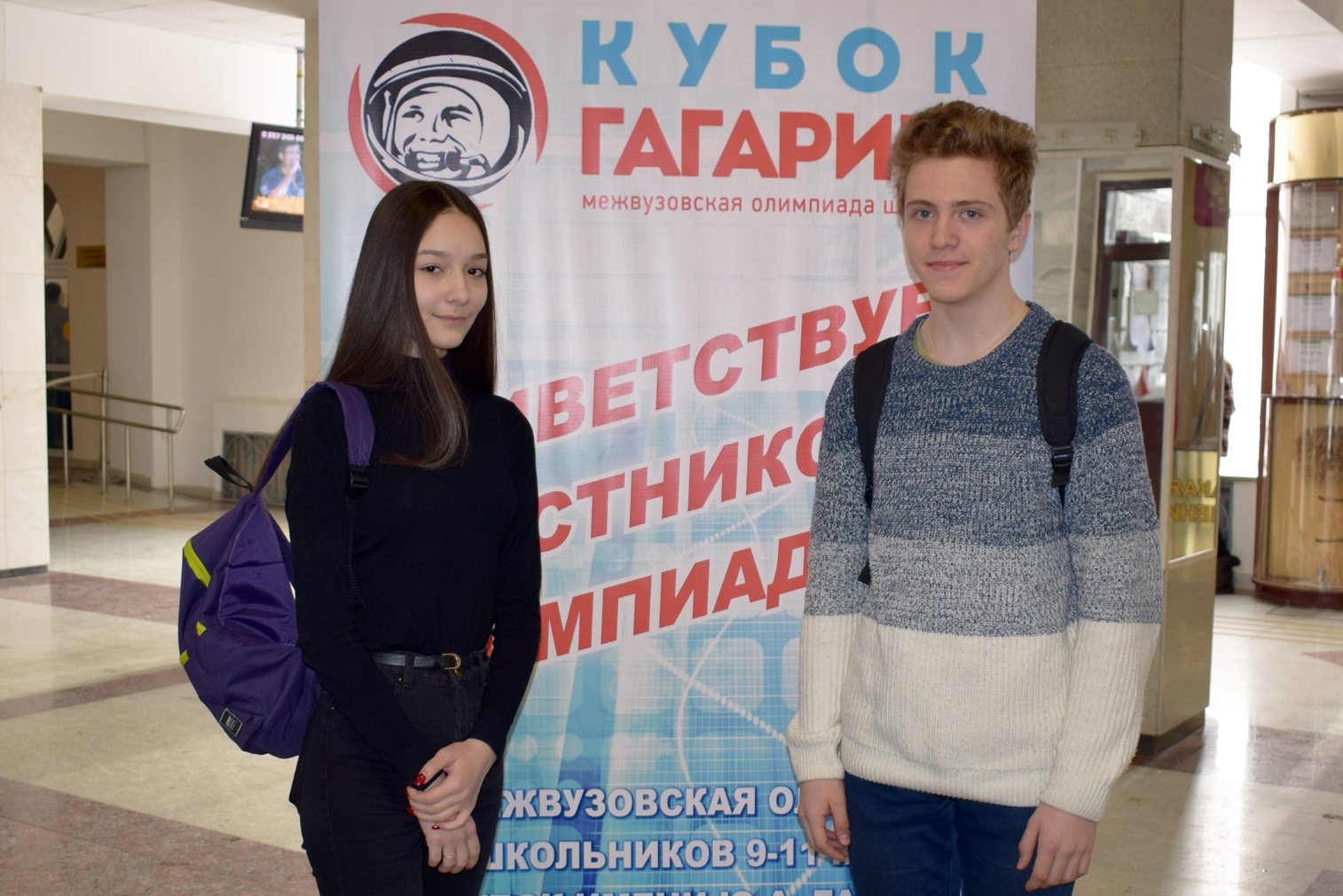 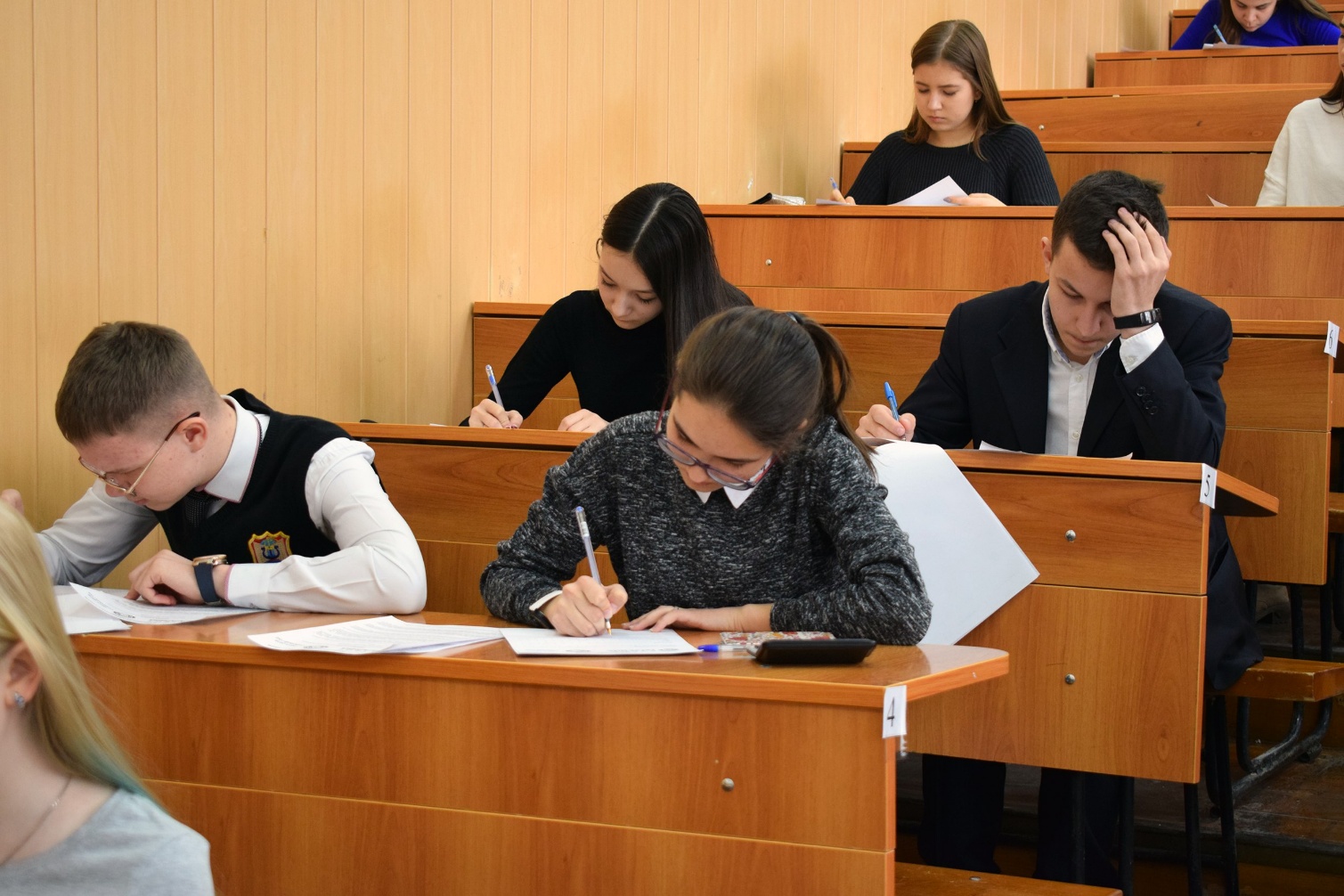 Ассоциированные школы Союза машиностроителей России: осознанный выбор траектории профессионального будущего школьников
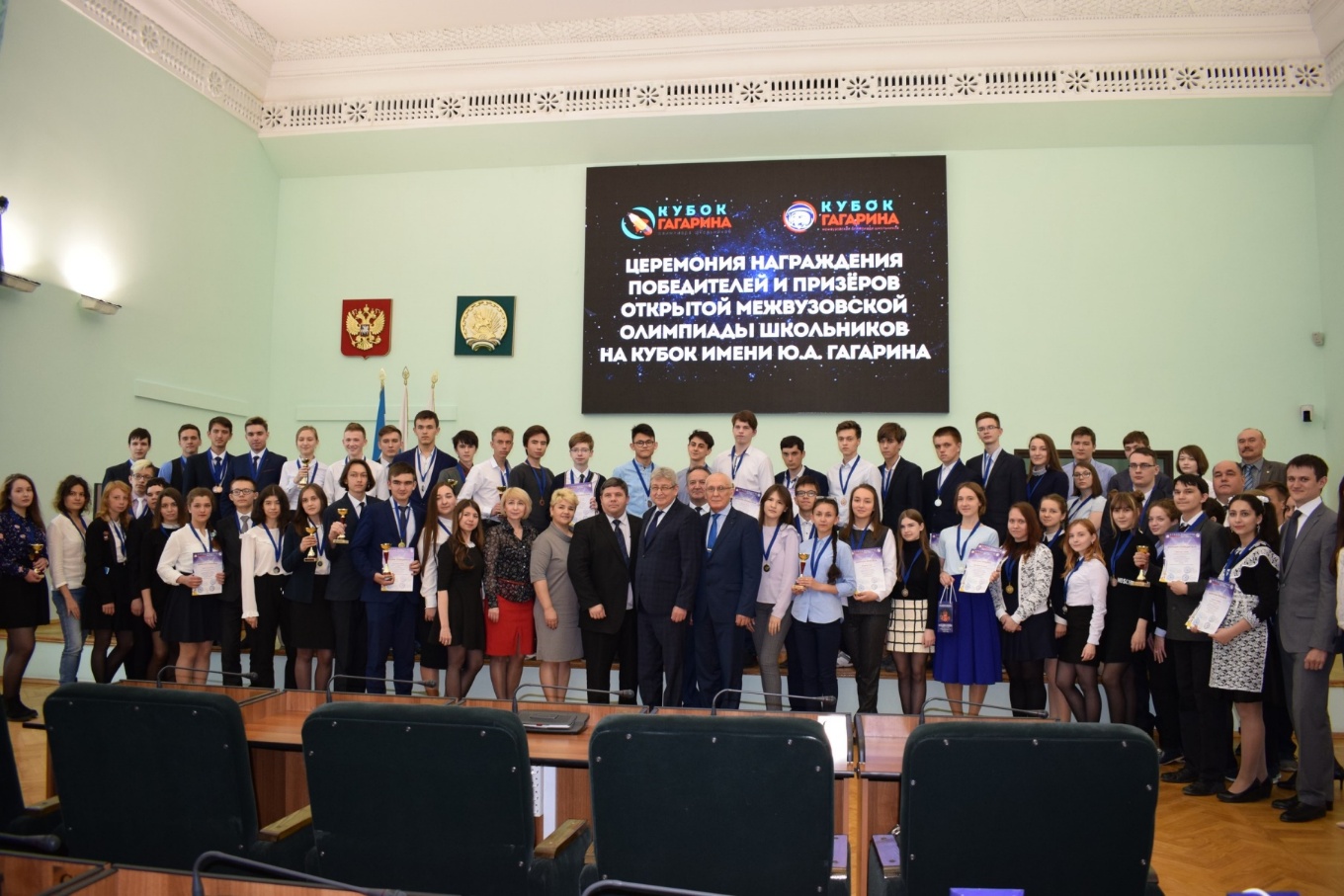 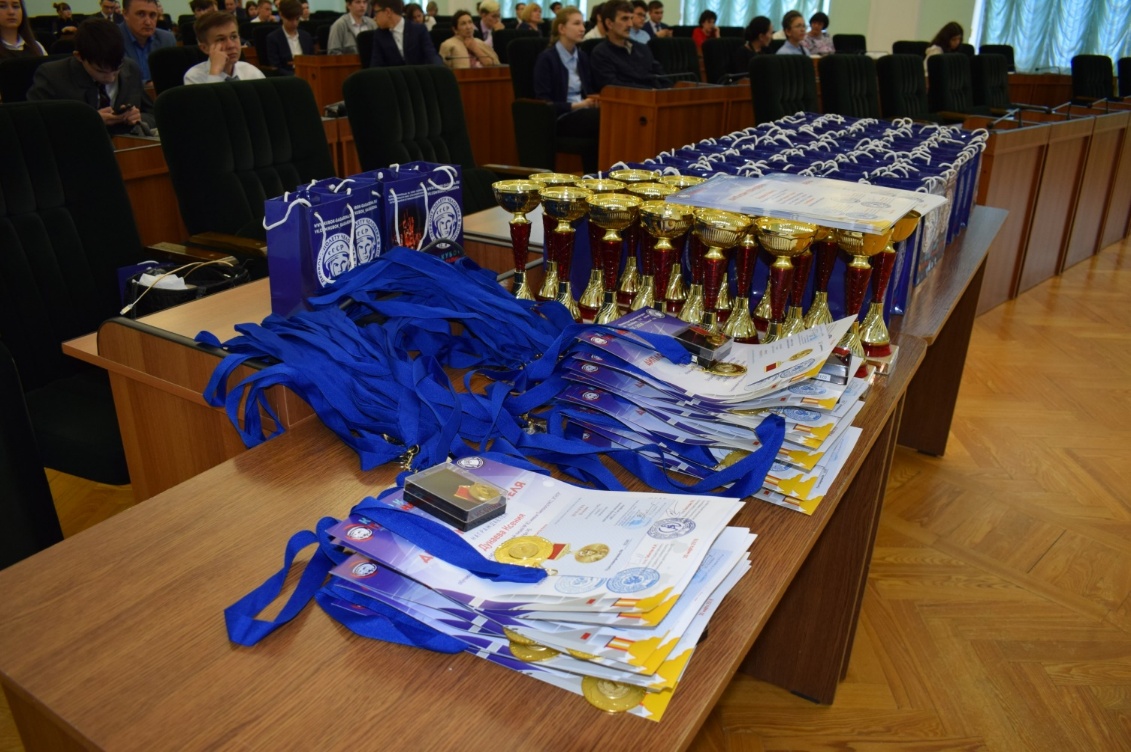 Награждение победителей и призёров Открытой межвузовской олимпиады школьников на Кубок имени Ю.А. Гагарина
Ассоциированные школы Союза машиностроителей России: осознанный выбор траектории профессионального будущего школьников
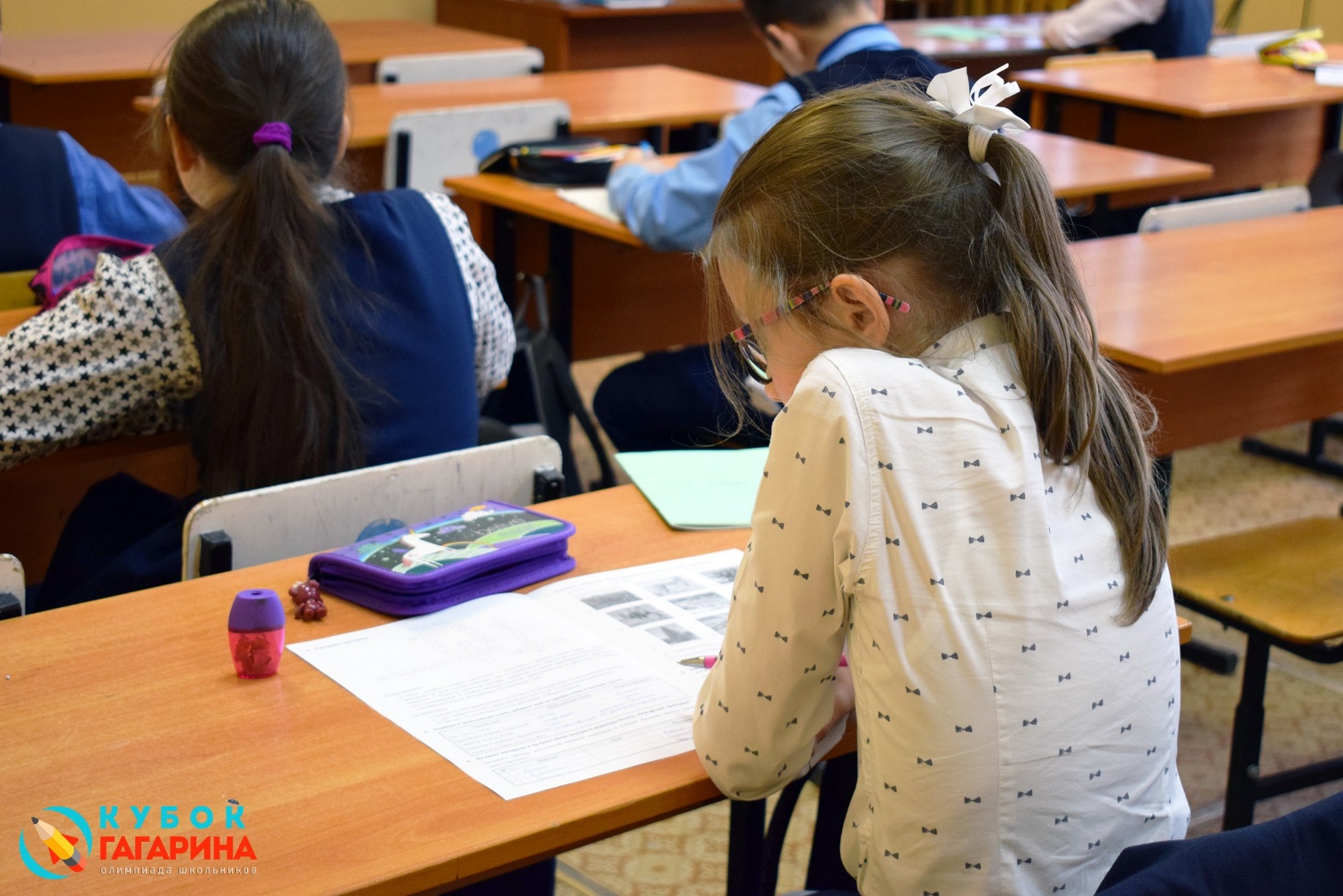 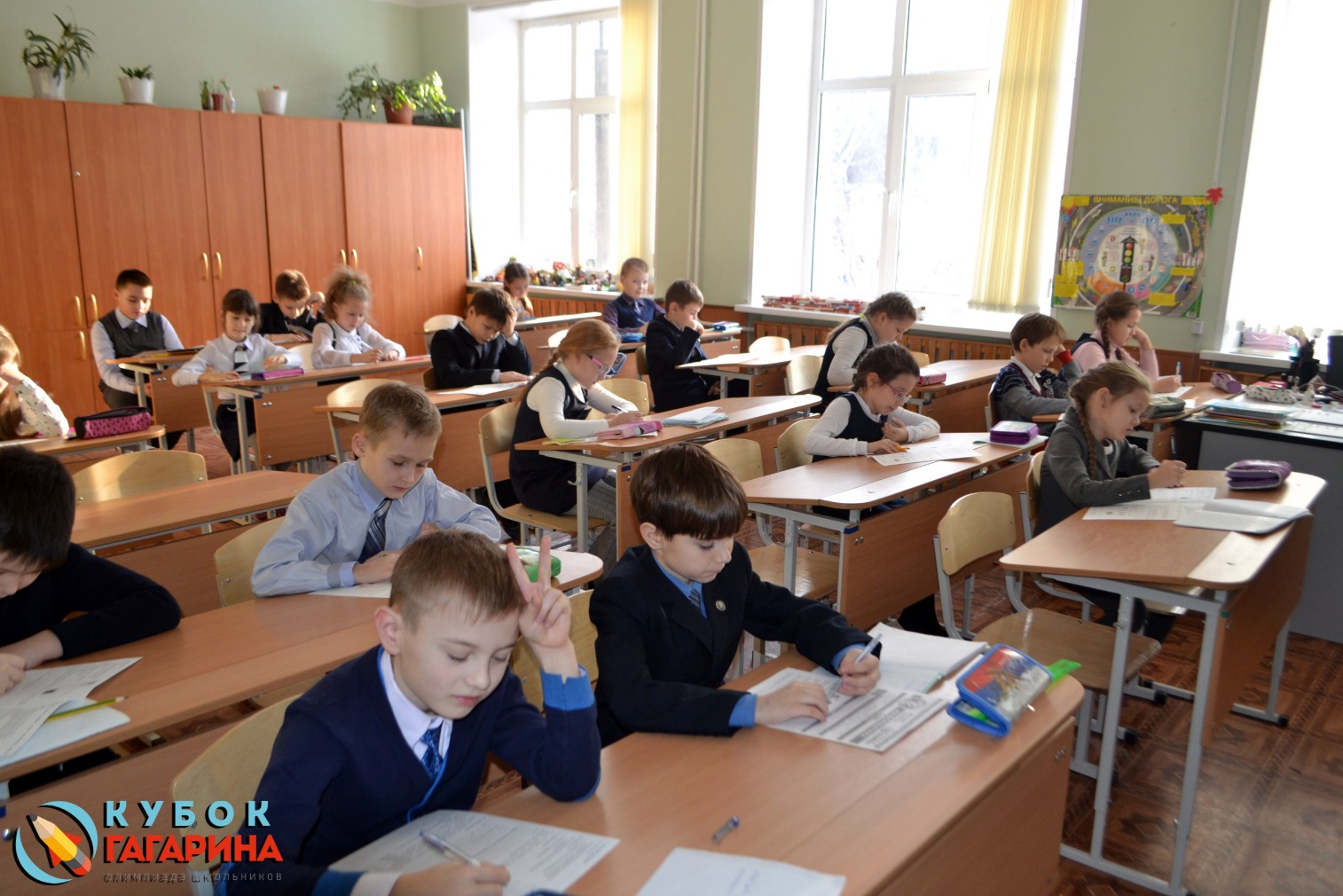 Ассоциированные школы Союза машиностроителей России: осознанный выбор траектории профессионального будущего школьников
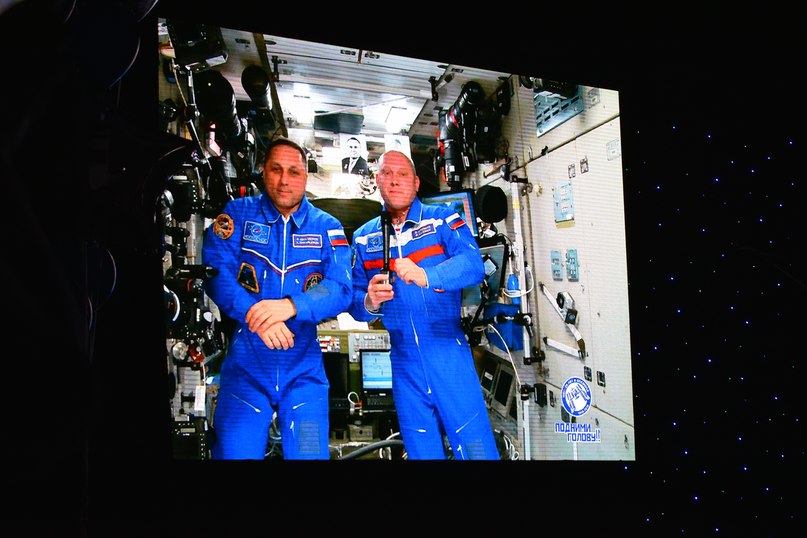 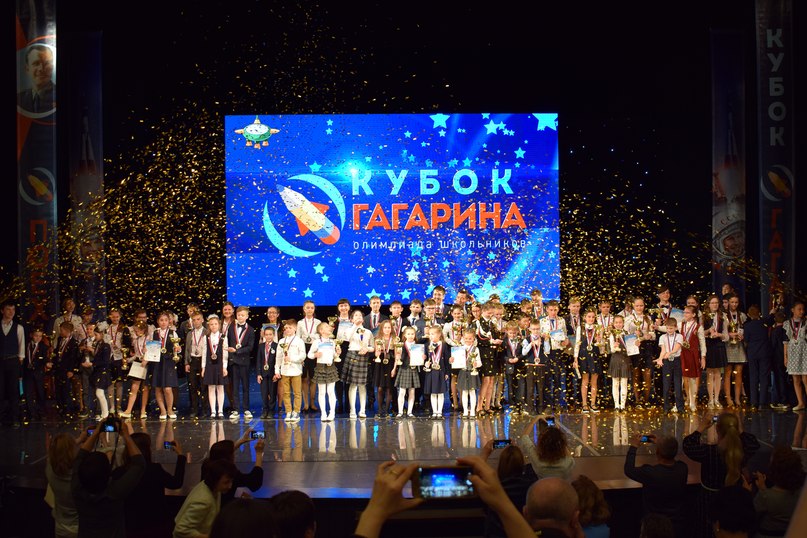 Торжественная церемония награждения победителей и призёров Республиканской олимпиады школьников на Кубок имени Ю.А. Гагарина. 18 мая 2018
Ассоциированные школы Союза машиностроителей России: осознанный выбор траектории профессионального будущего школьников
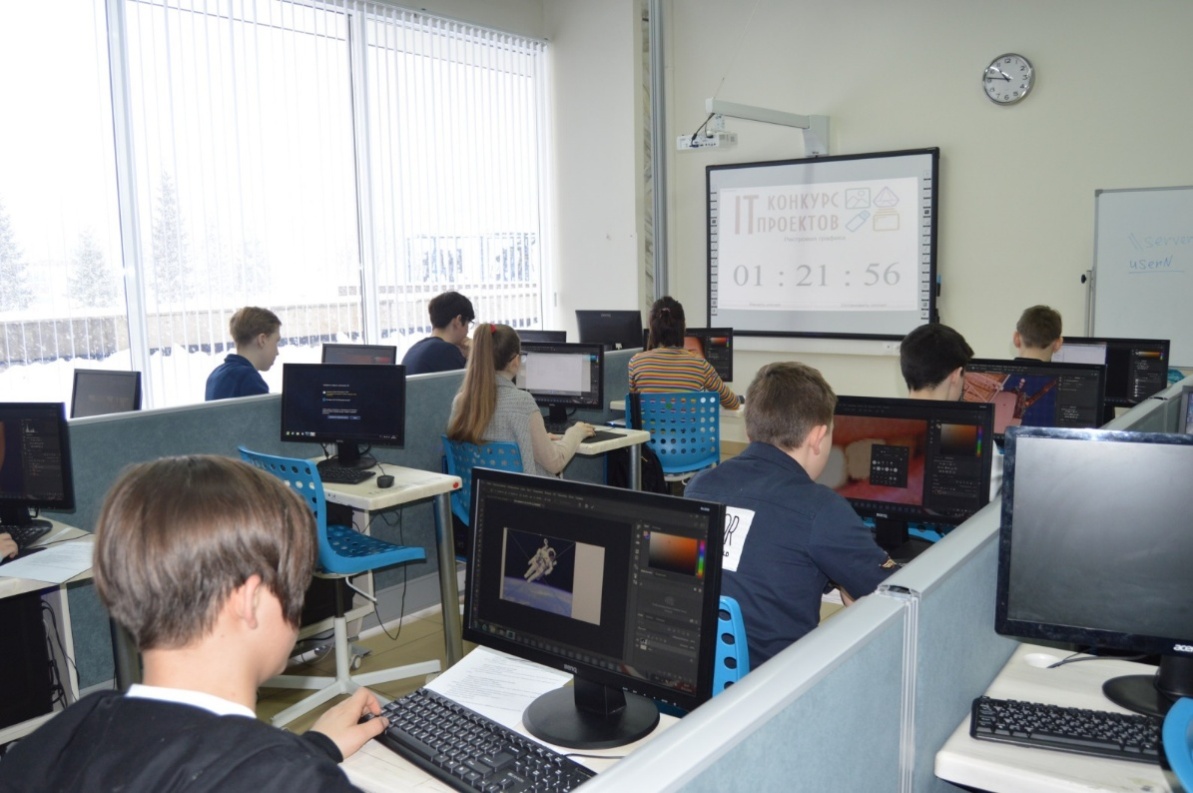 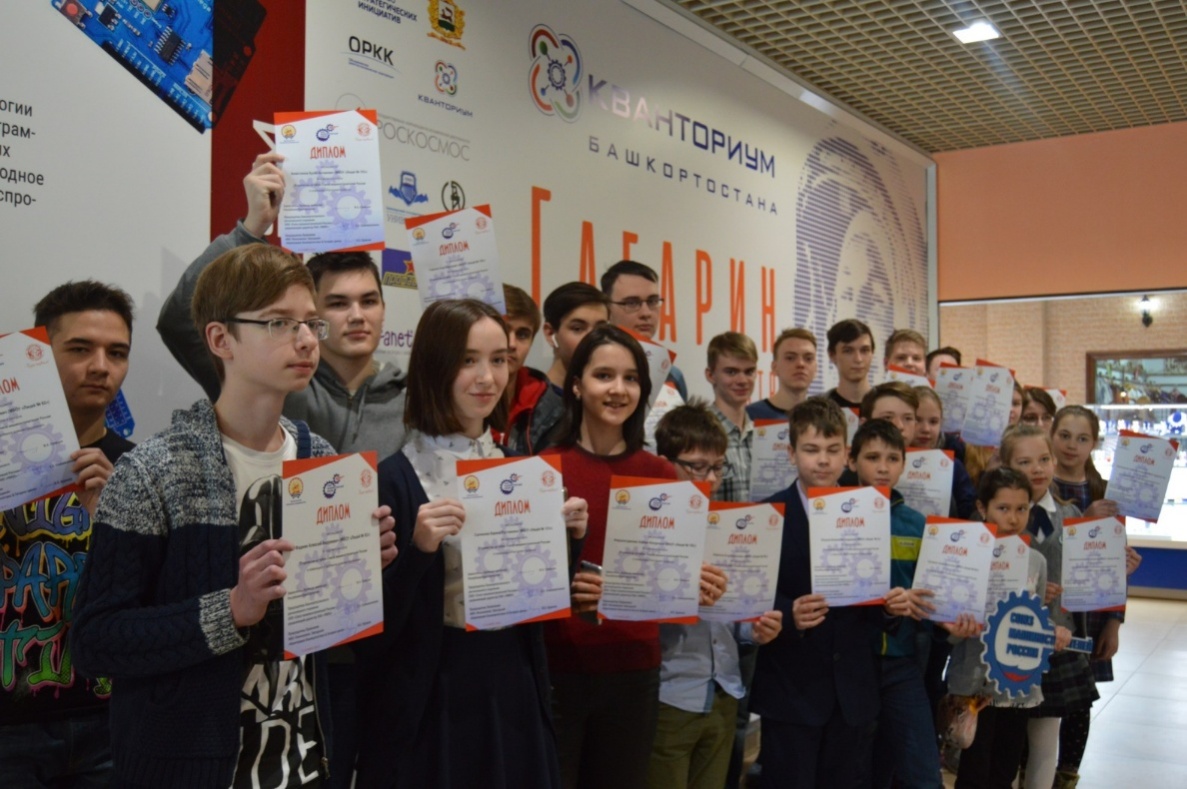 Конкурс IT-проектов на Кубок Союза машиностроителей России
Ассоциированные школы Союза машиностроителей России: осознанный выбор траектории профессионального будущего школьников
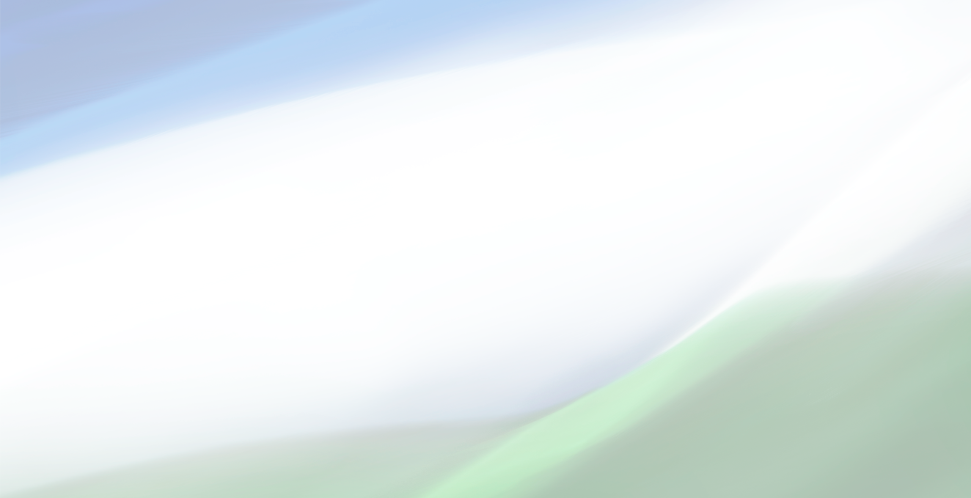 2. Мотивация Профориентационные мероприятия, мотивирующие школьников осознанно готовиться к поступлению в ведущие вузы Республики Башкортостан на технические и естественнонаучные направления подготовки с  целью дальнейшего формирования  кадрового  резерва для высокотехнологичных  отраслей  промышленности республики  и Российской Федерации (космическая,  авиационная, оборонная, машиностроительная, нефтяная и другие): Всероссийская акция «Неделя без турникетов», Дни открытых дверей, мастер-классы, походы и экскурсии на предприятия Союза машиностроителей…
Ассоциированные школы Союза машиностроителей России: осознанный выбор траектории профессионального будущего школьников
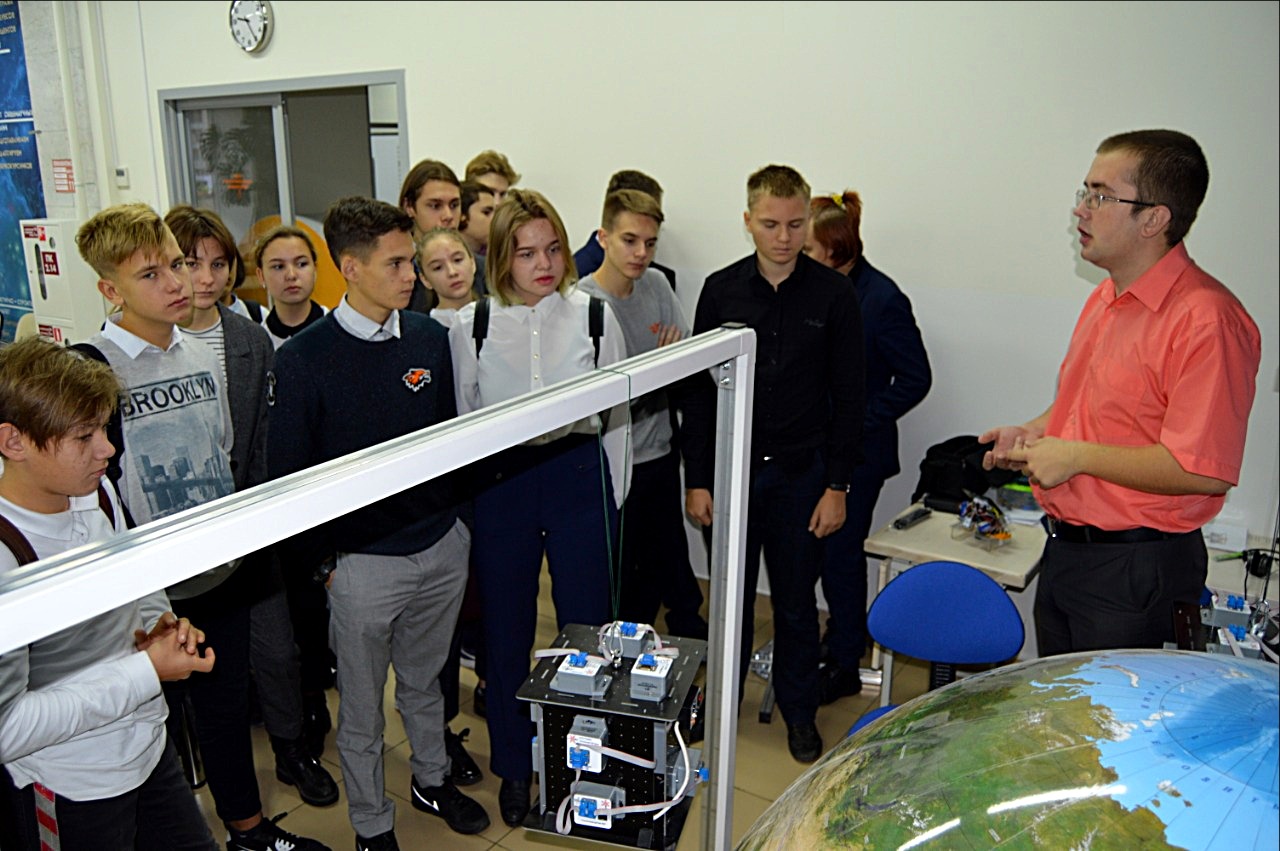 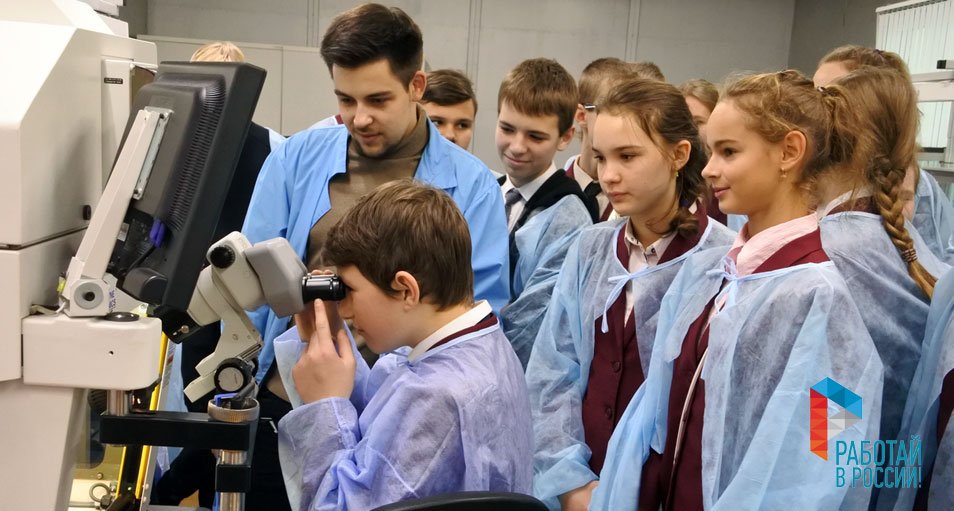 Всероссийская акция «Неделя без турникетов»
Ассоциированные школы Союза машиностроителей России: осознанный выбор траектории профессионального будущего школьников
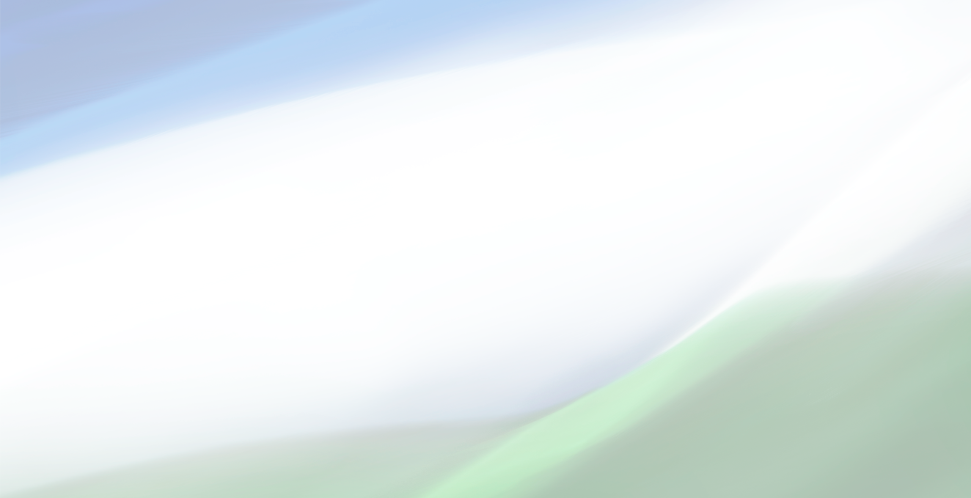 3. Подготовка, углублённое изучение инженерно-технических дисциплин: Центр поддержки технического образования школьников «Гагарин-центр», сеть детских технопарков «Кванториум Башкортостана»
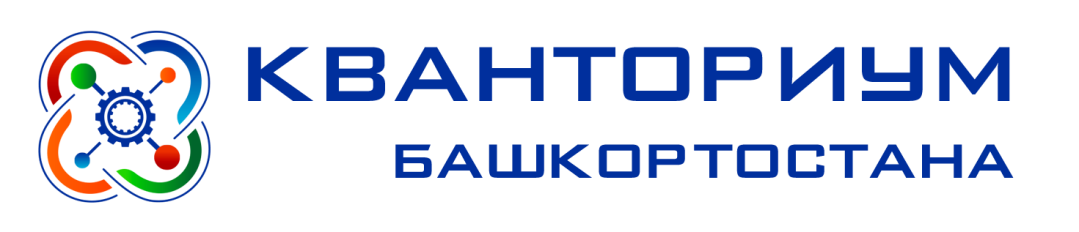 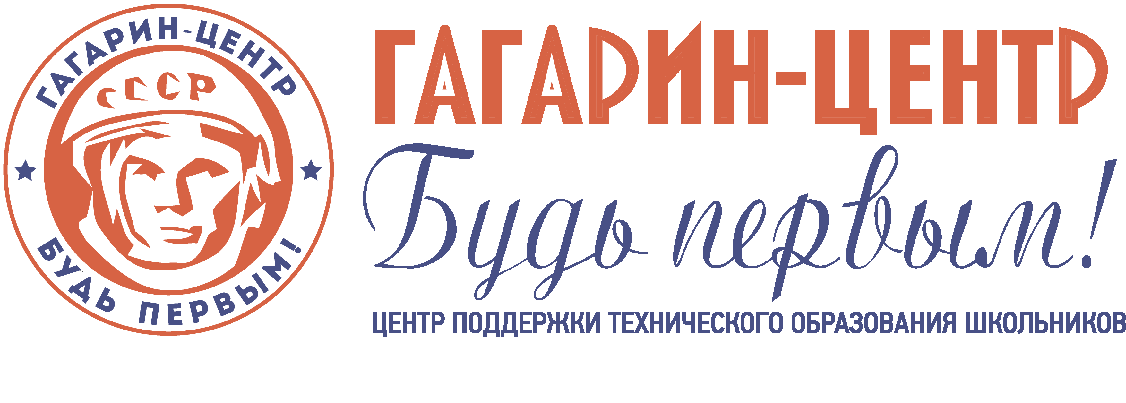 Ассоциированные школы Союза машиностроителей России: осознанный выбор траектории профессионального будущего школьников
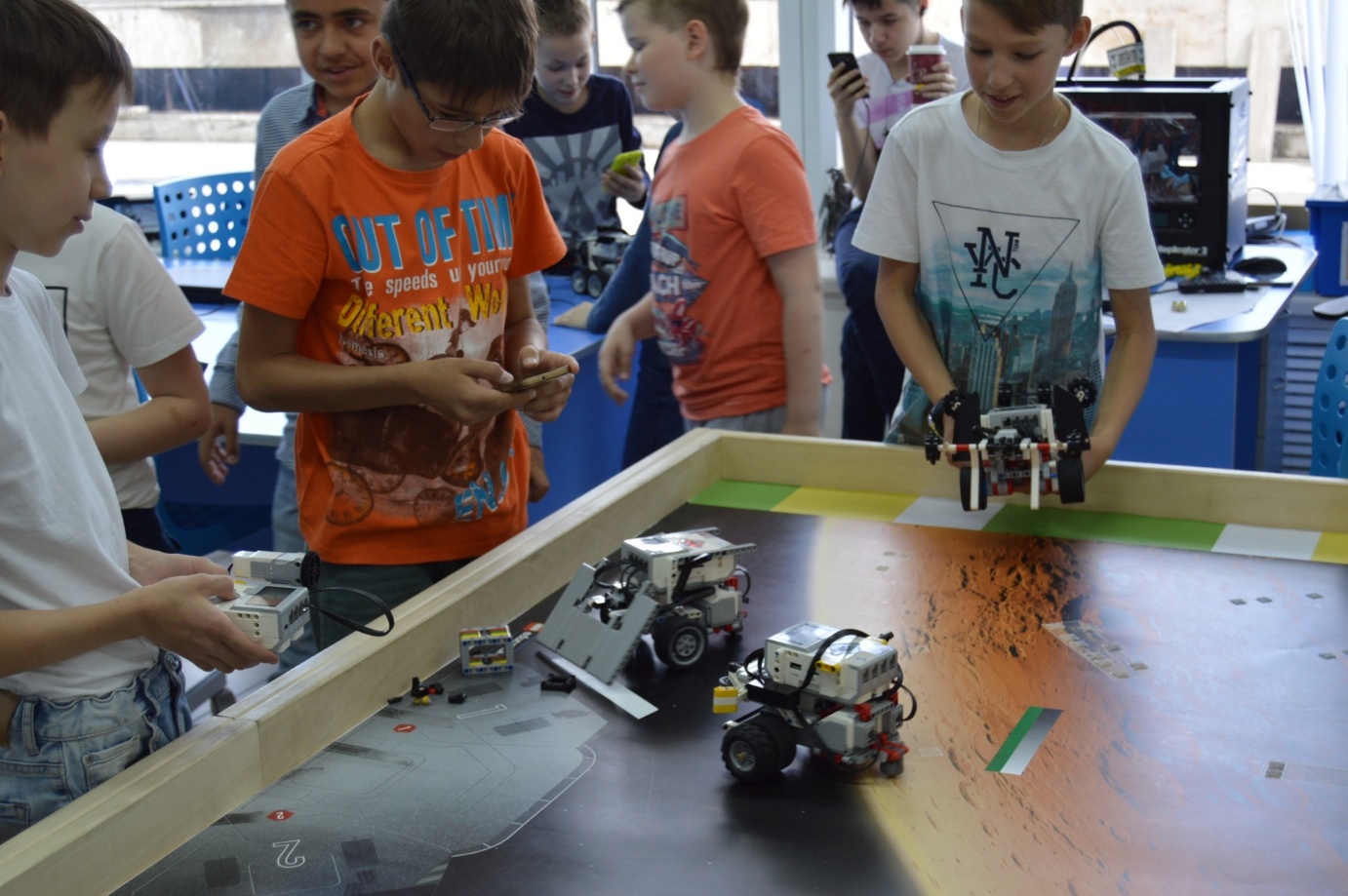 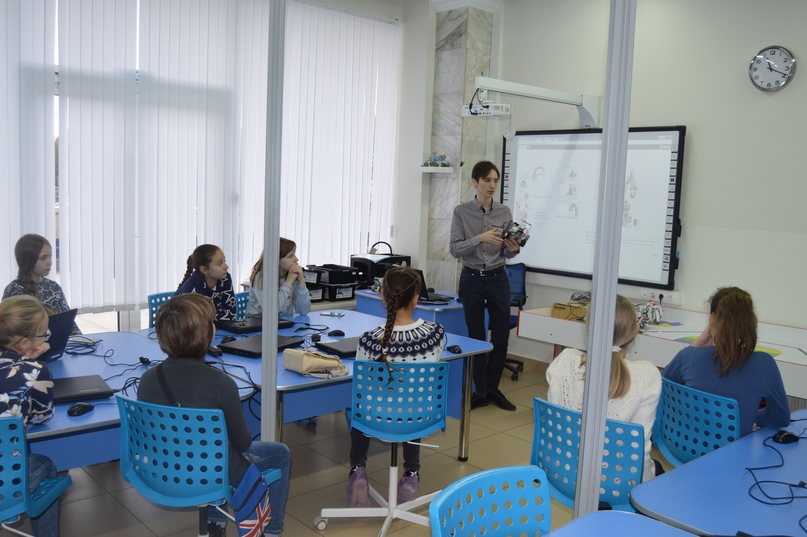 Ассоциированные школы Союза машиностроителей России: осознанный выбор траектории профессионального будущего школьников
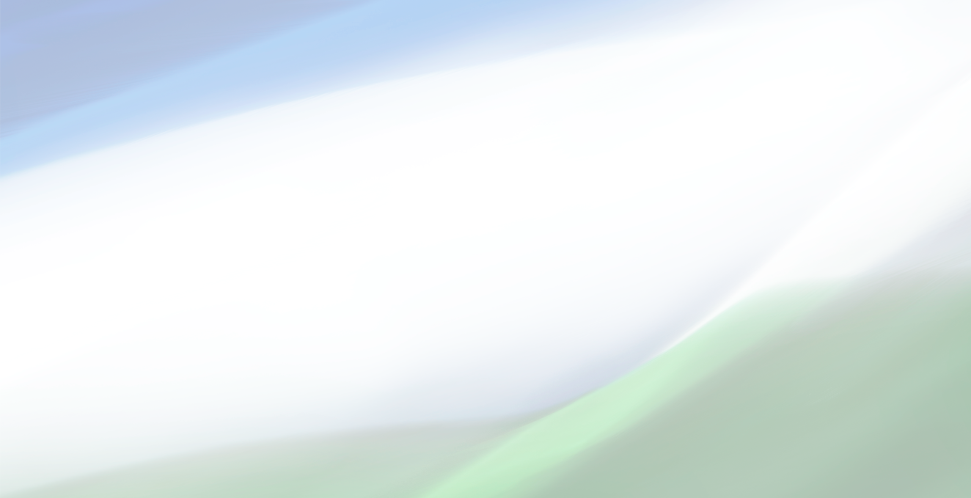 4. Поддержкабудущих абитуриентов при поступлении в ведущие вузы республики:
Ассоциированные школы Союза машиностроителей России: осознанный выбор траектории профессионального будущего школьников
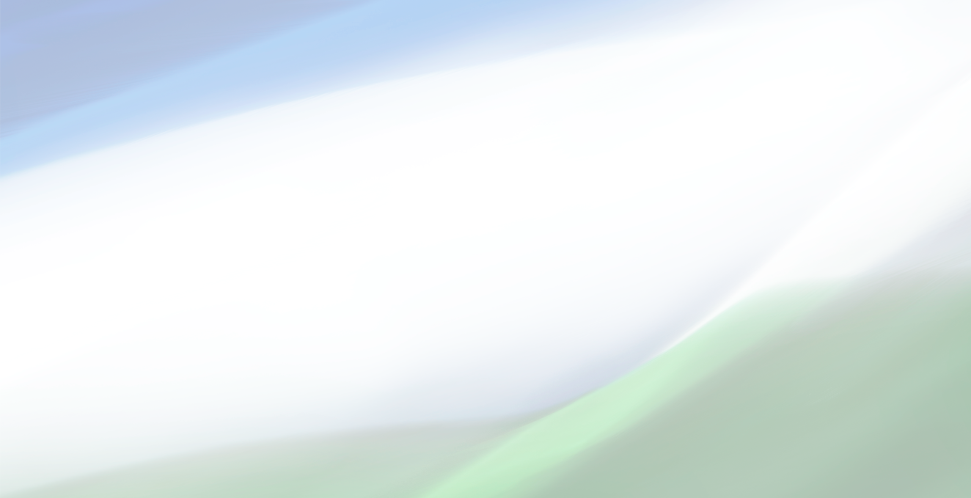 Содружество школ с физико-математической и инженерно-технической специализацией: о вопросах вступления в проект «Ассоциированные школы Союза машиностроителей России»
Центры молодежного инновационного творчества (ЦМИТ)
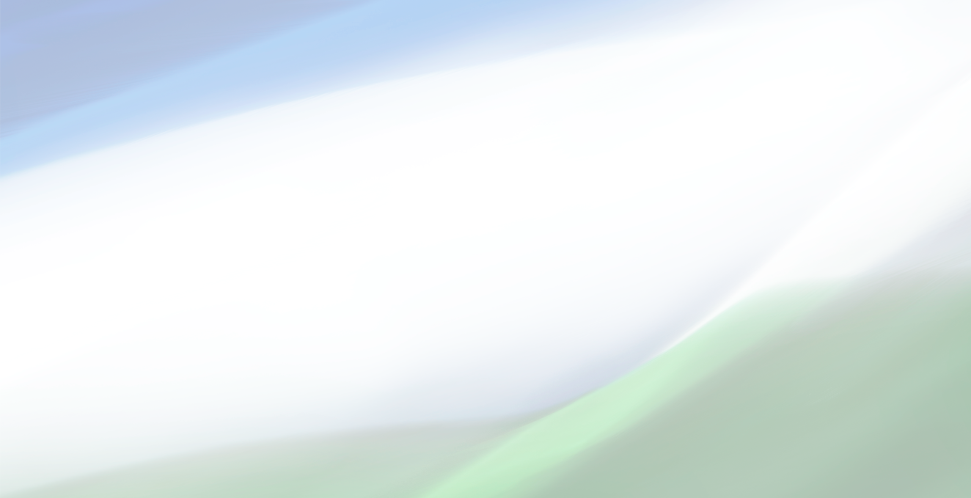 Центры молодежного инновационного творчества (ЦМИТ) – это городские площадки для технического творчества, оснащённые современным оборудованием цифрового производства
Центры молодежного инновационного творчества (ЦМИТ)
Площадки для технического творчества в РБ:
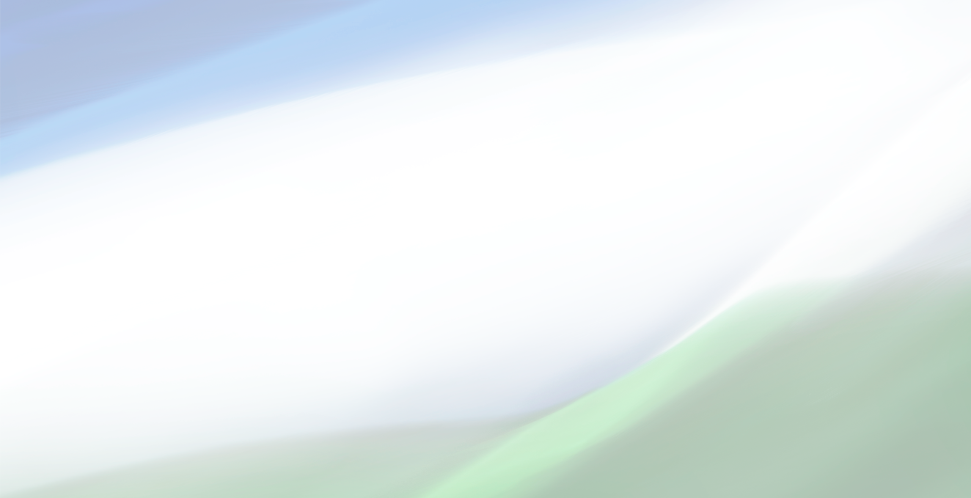 Центры молодежного инновационного творчества (ЦМИТ)
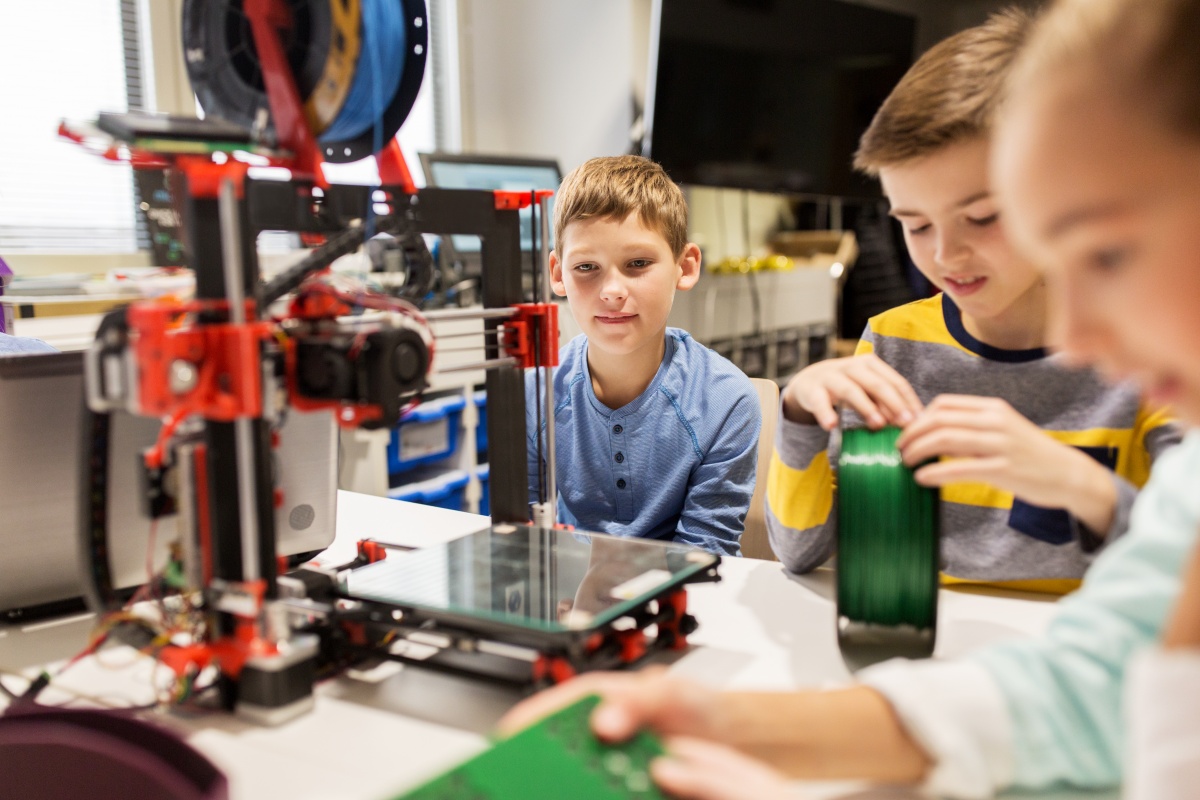 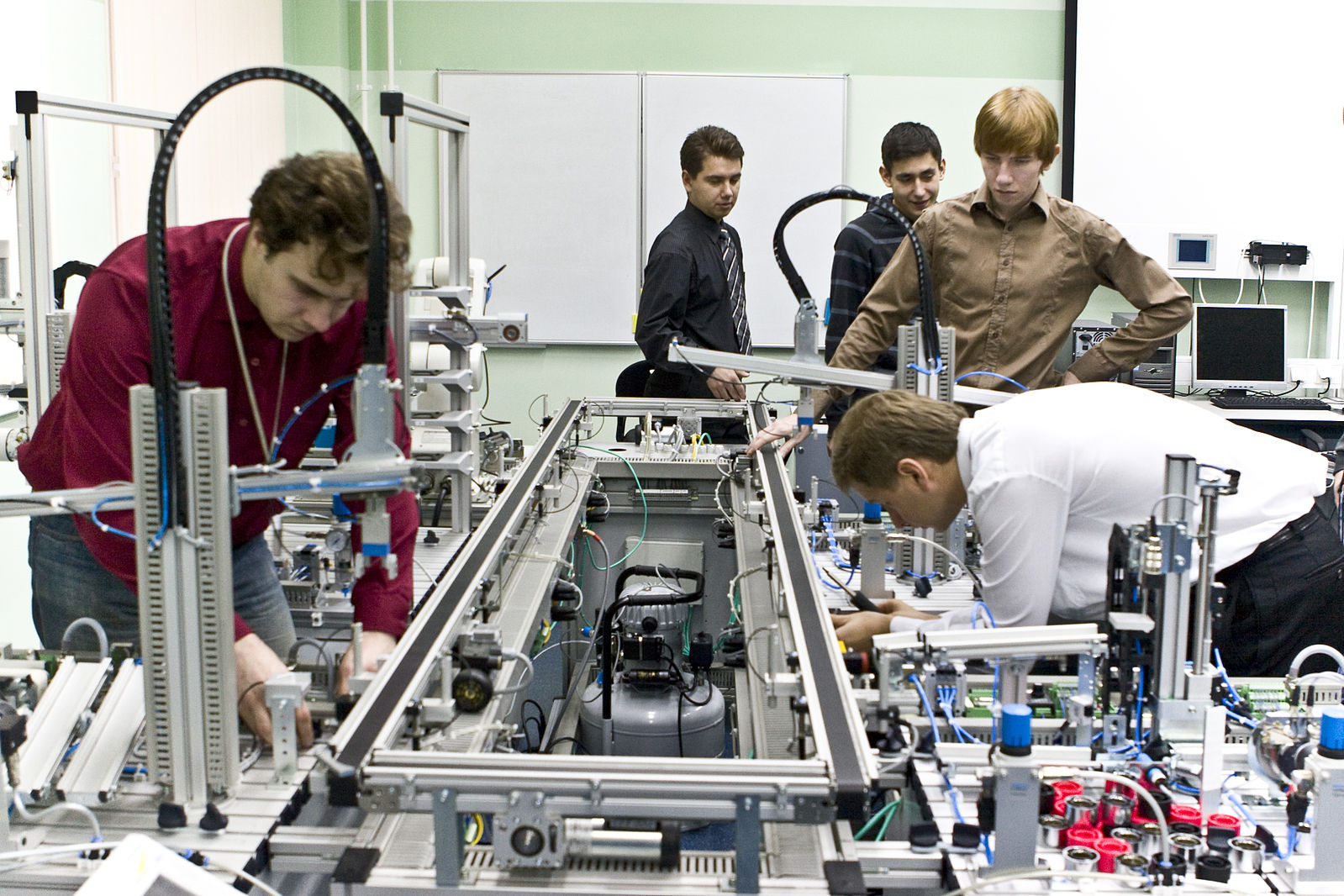 По всем вопросам можно обращаться в 
Республиканский координационный центр 
проекта «Ассоциированные школы 
Союза машиностроителей России»
г. Уфа, проспект Октября 132/3, офис 302
(347) 246 45 30, (347) 246 45 29
school-smr@list.ru
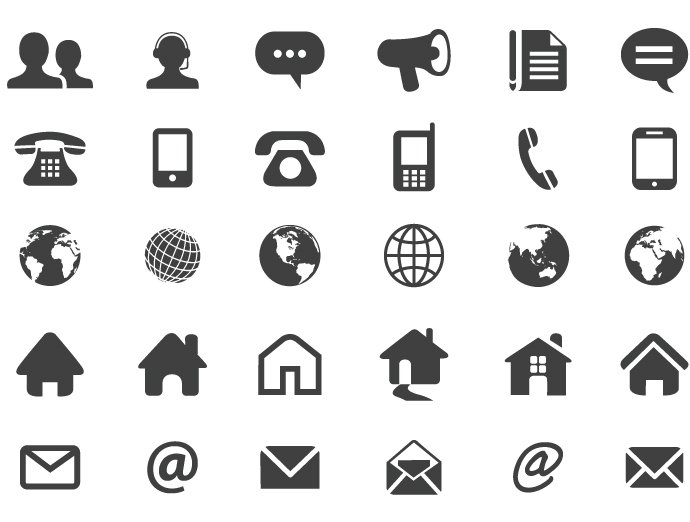 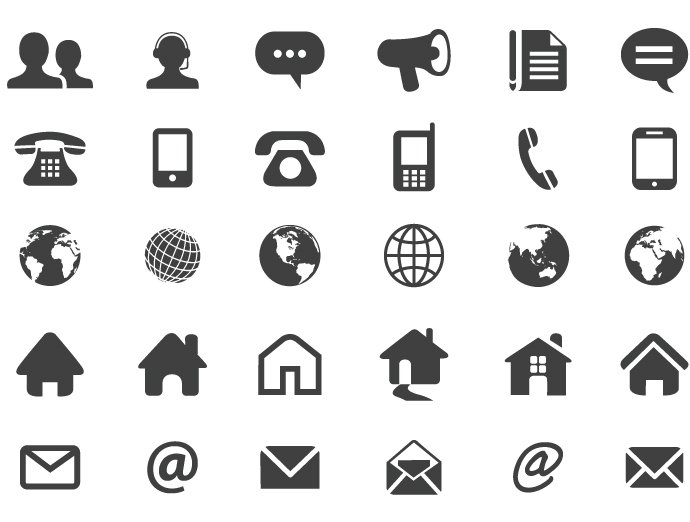 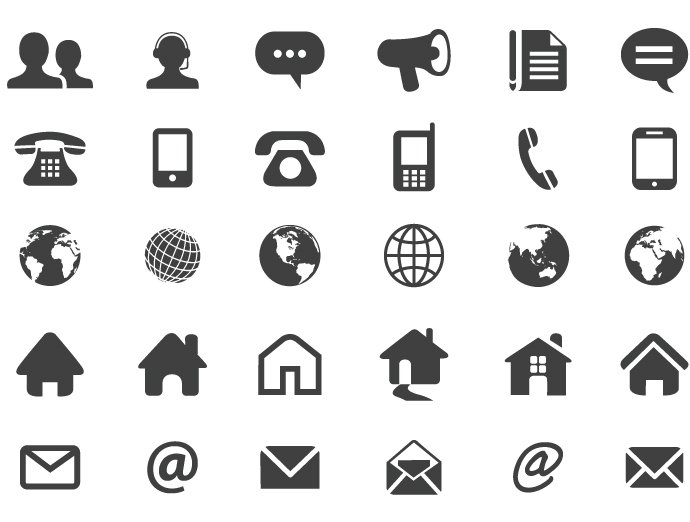 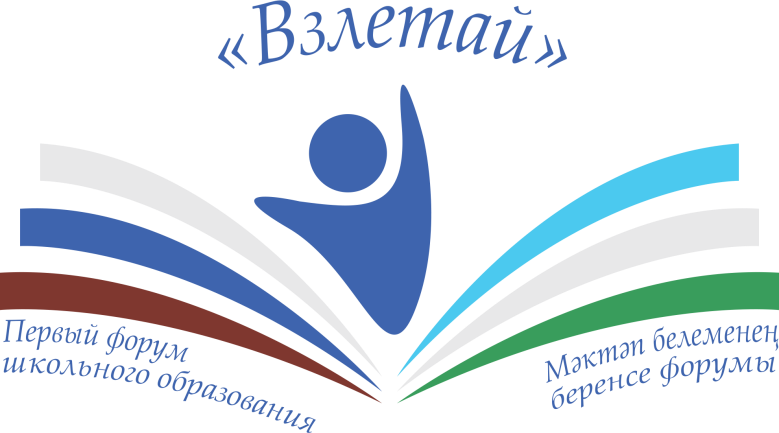 Спасибо за внимание!
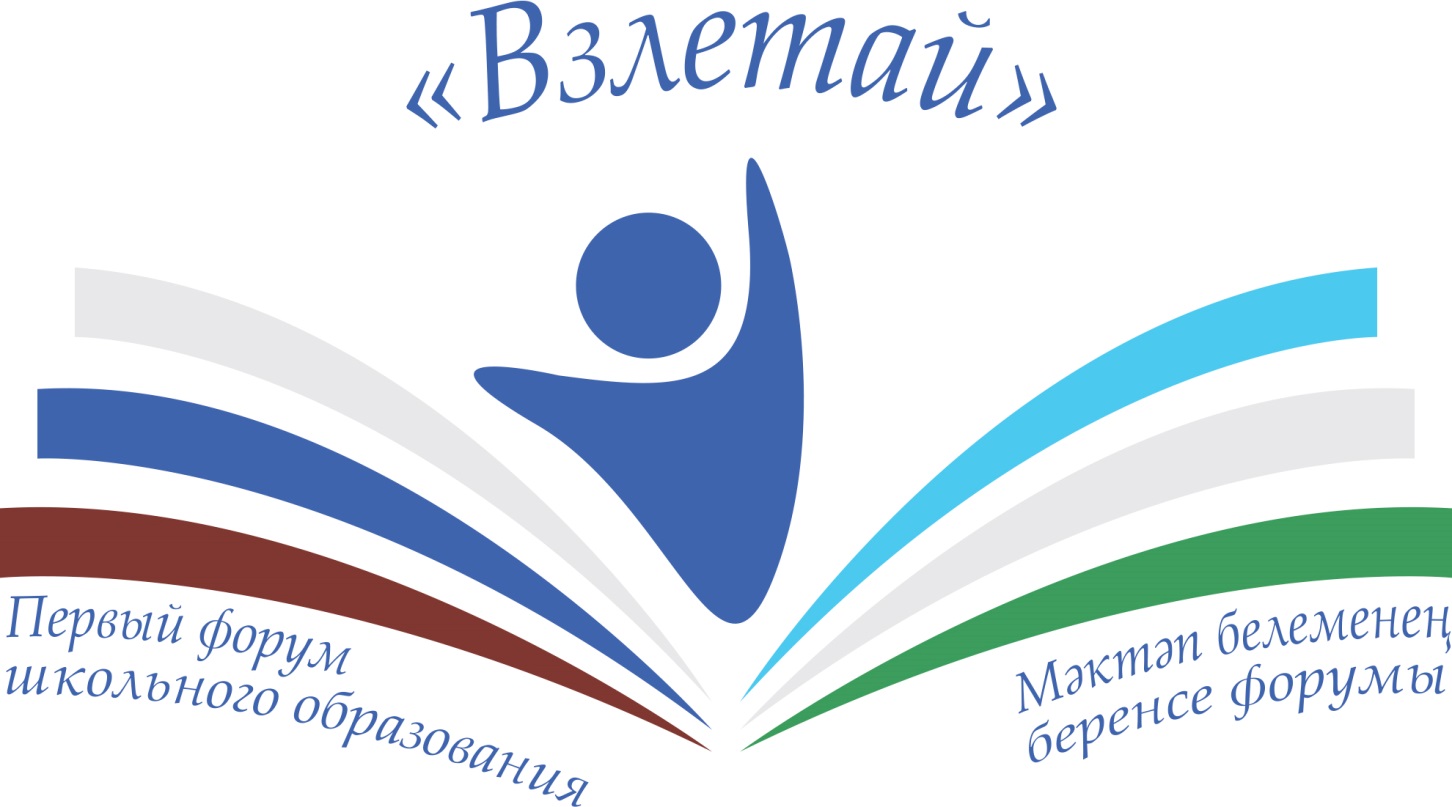